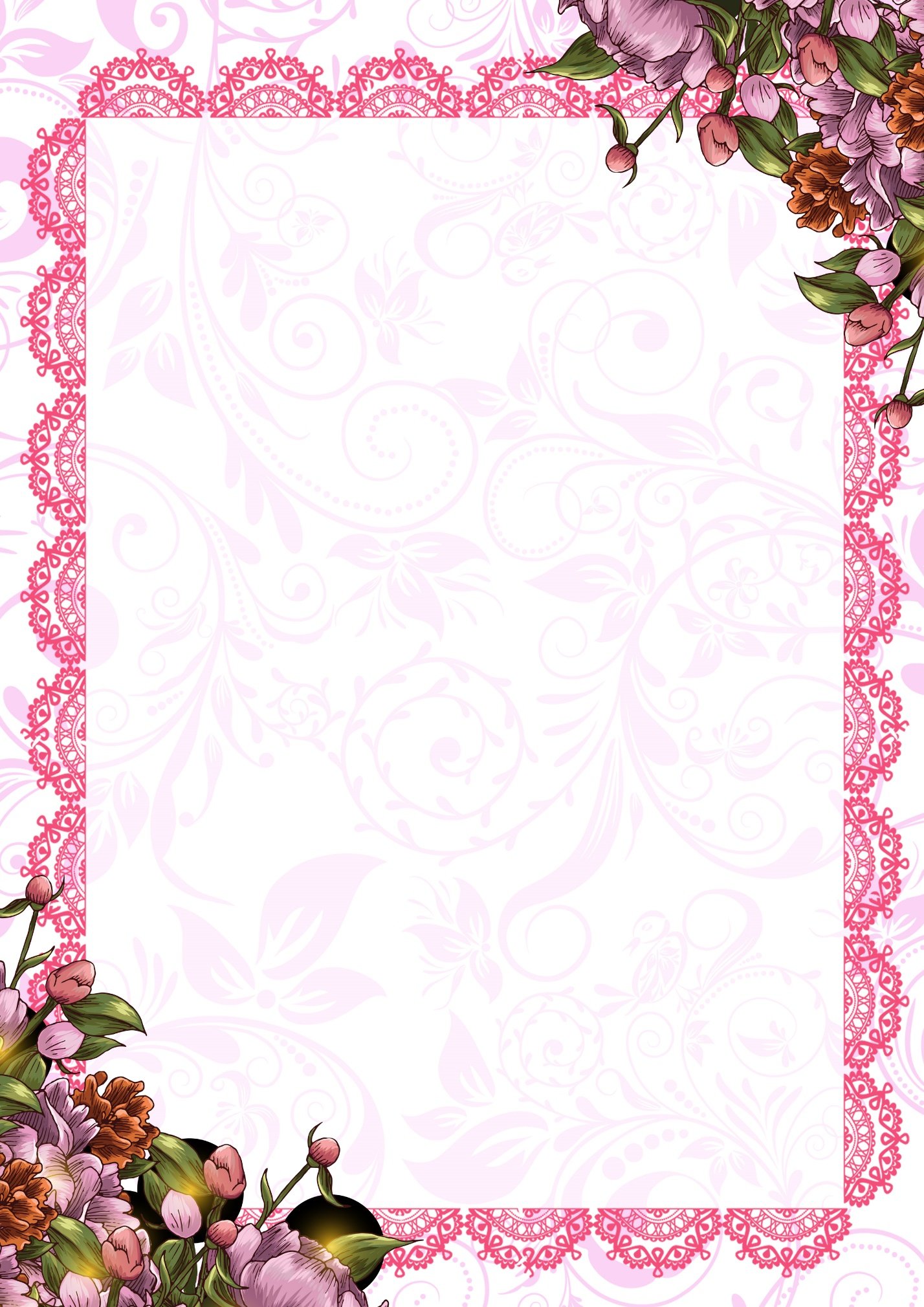 ПОРТФОЛИОПЕДАГОГА
КАРДАШОВОЙ 
МАДИНЫ 
НИЗАМОВНЫ
МКУ ДОД д/с «Солнышко»
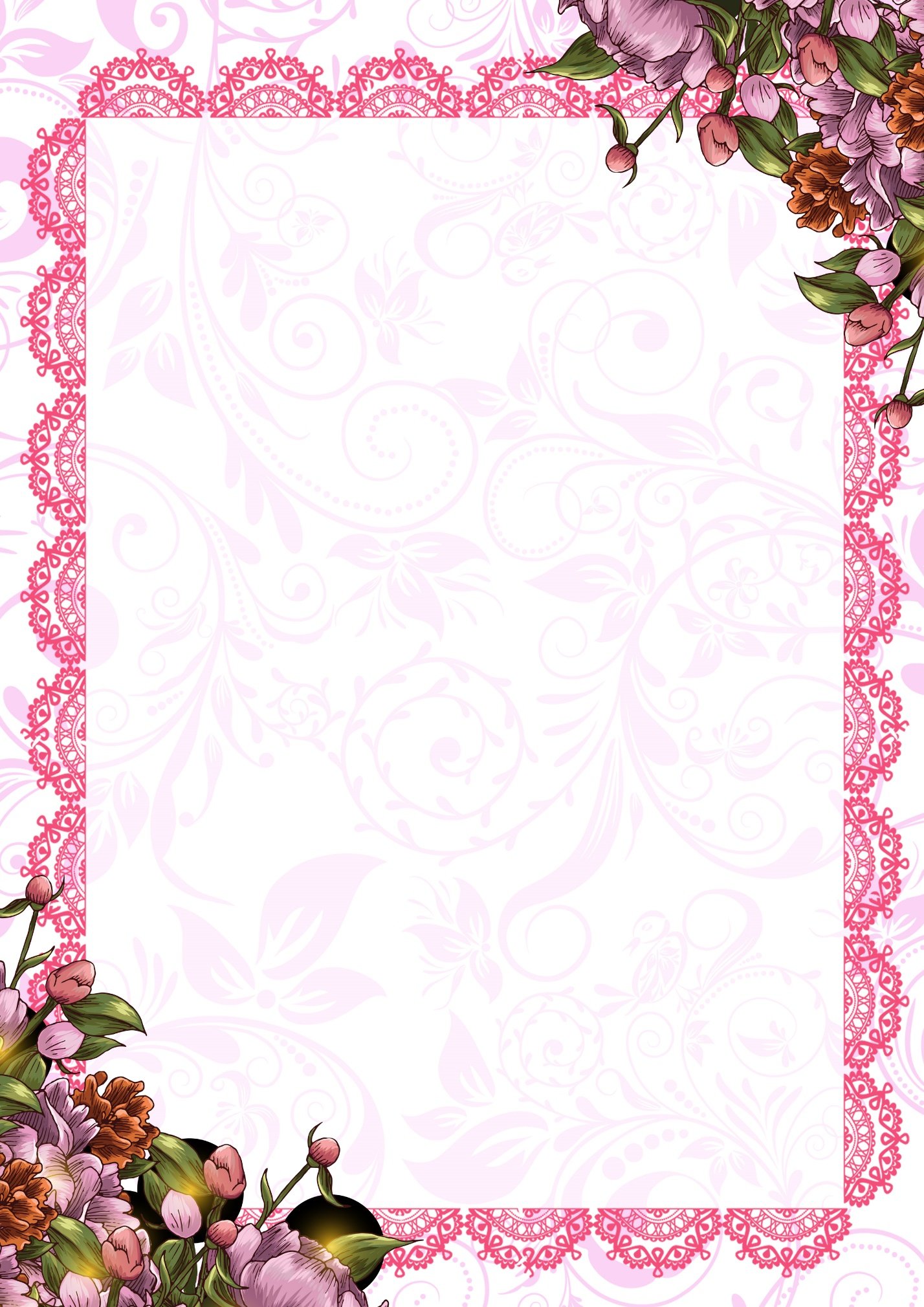 РЕЗЮМЕ
Ф.И.О: КАРДАШОВА МАДИНА НИЗАМОВНА
ДАТА РОЖДЕНИЯ: 26.05.1989г.
ОБРАЗОВАНИЕ:  ВЫСШЕЕ
СТАЖ РАБОТЫ: 12 ЛЕТ
МЕСТО РАБОТЫ: МКУ ДОД  д/с «СОЛНЫШКО»
ТЕЛЕФОН:  8-928-958-84-42
E-MAIL:  kardashova.m89@mail.ru
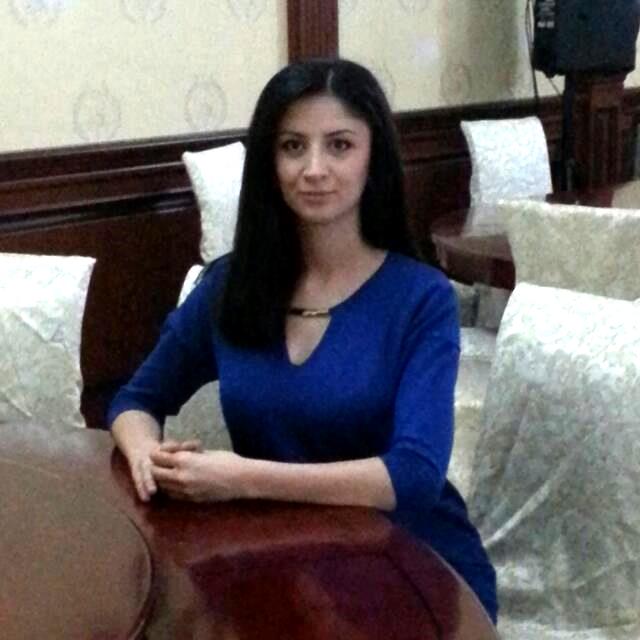 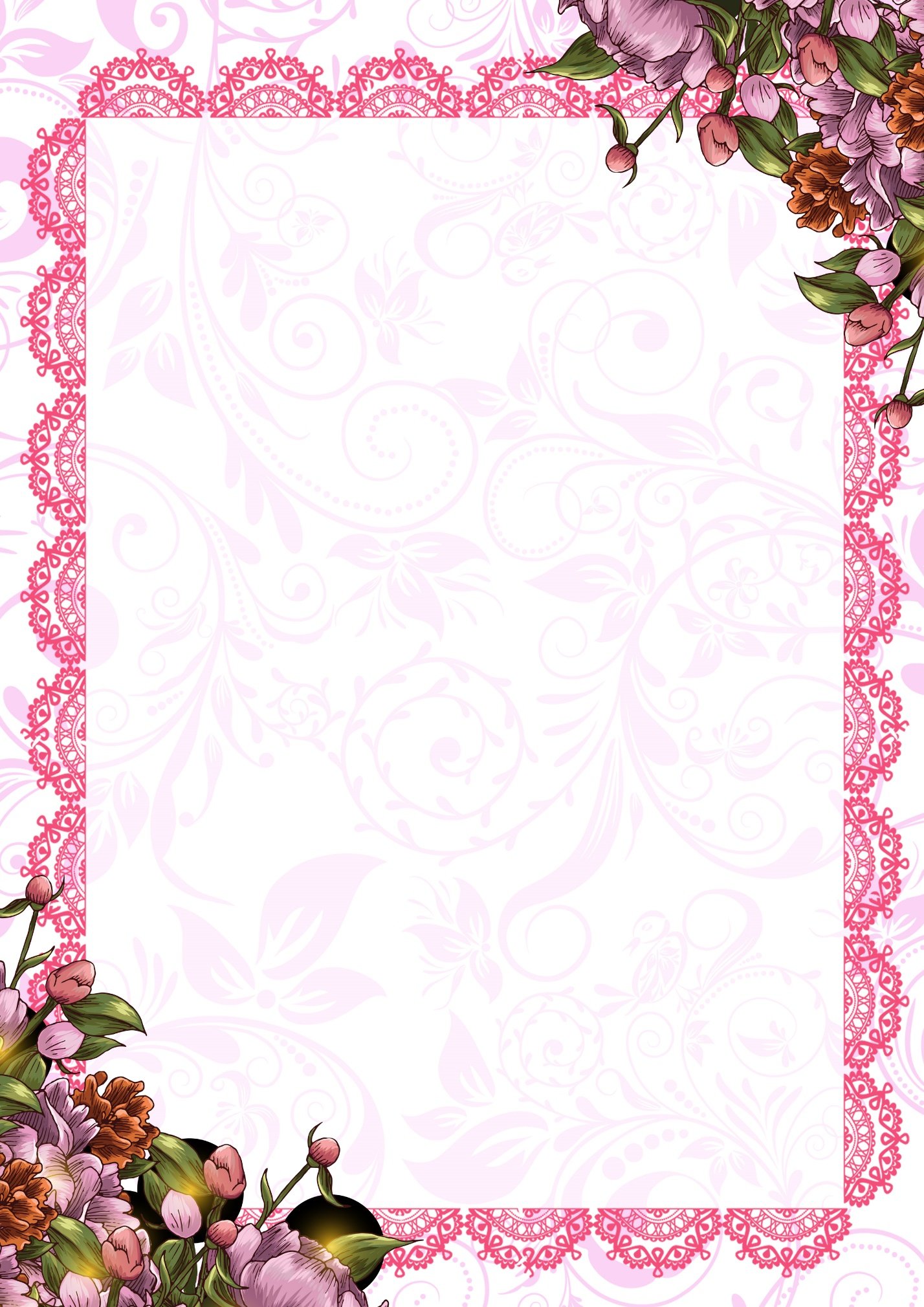 МОИ 
ДОКУМЕНТЫ
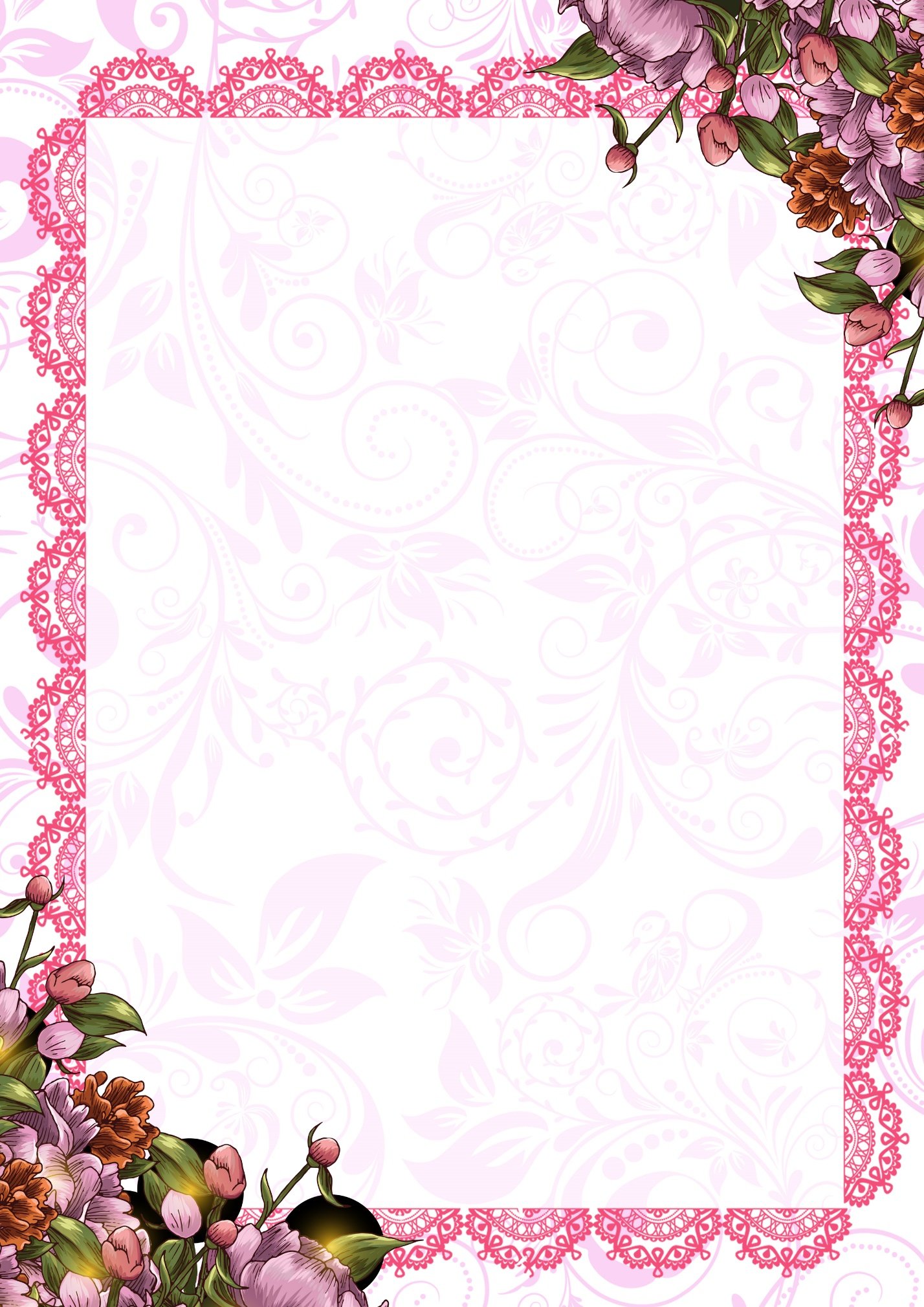 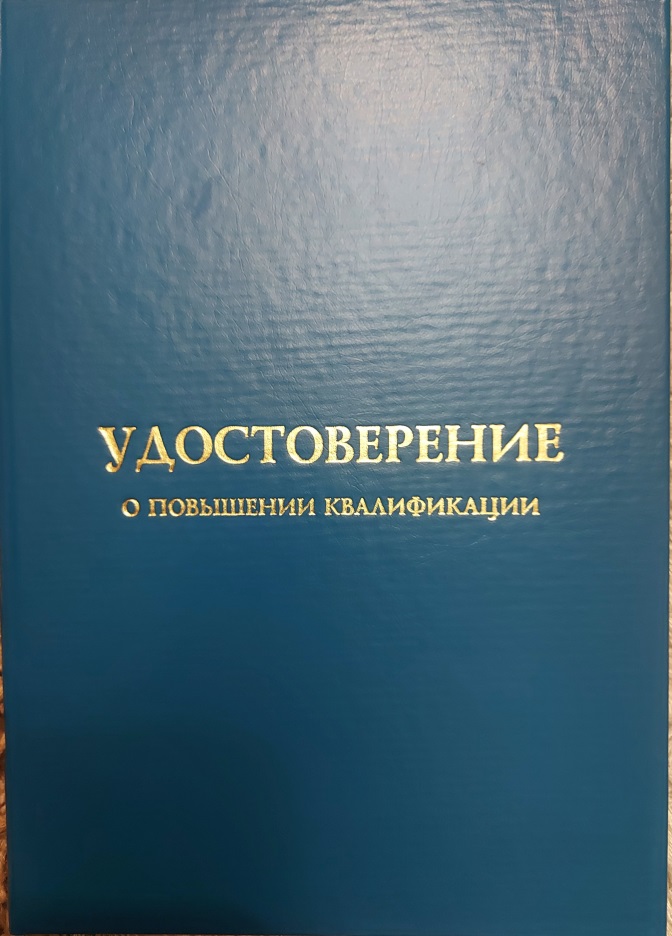 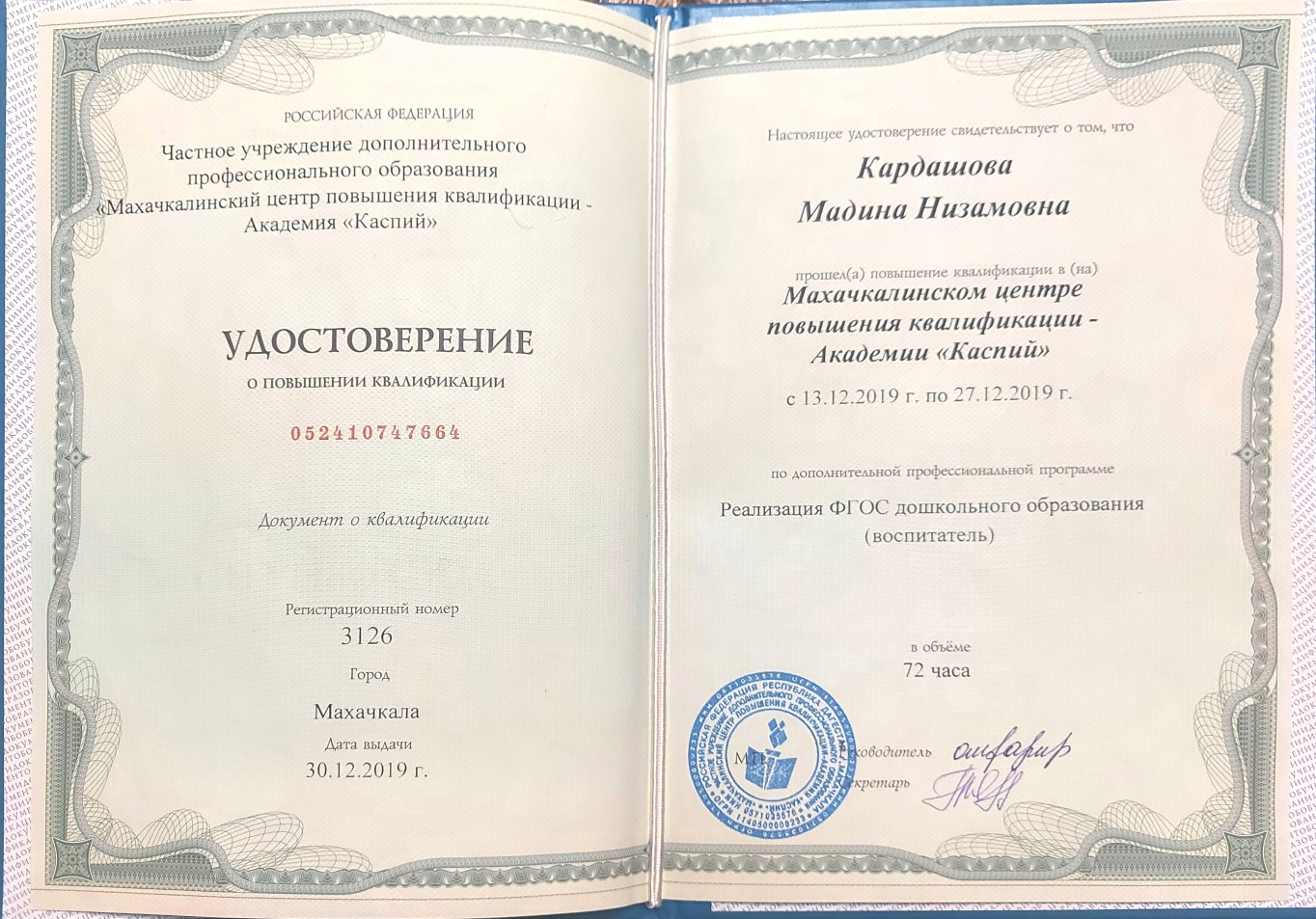 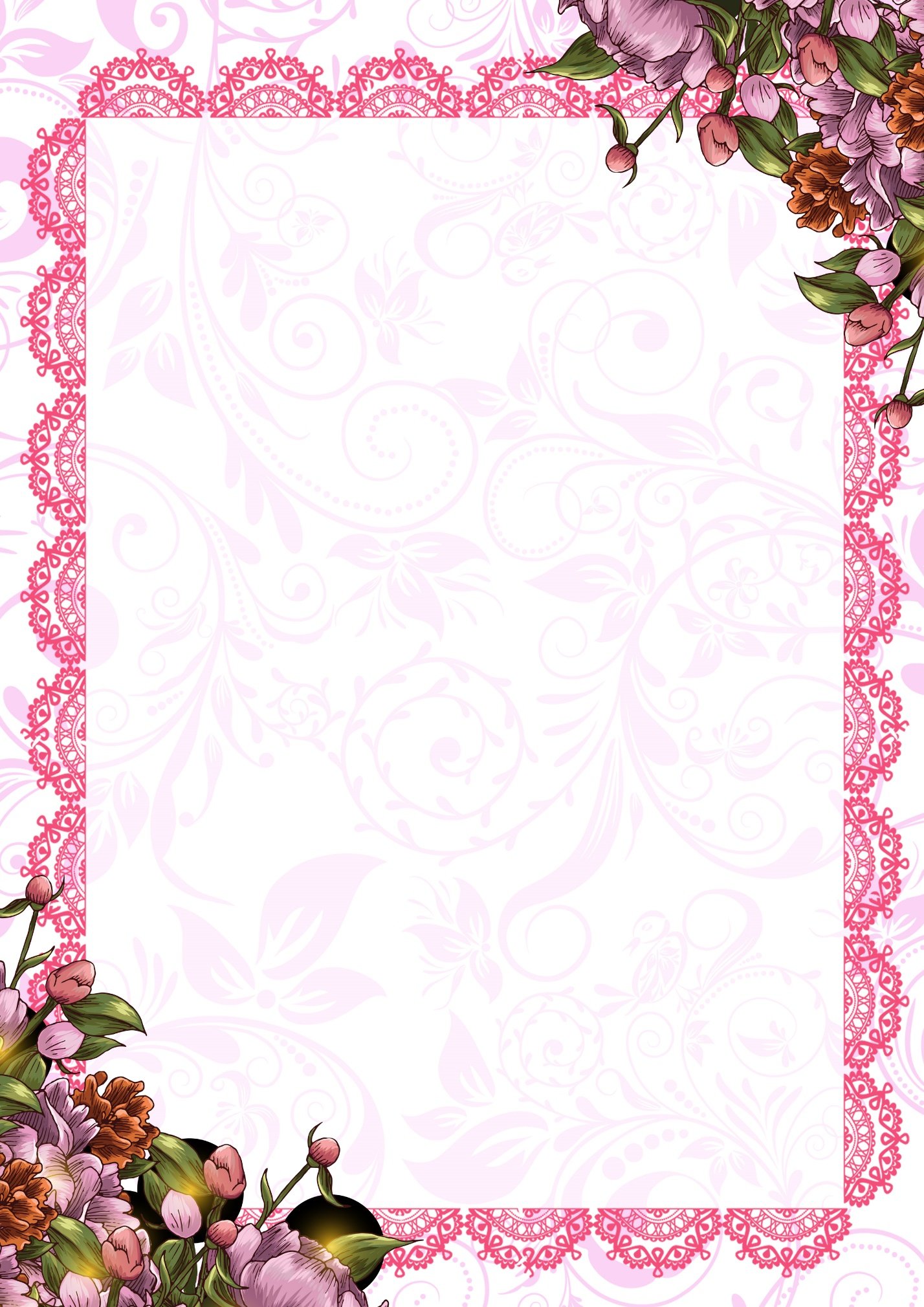 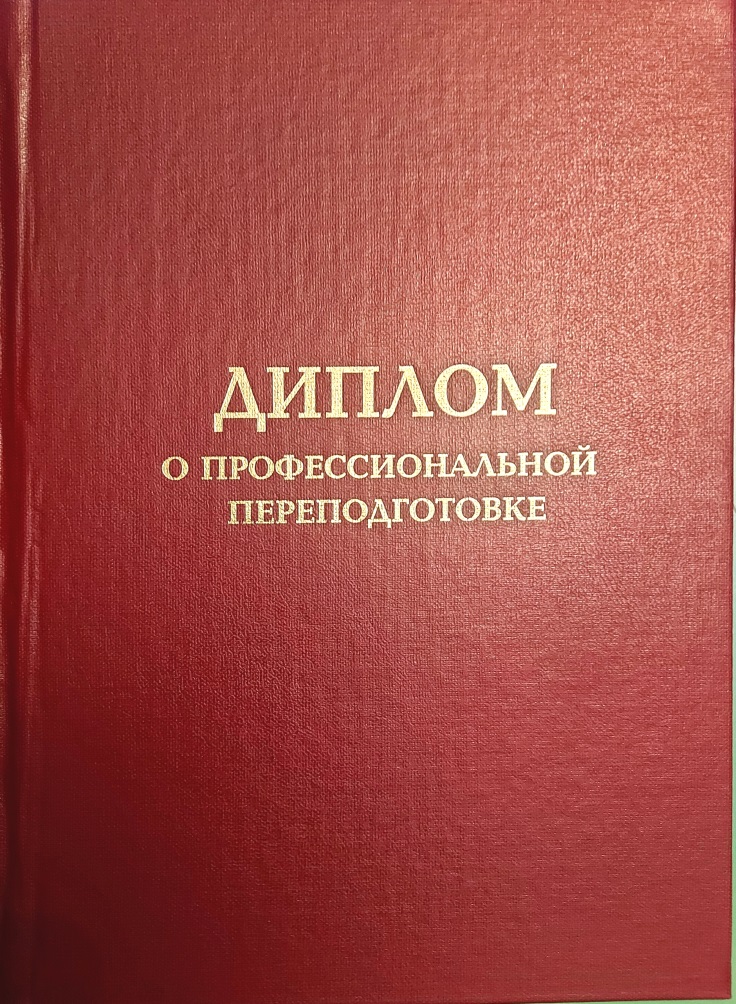 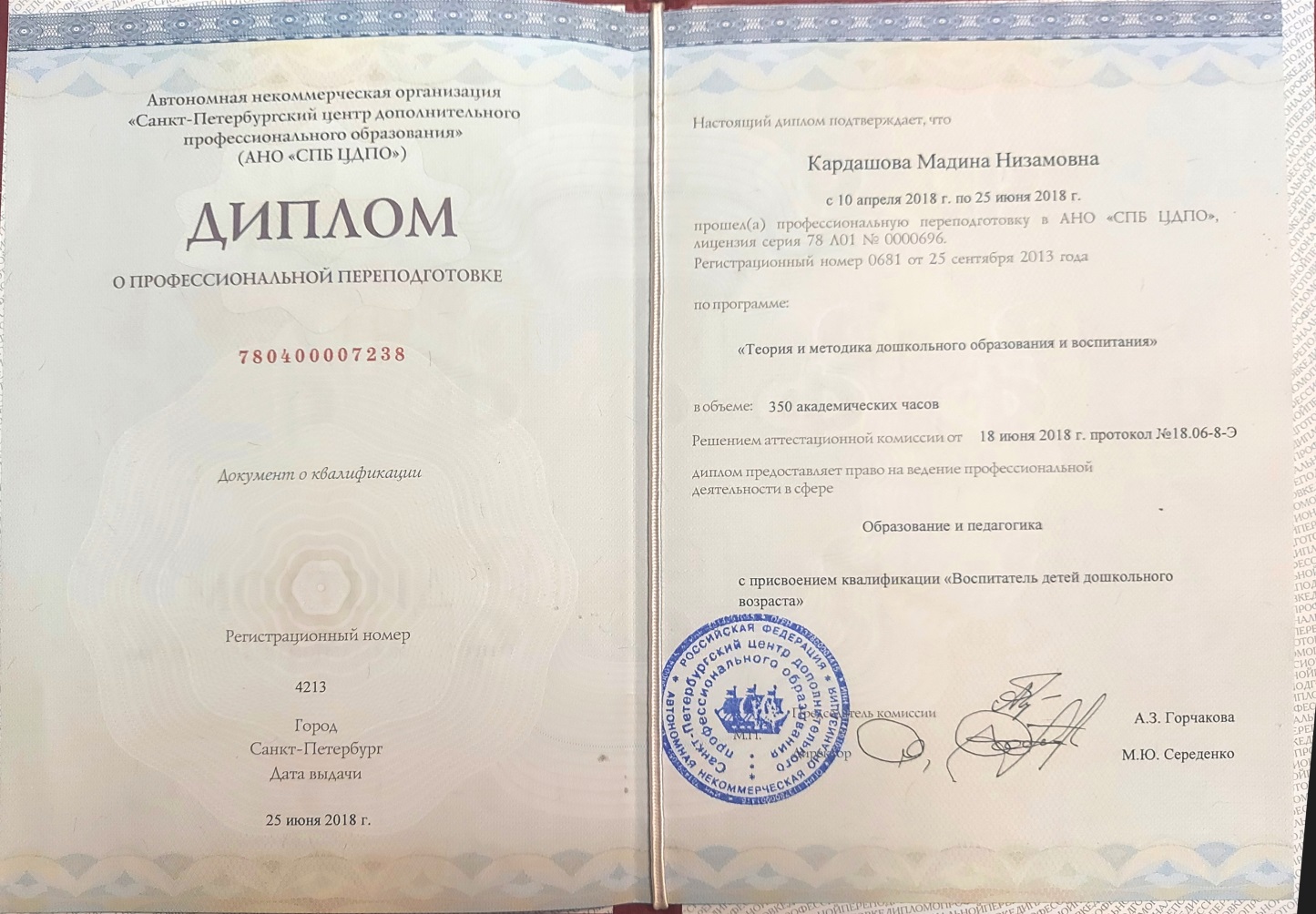 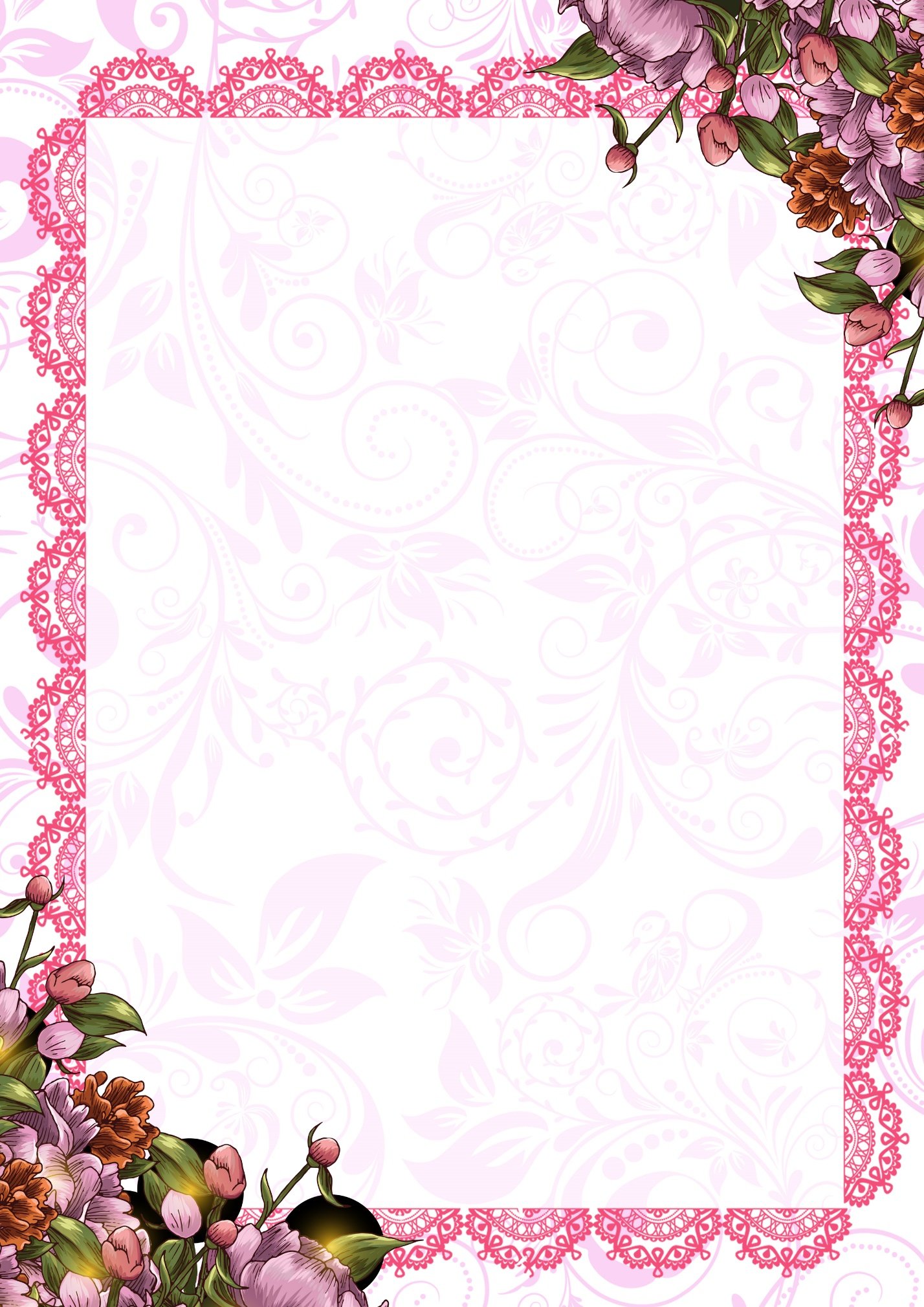 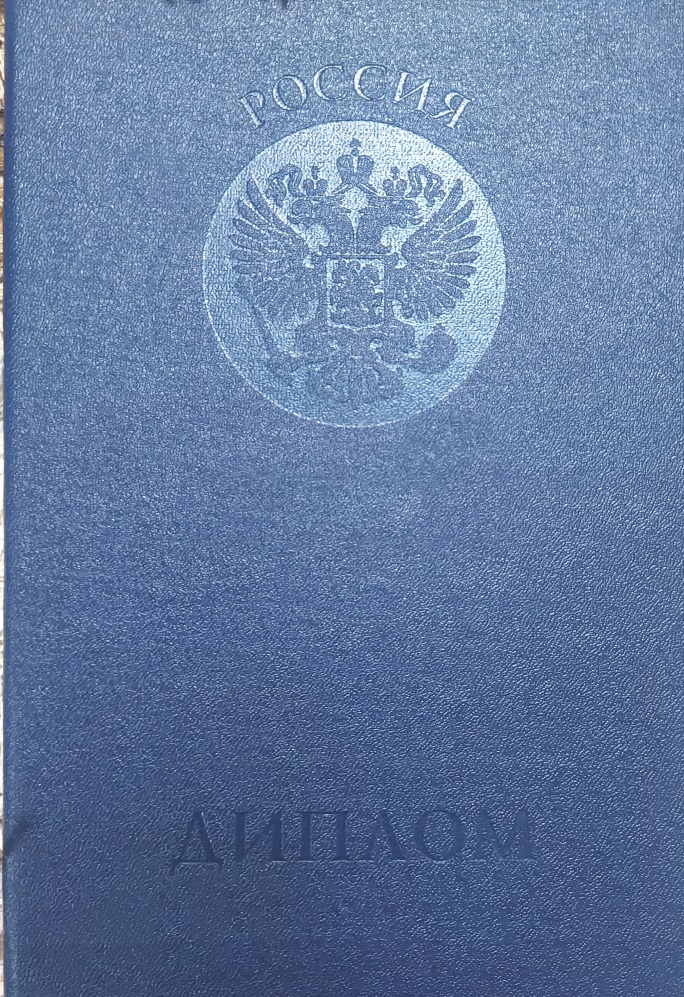 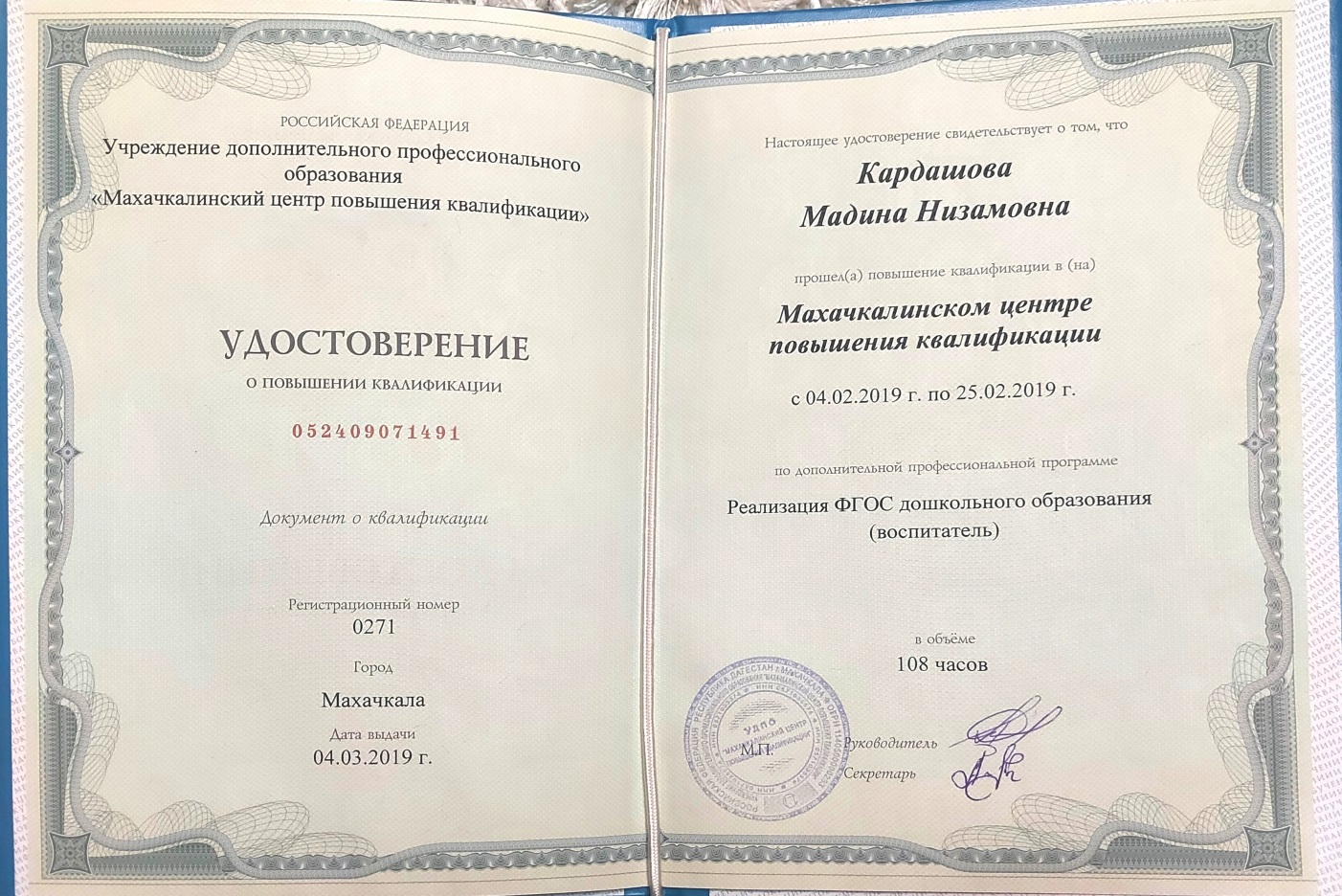 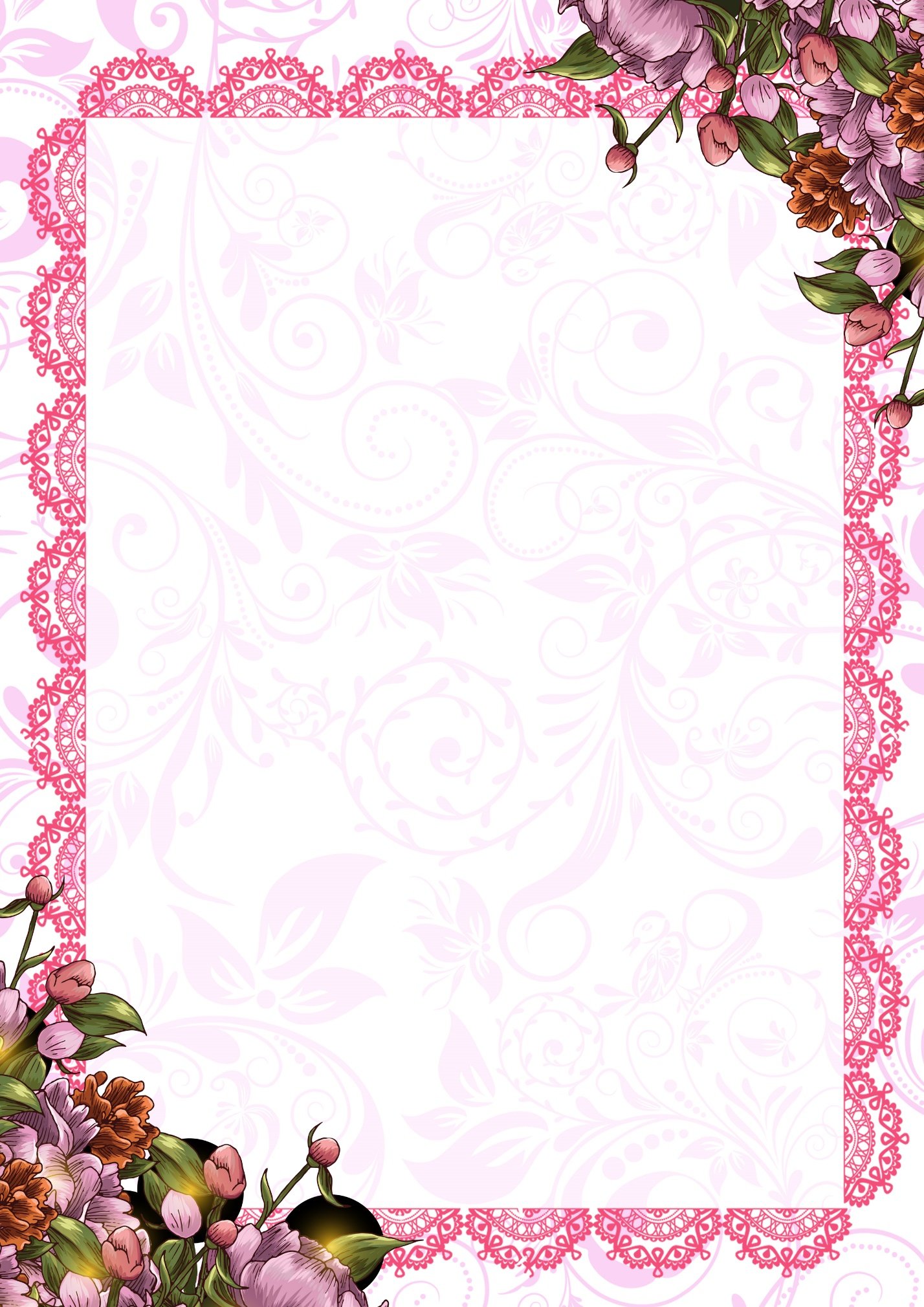 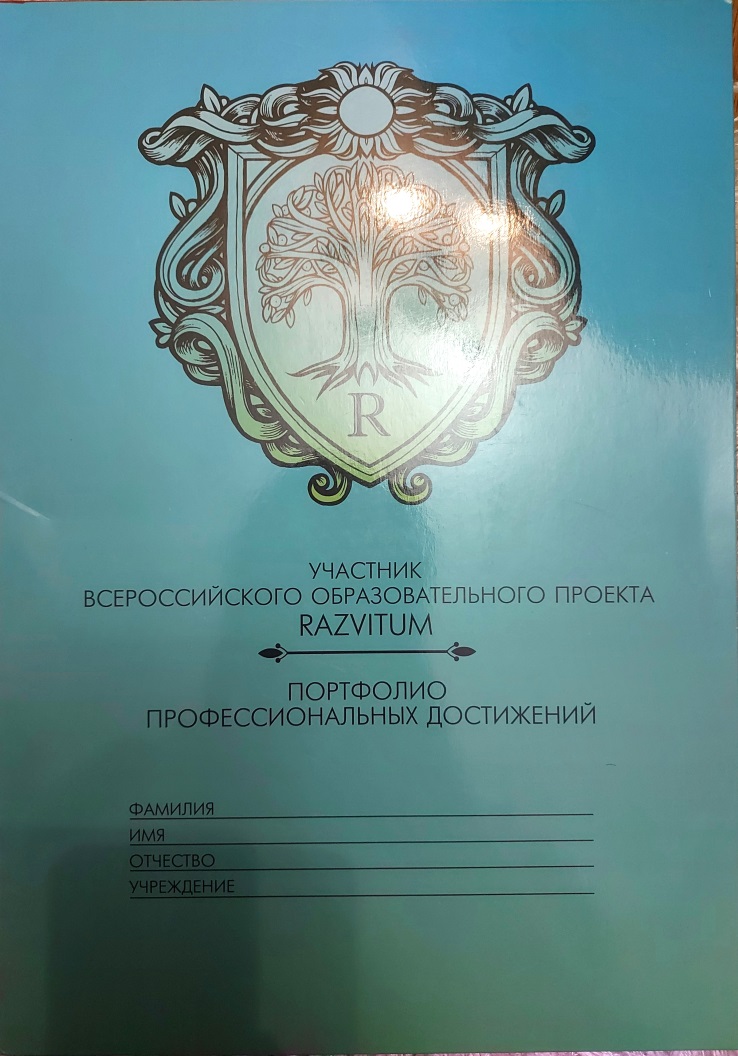 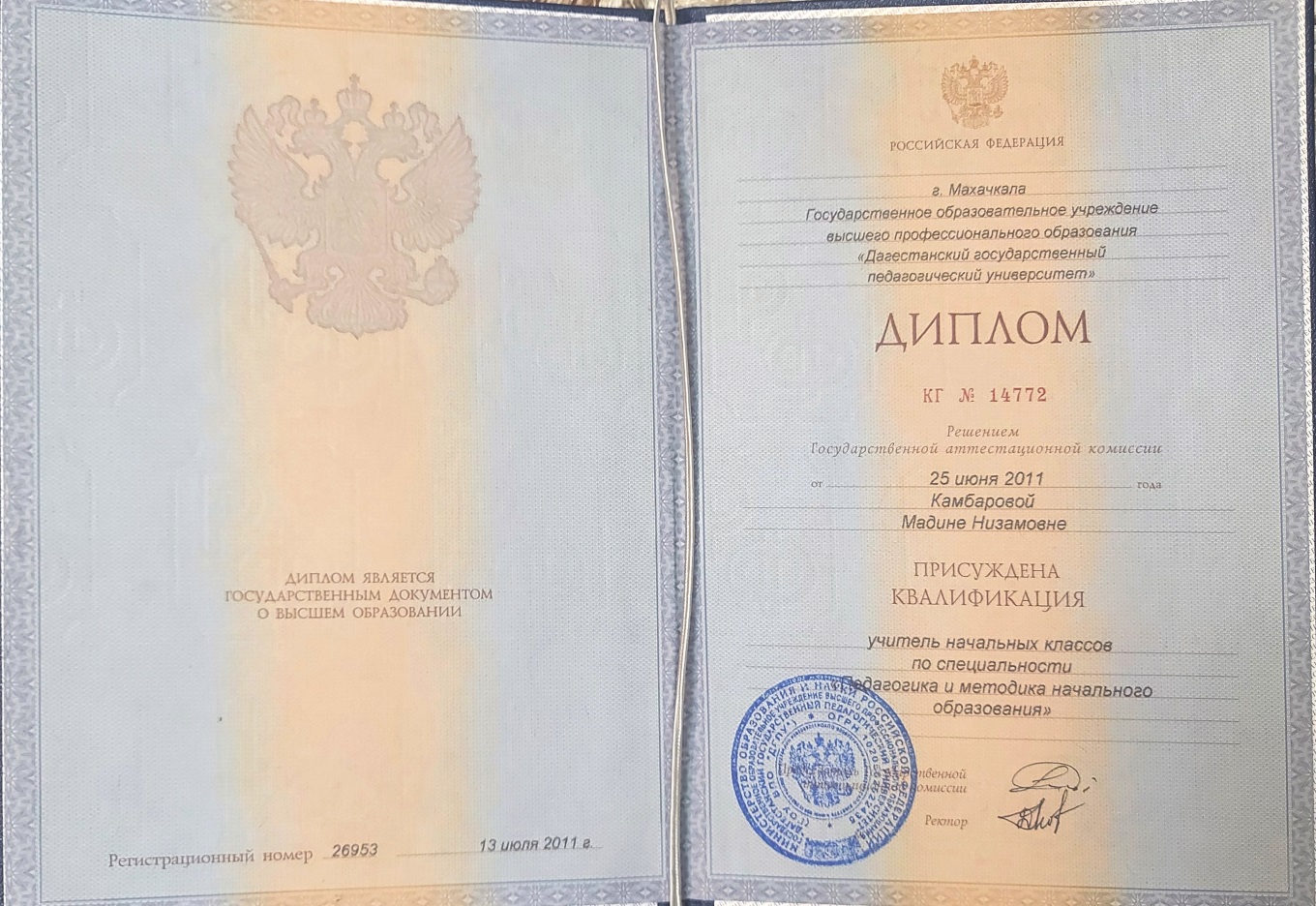 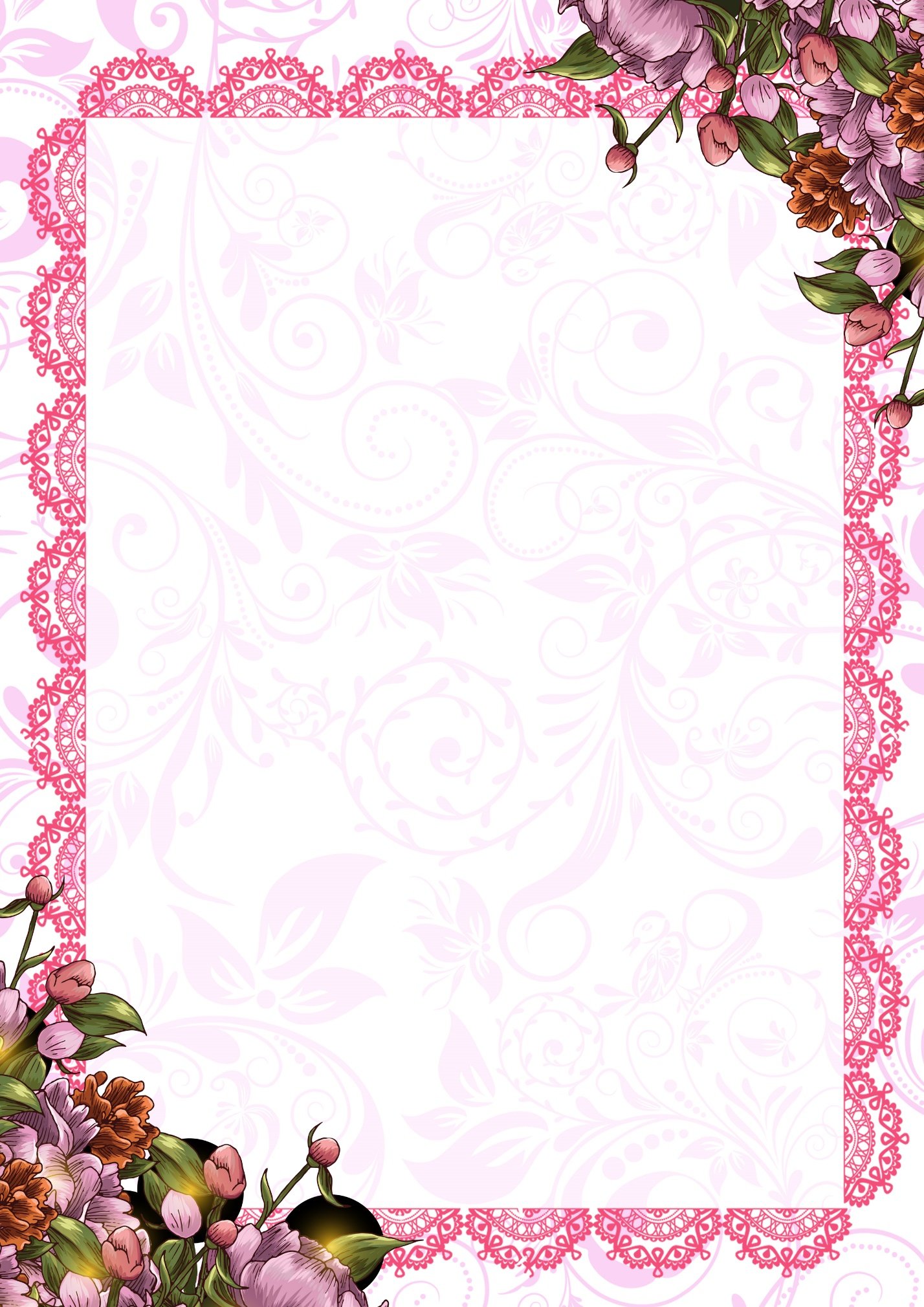 Мои награды
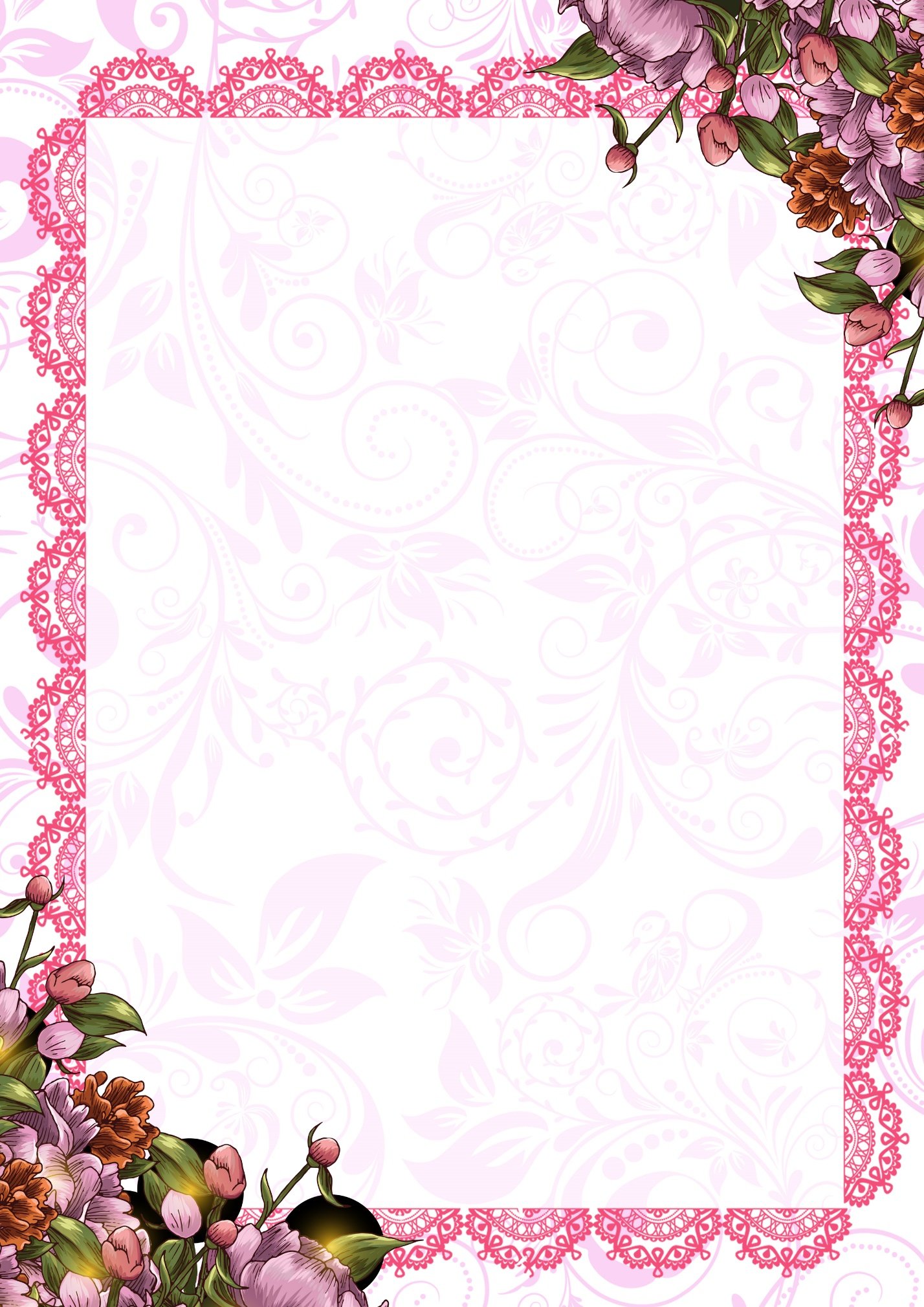 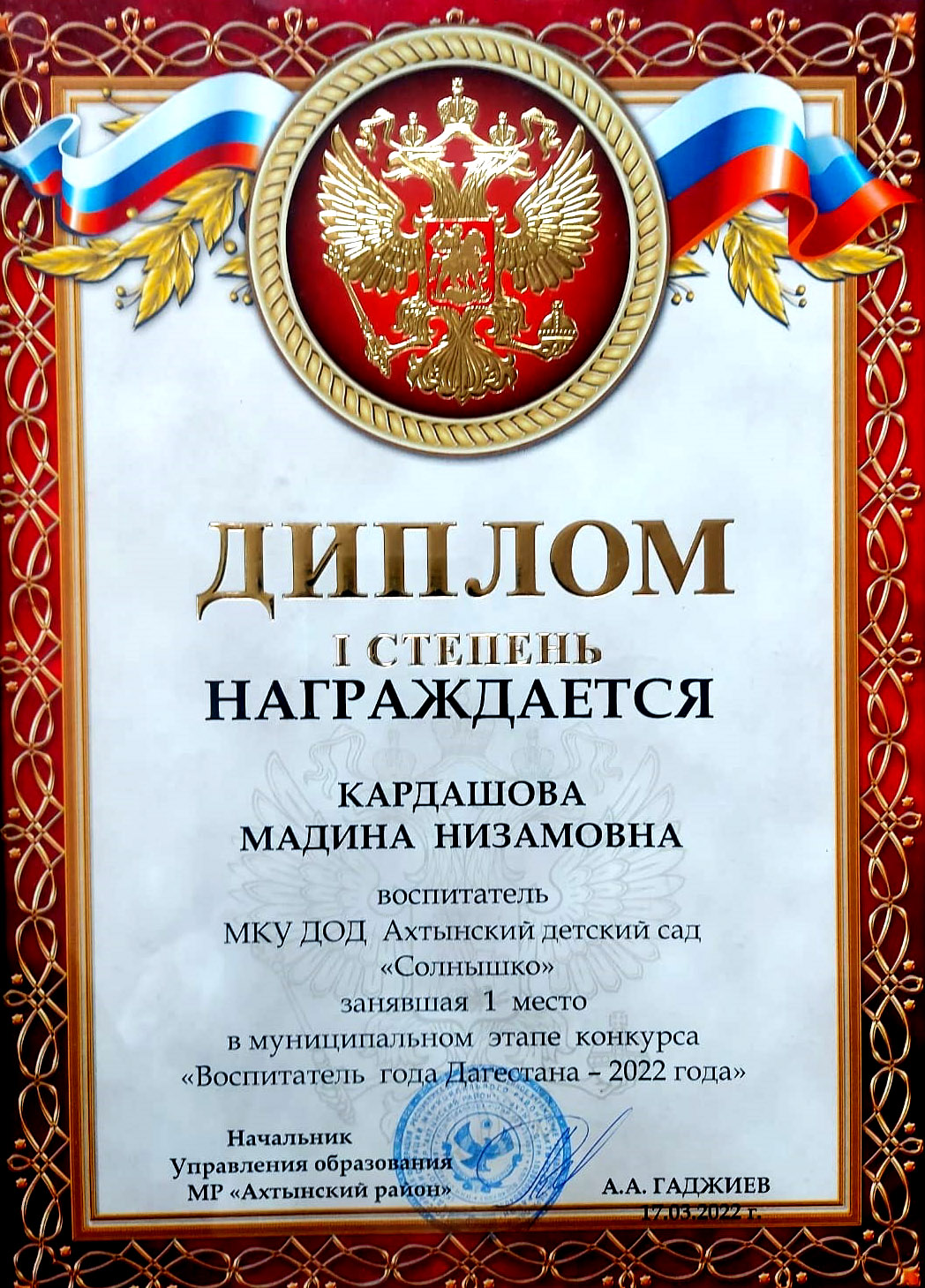 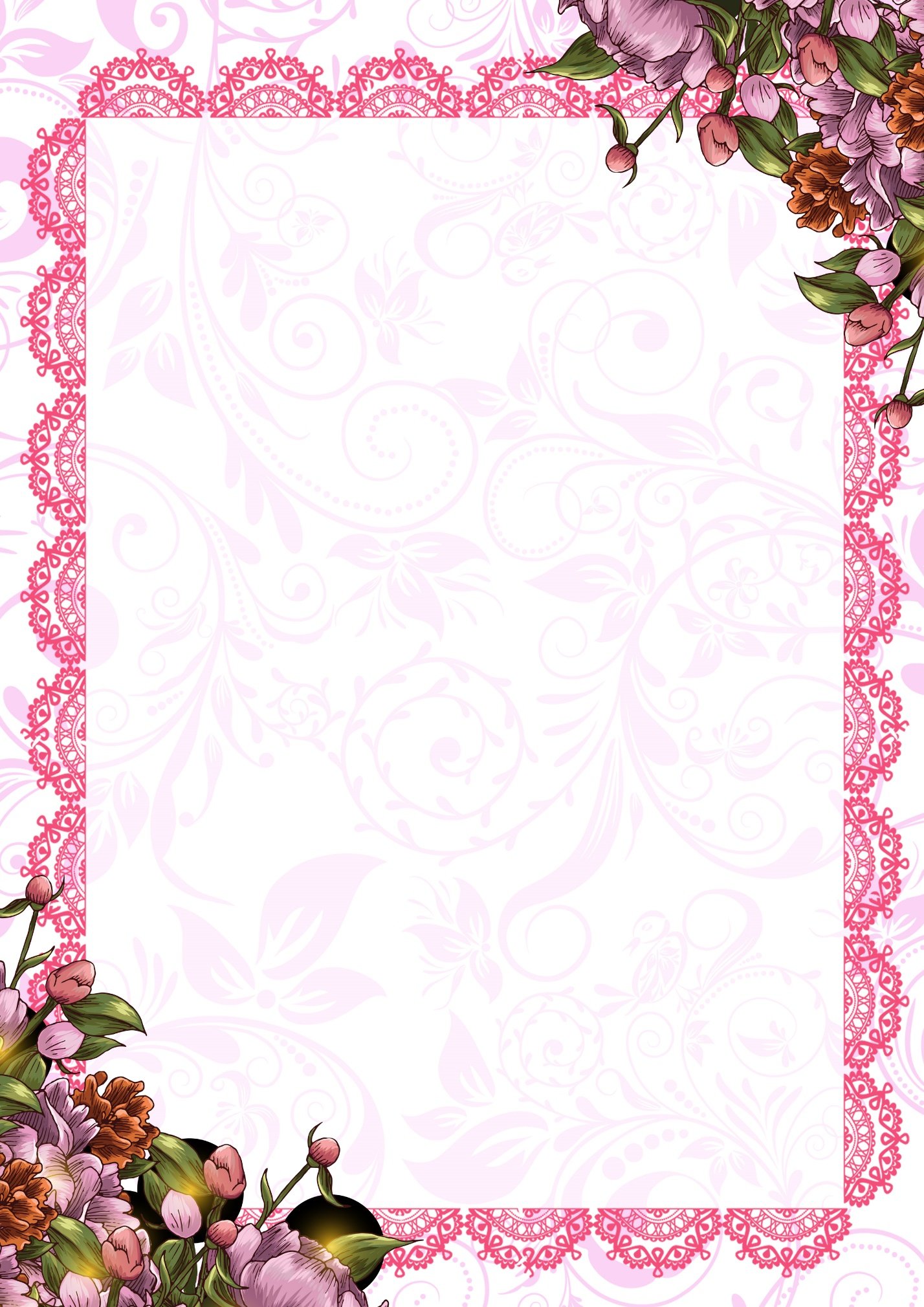 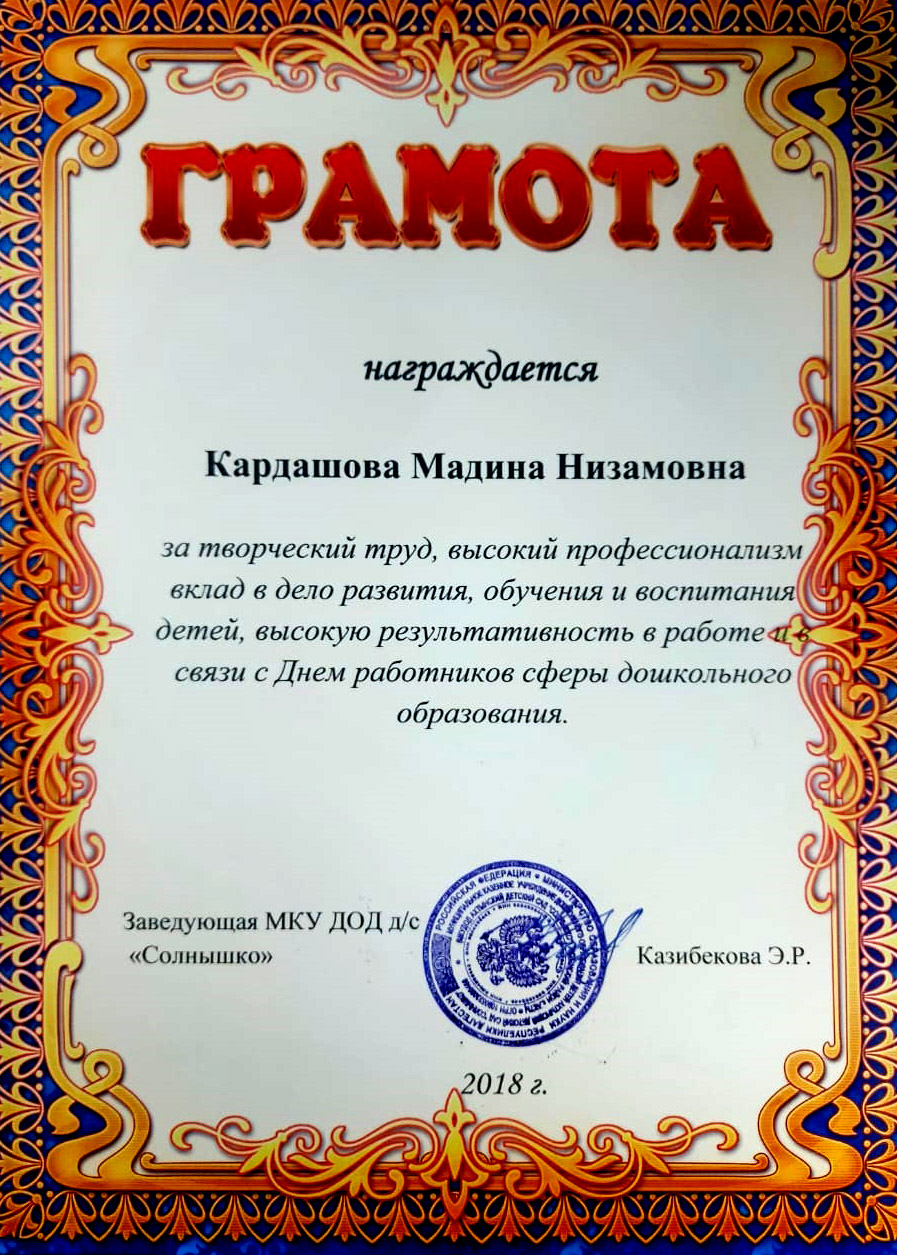 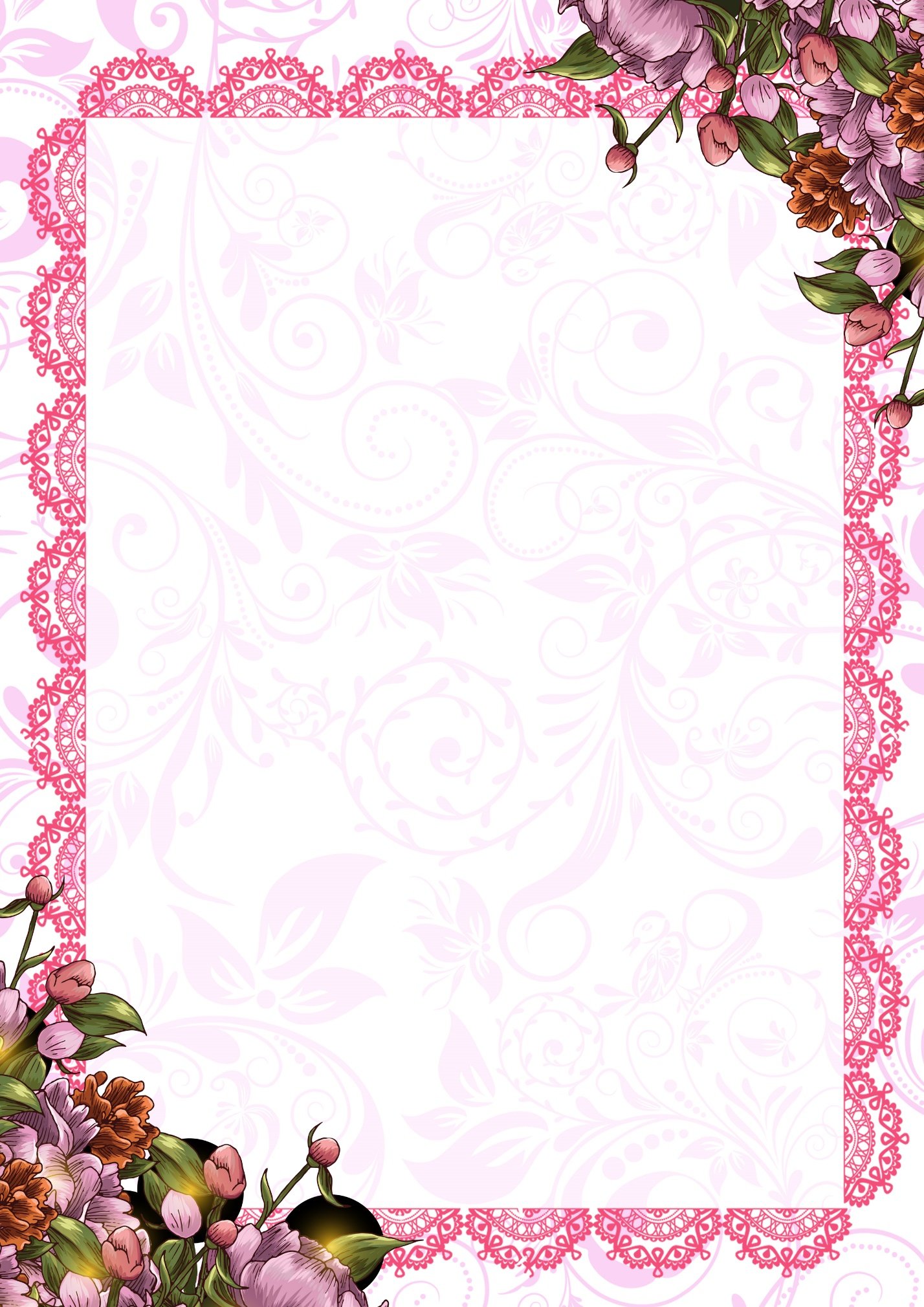 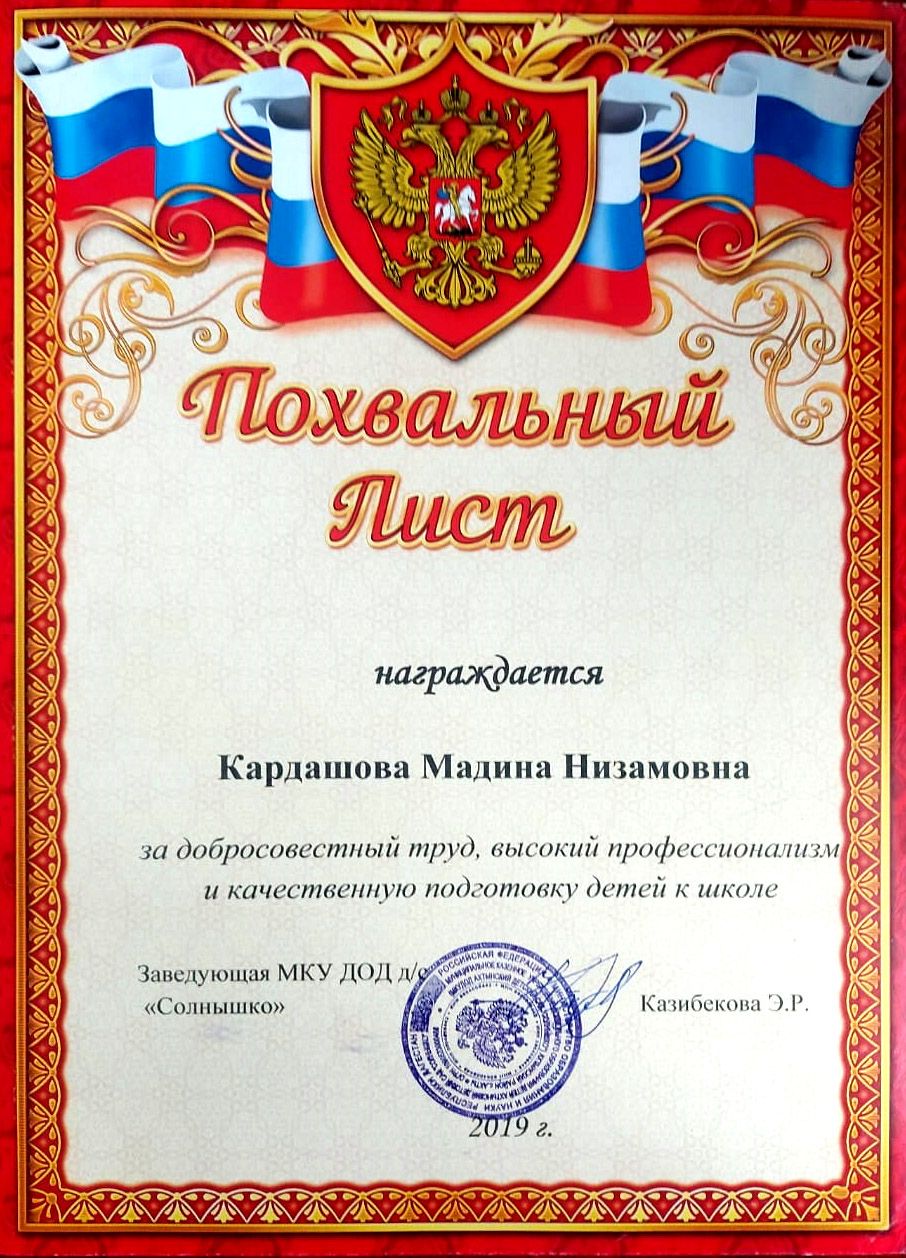 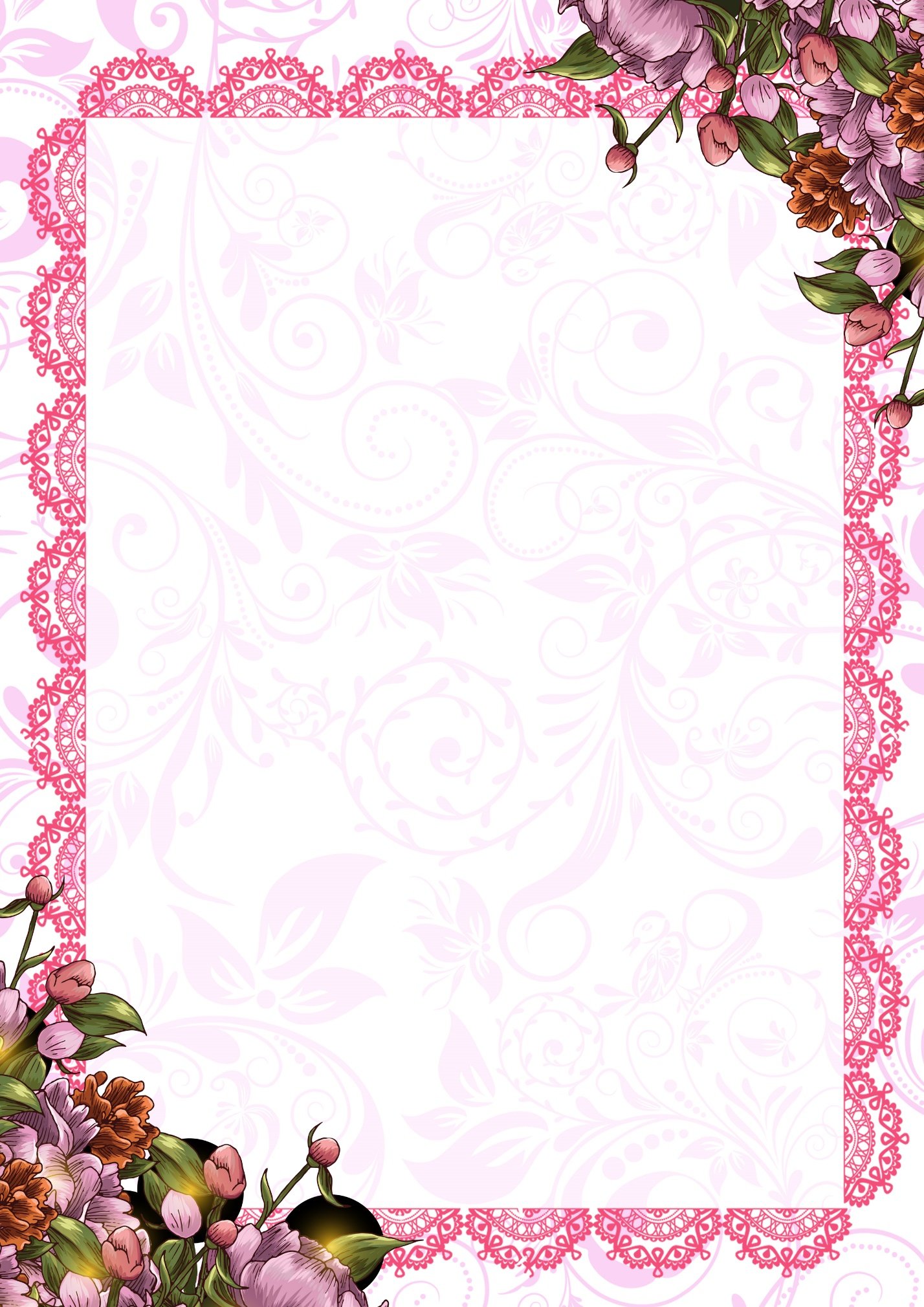 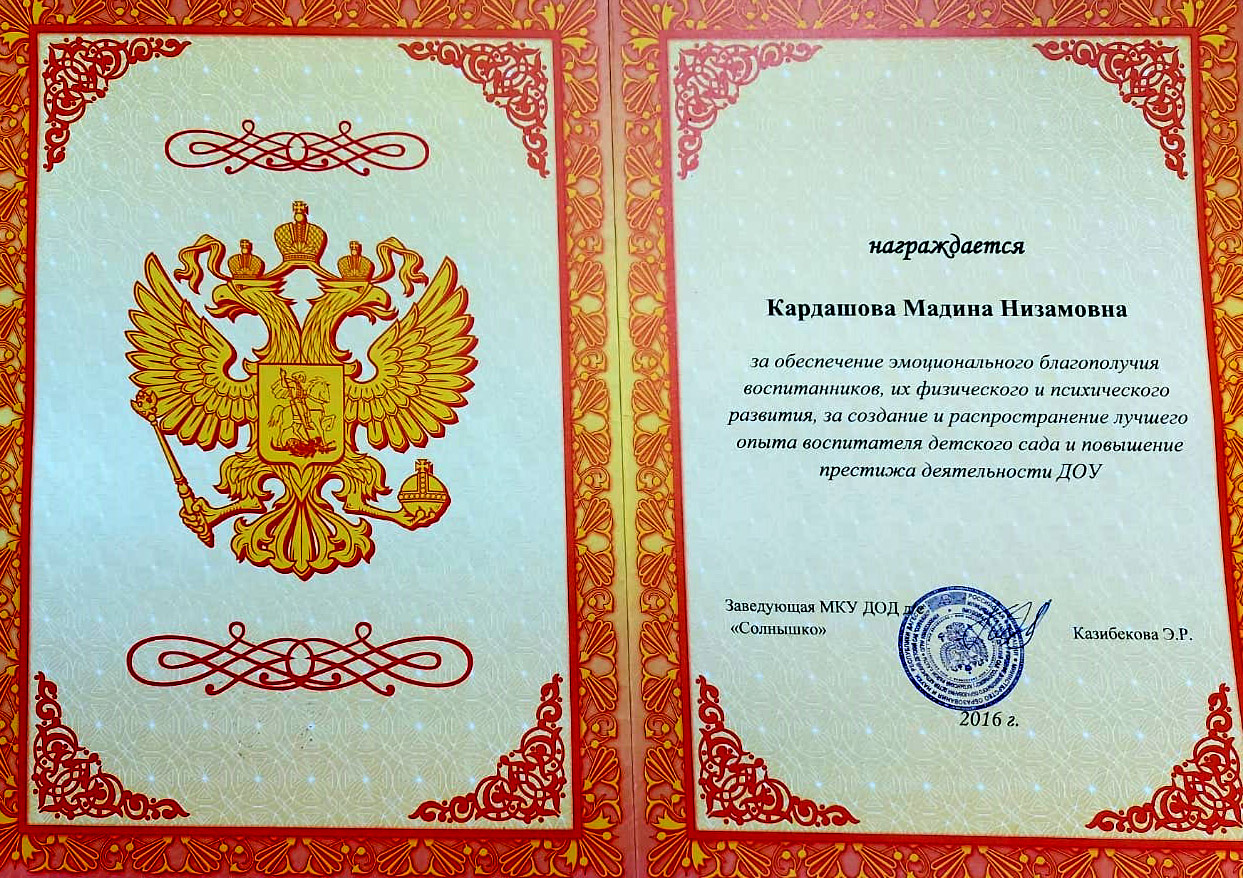 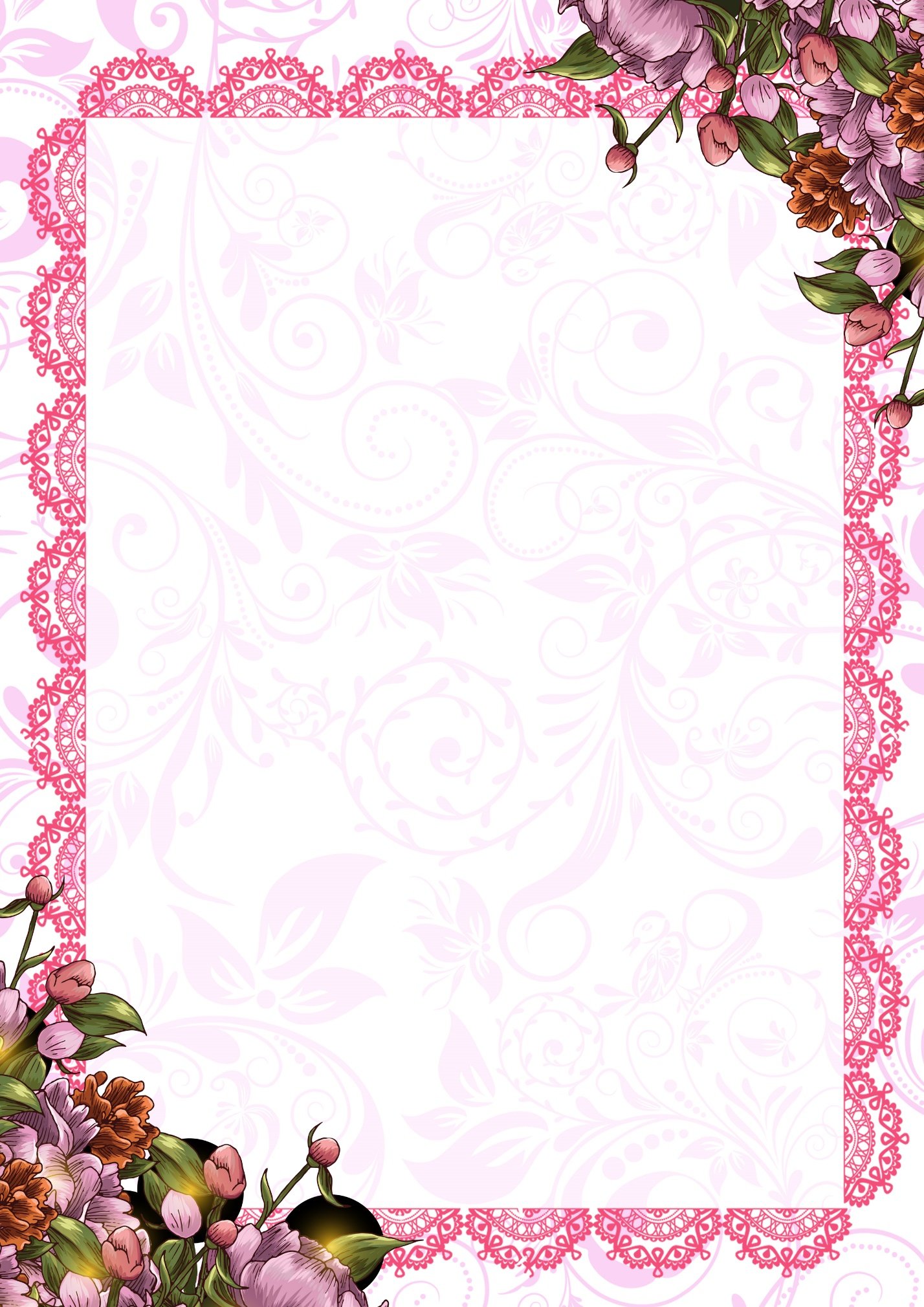 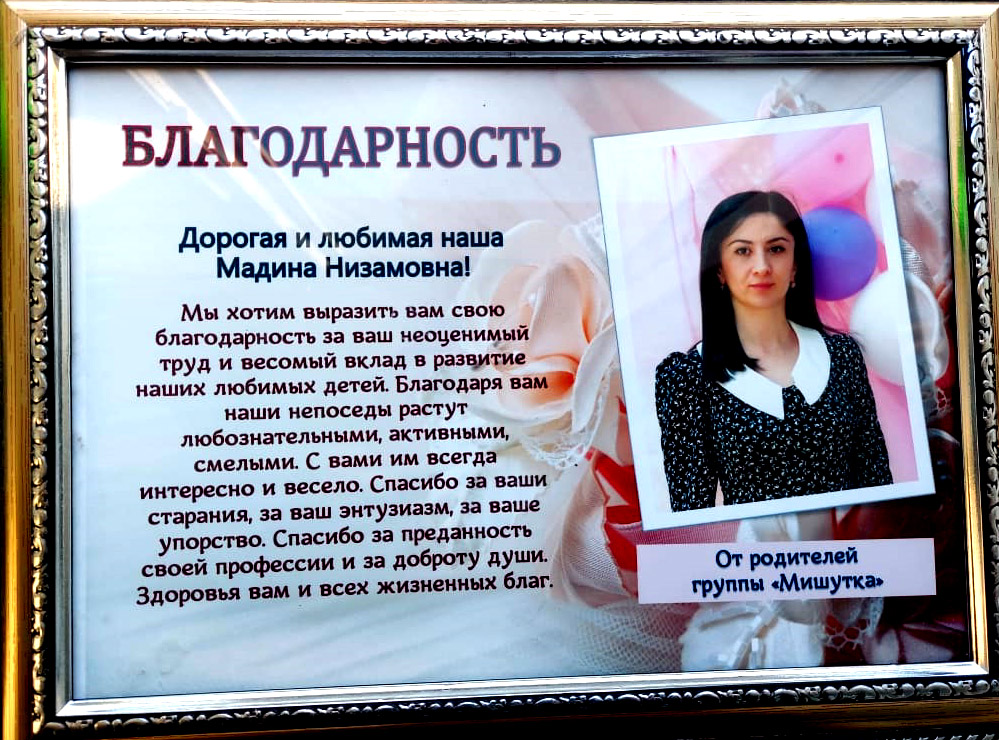 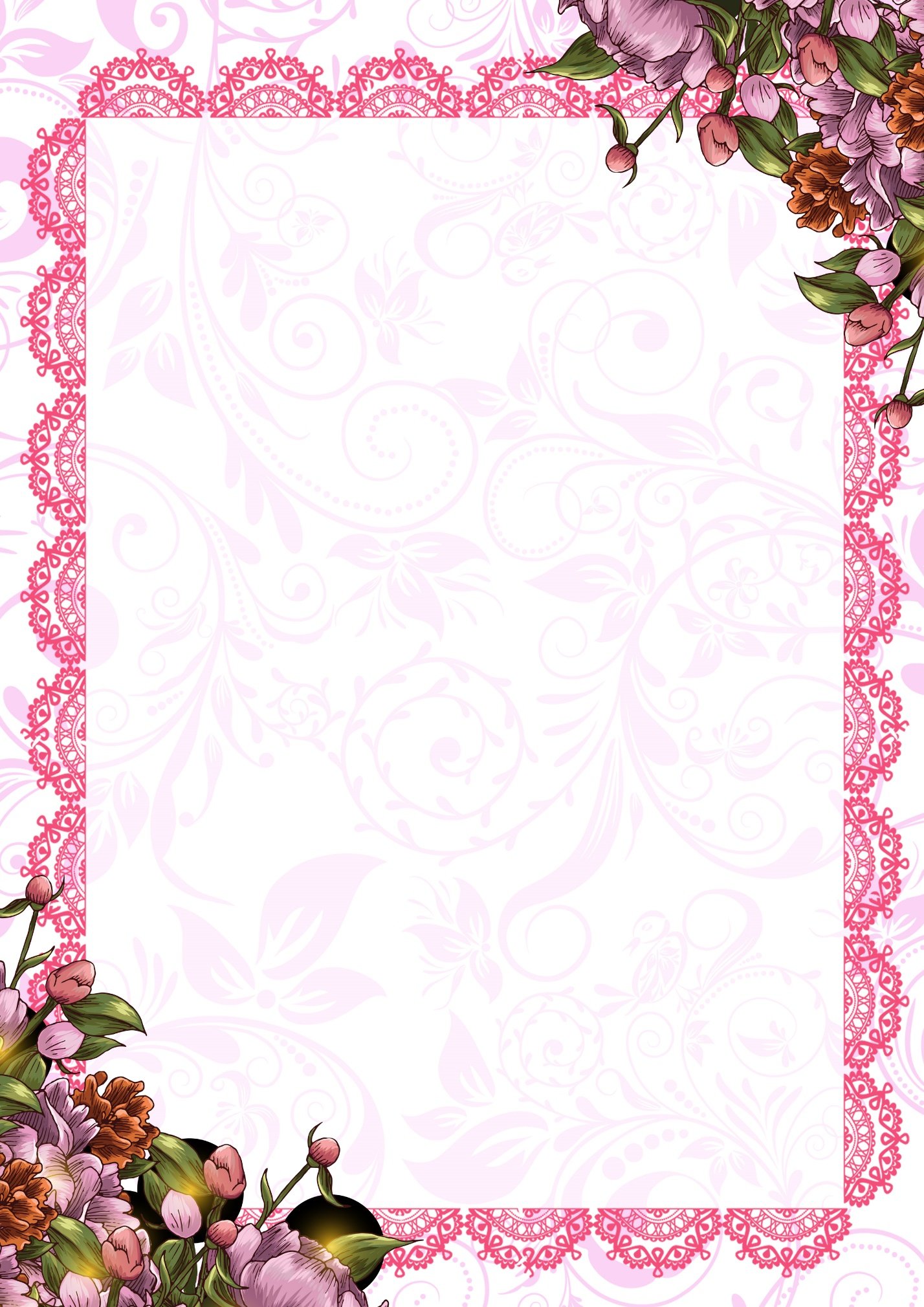 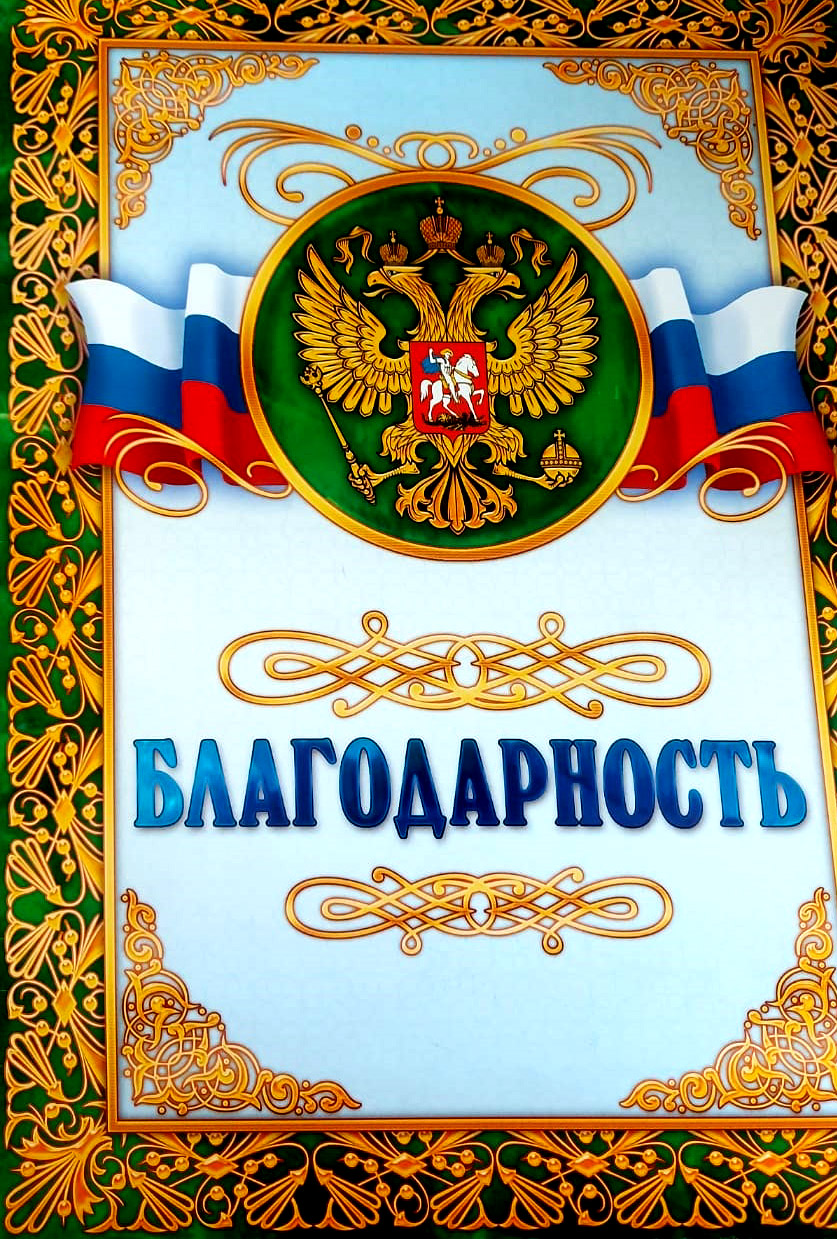 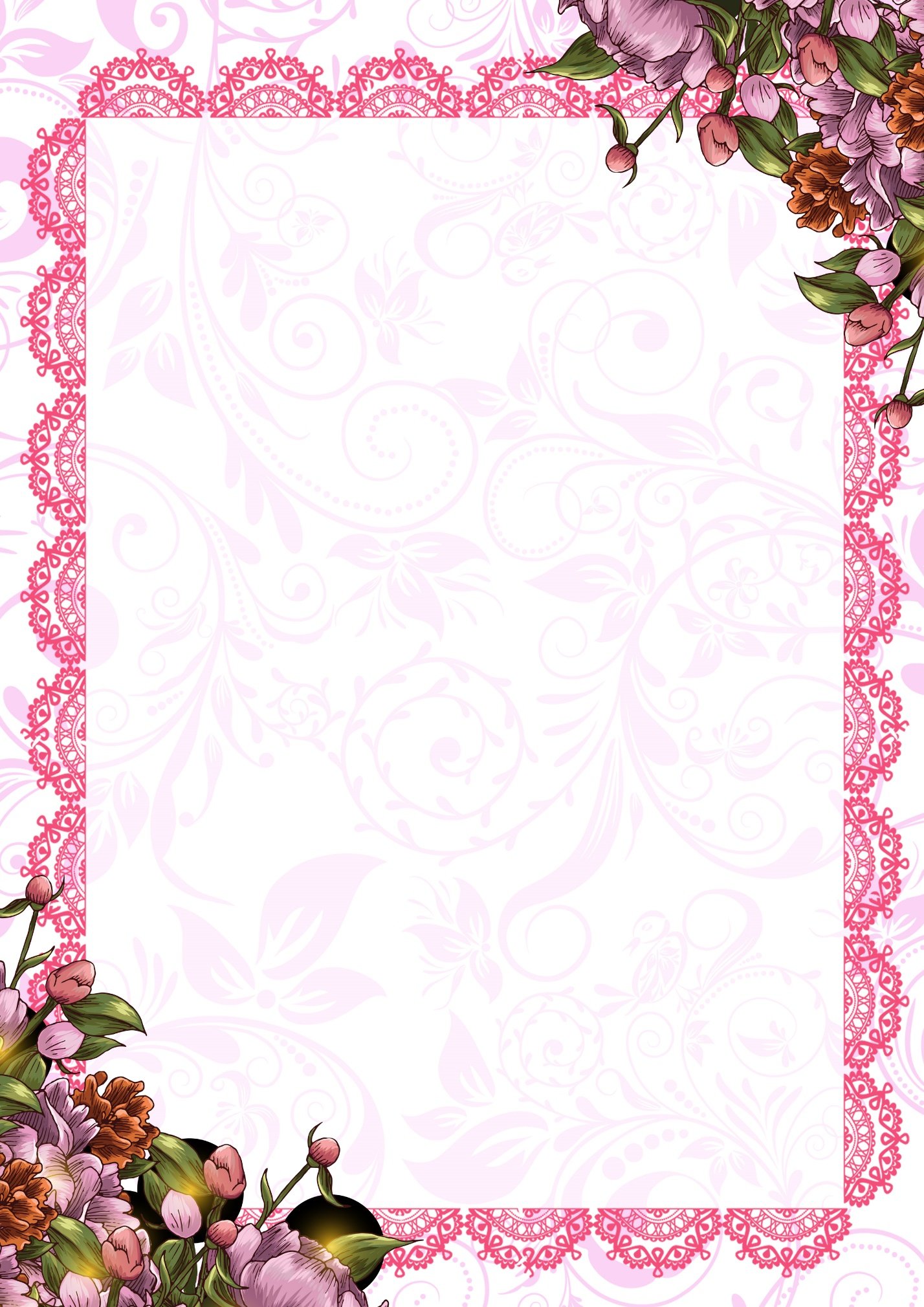 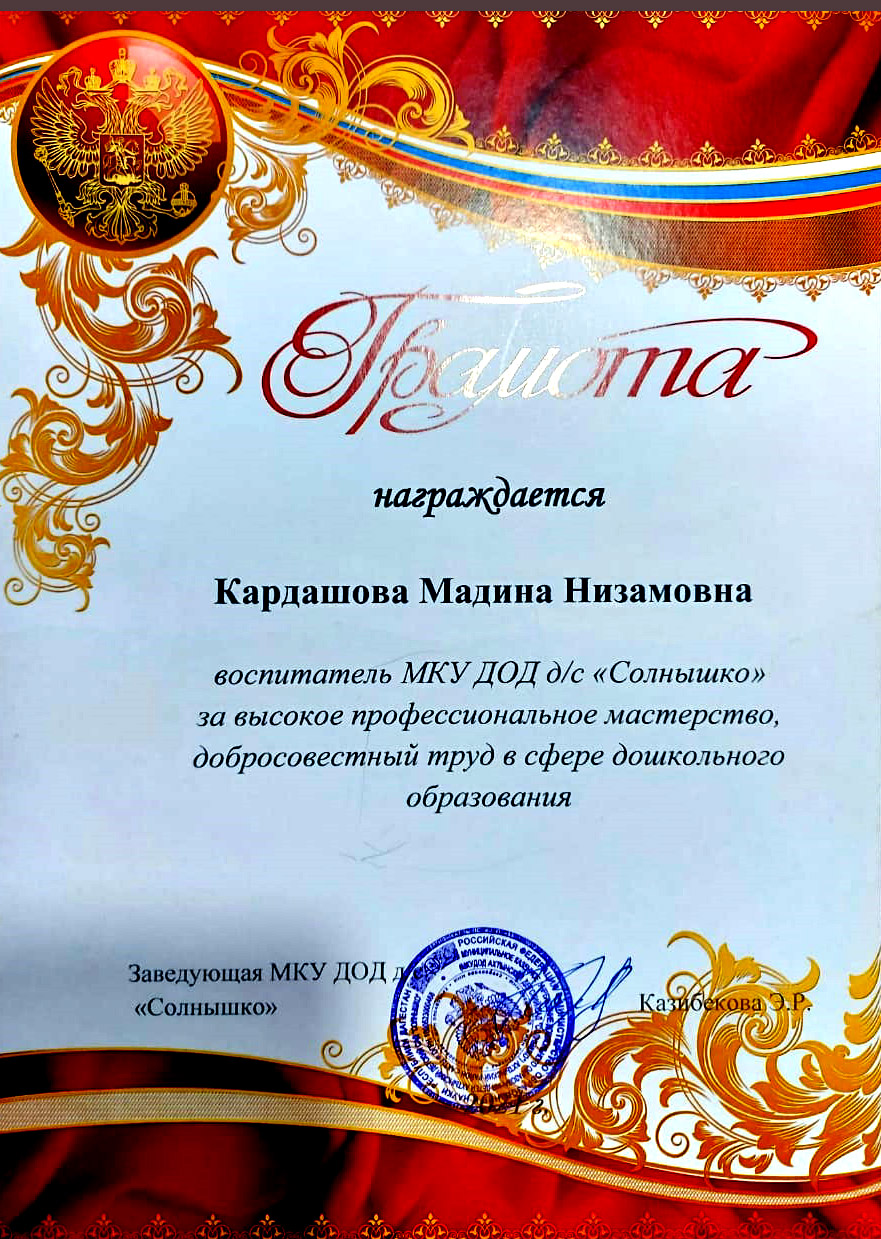 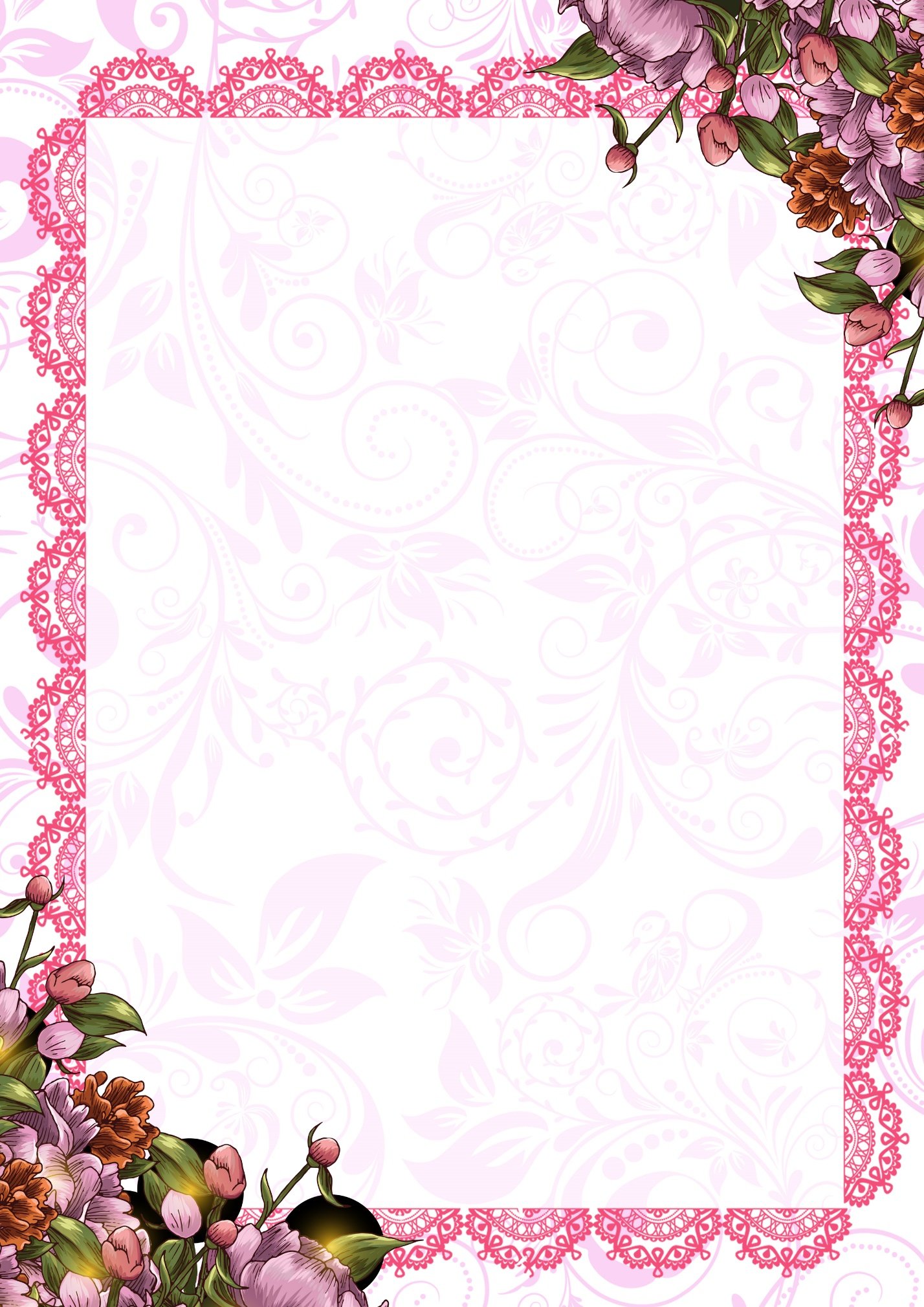 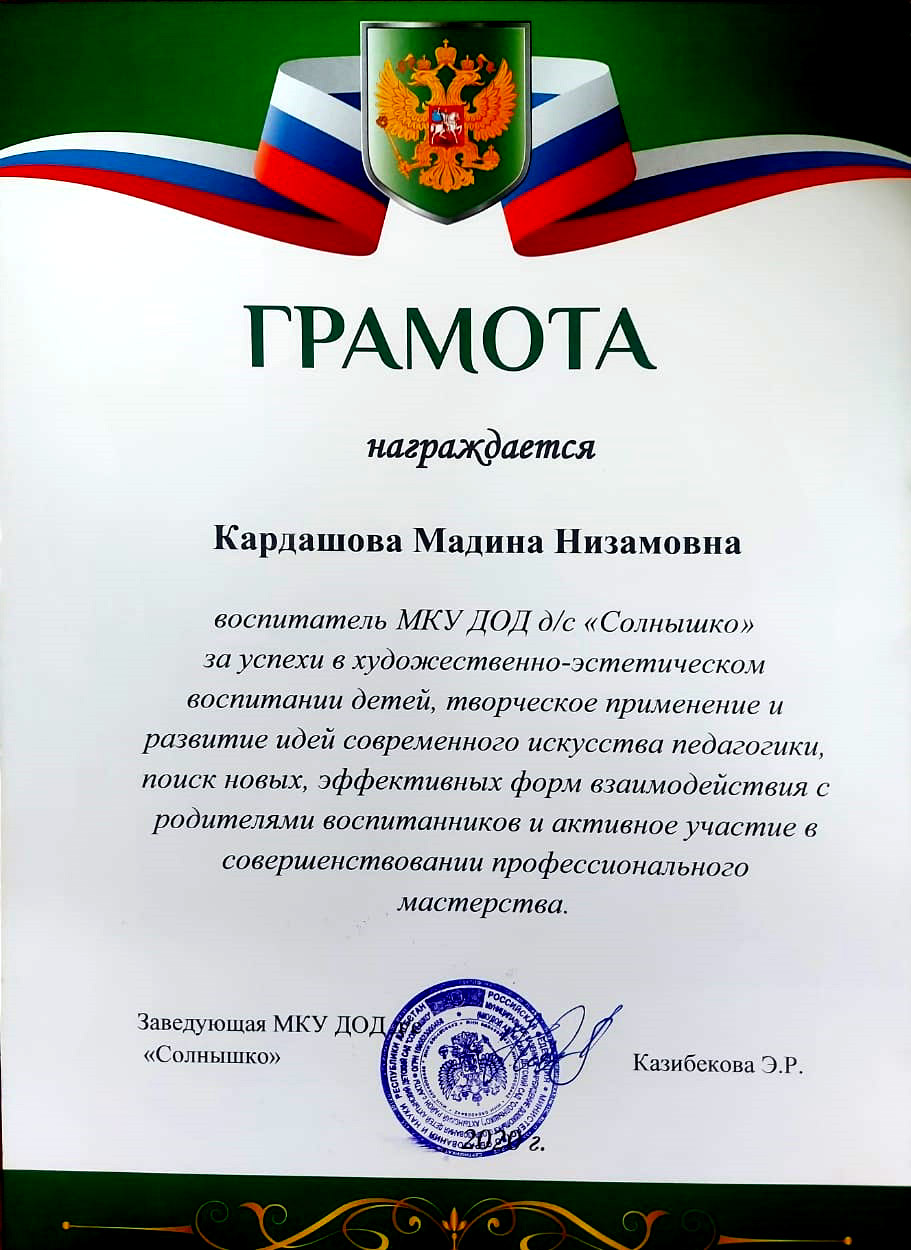 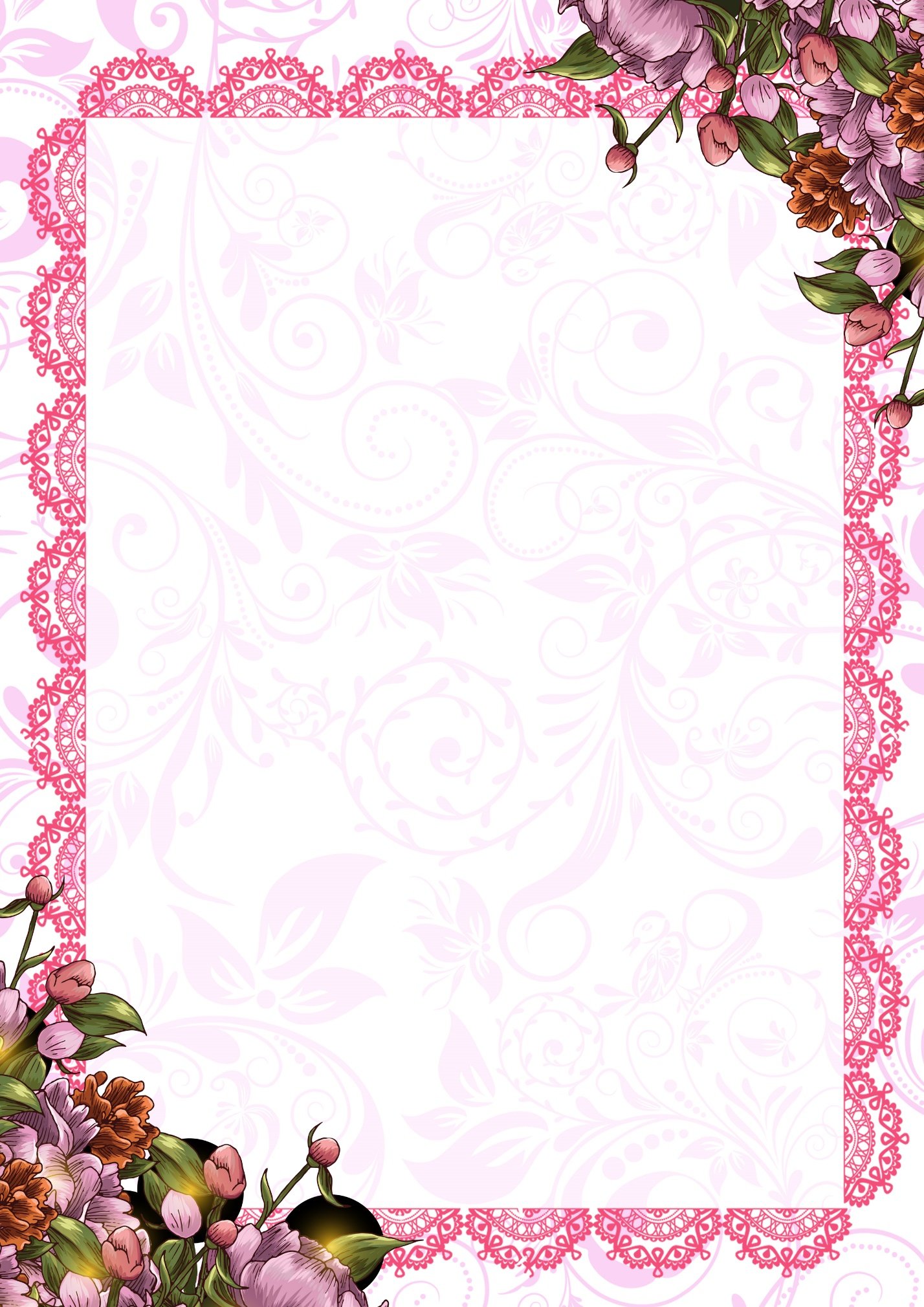 ФОТОМАТЕРИАЛЫ
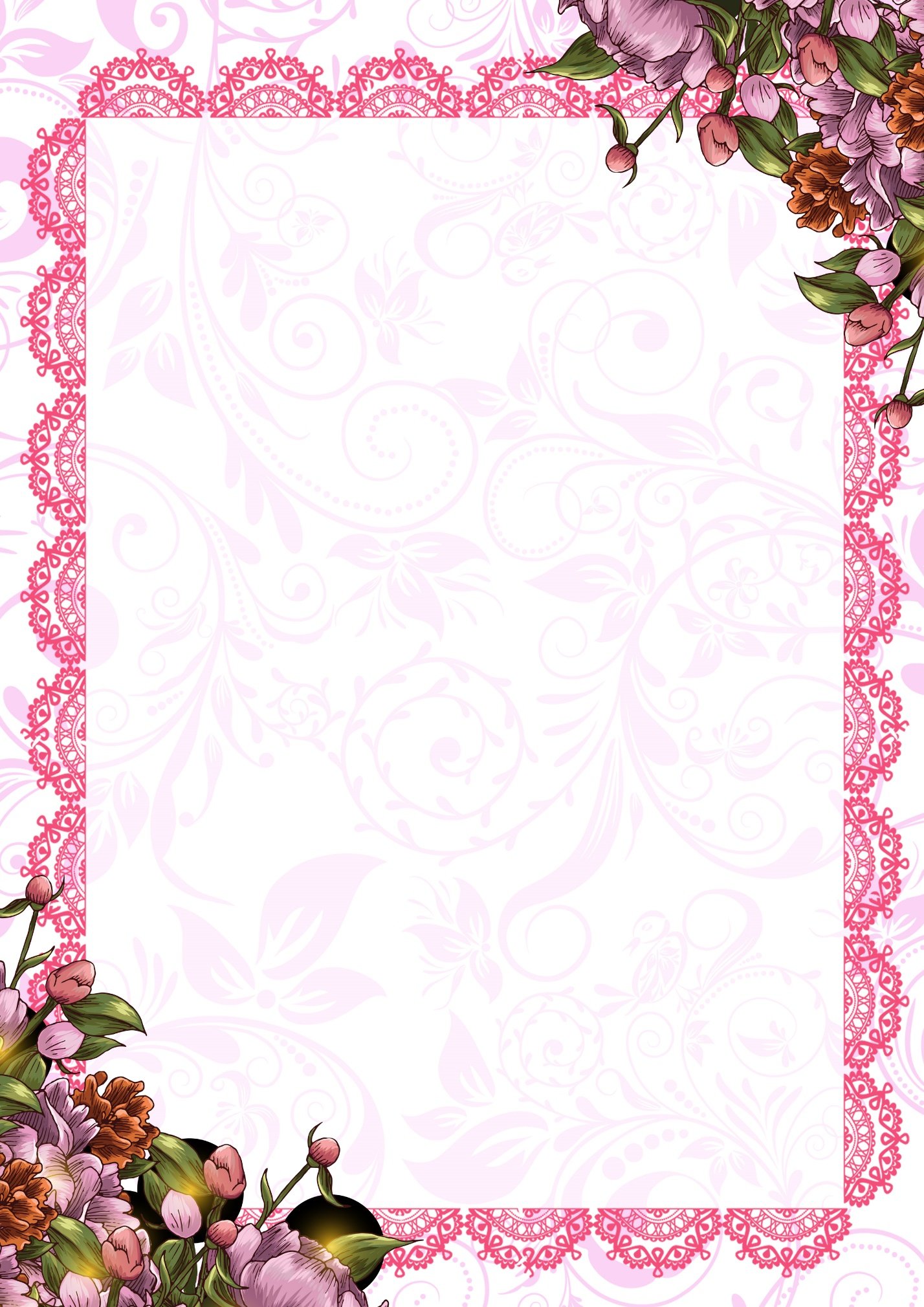 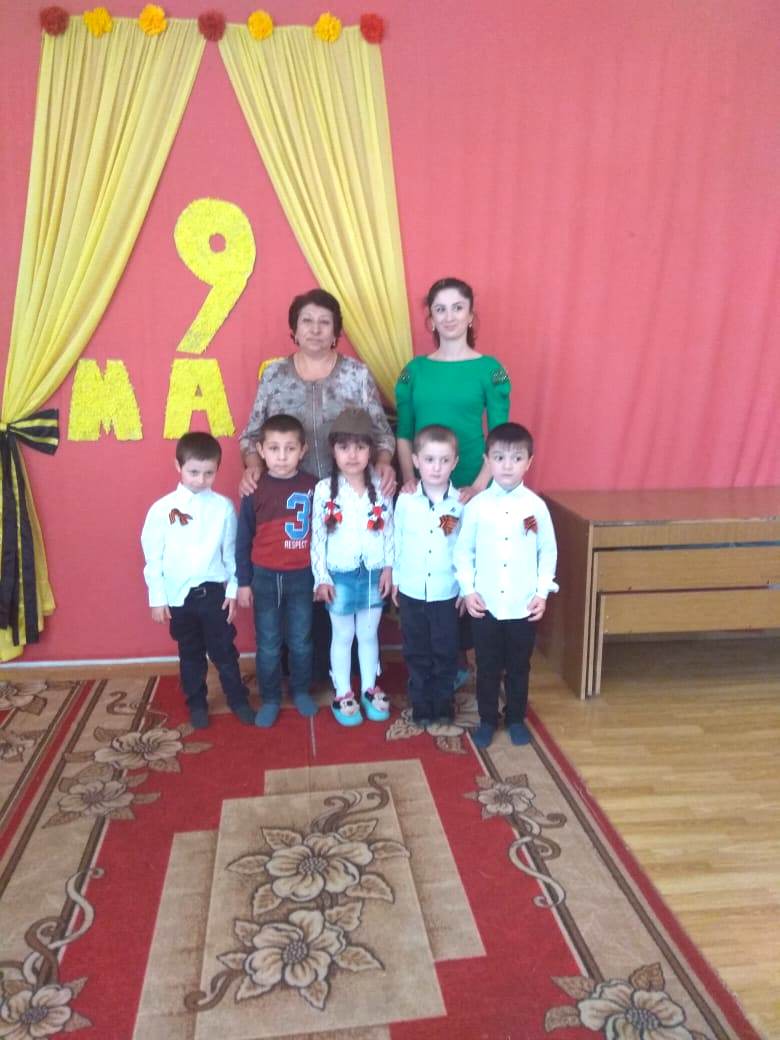 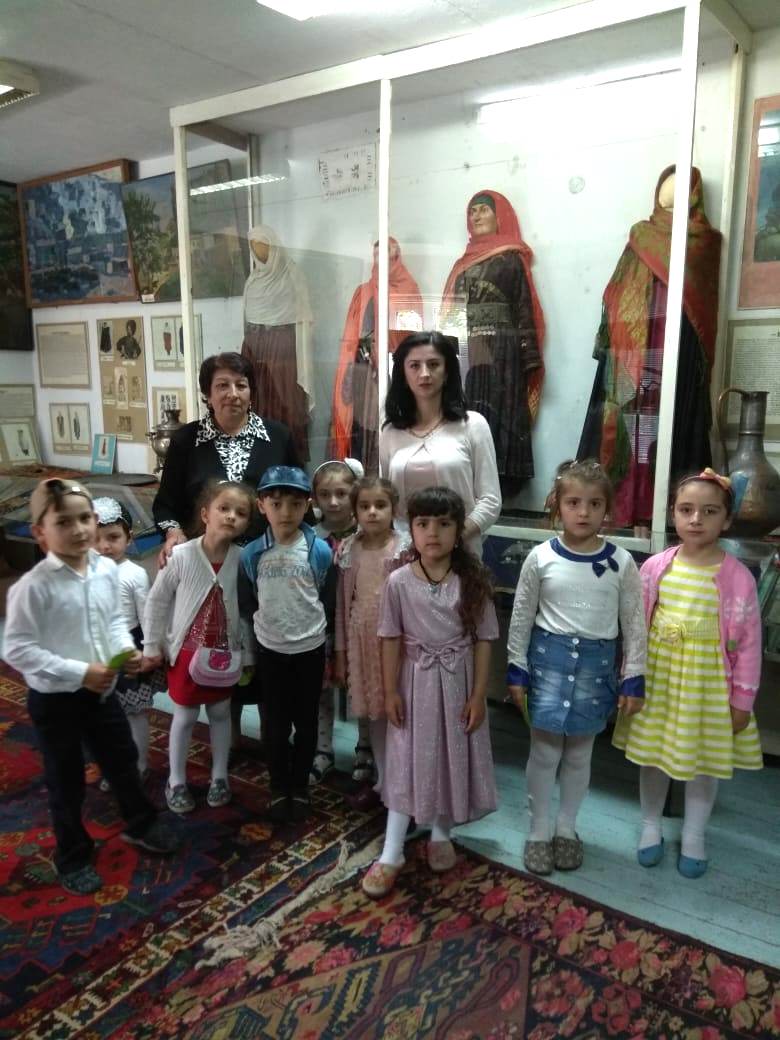 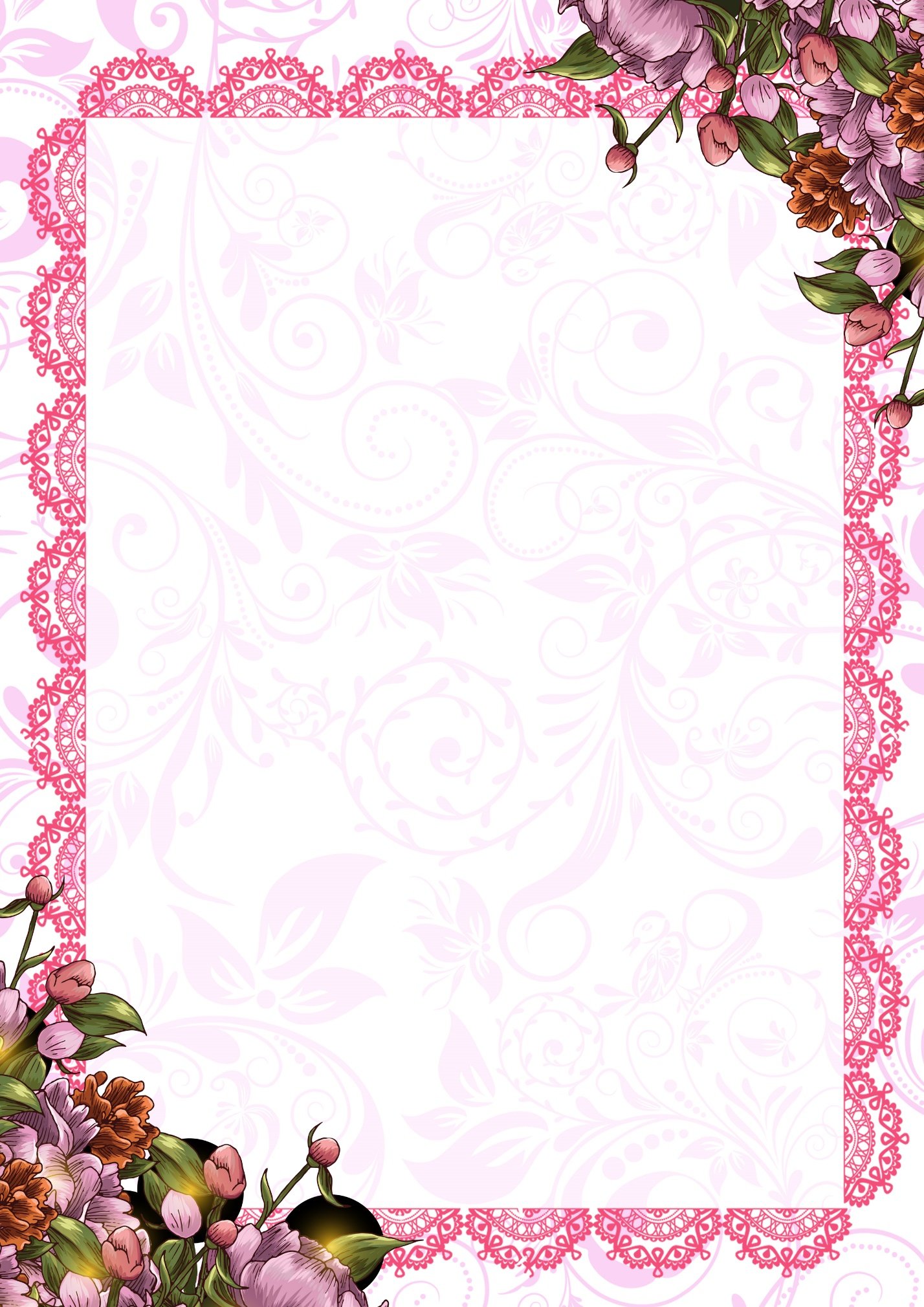 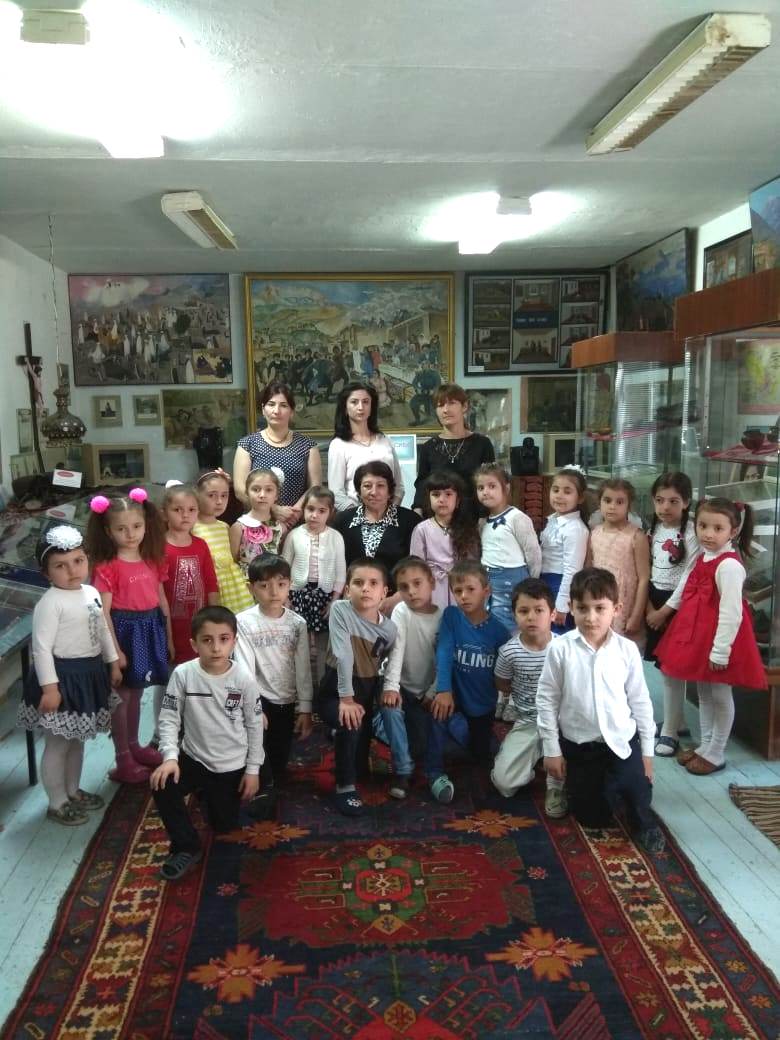 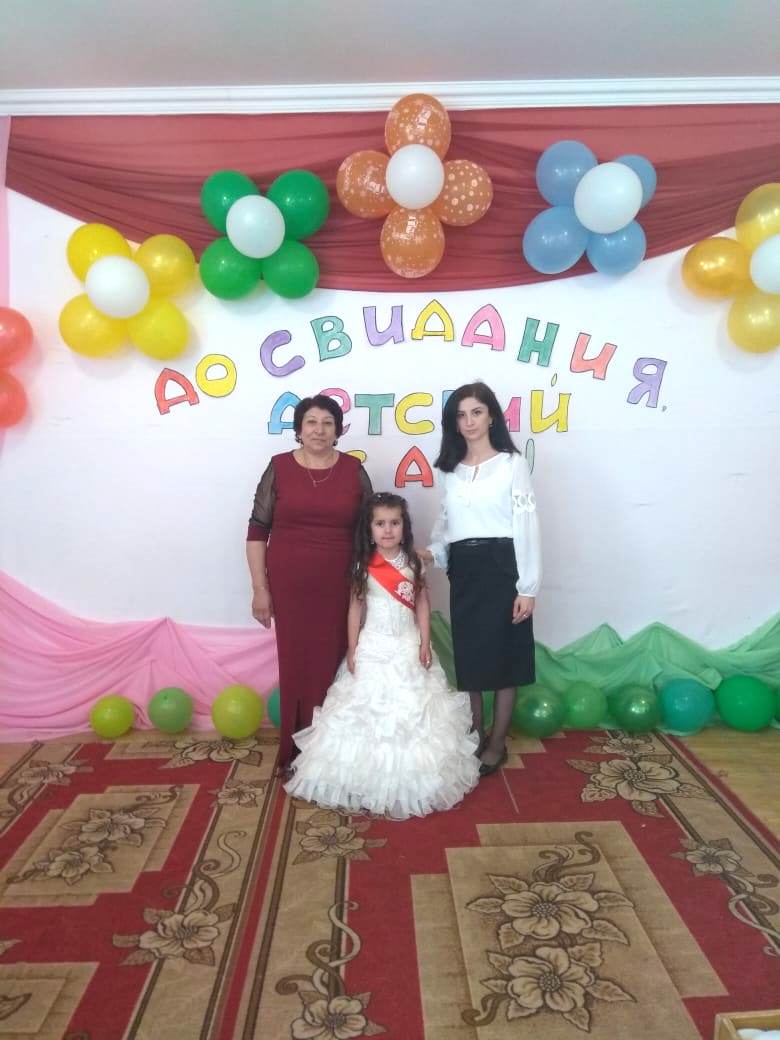 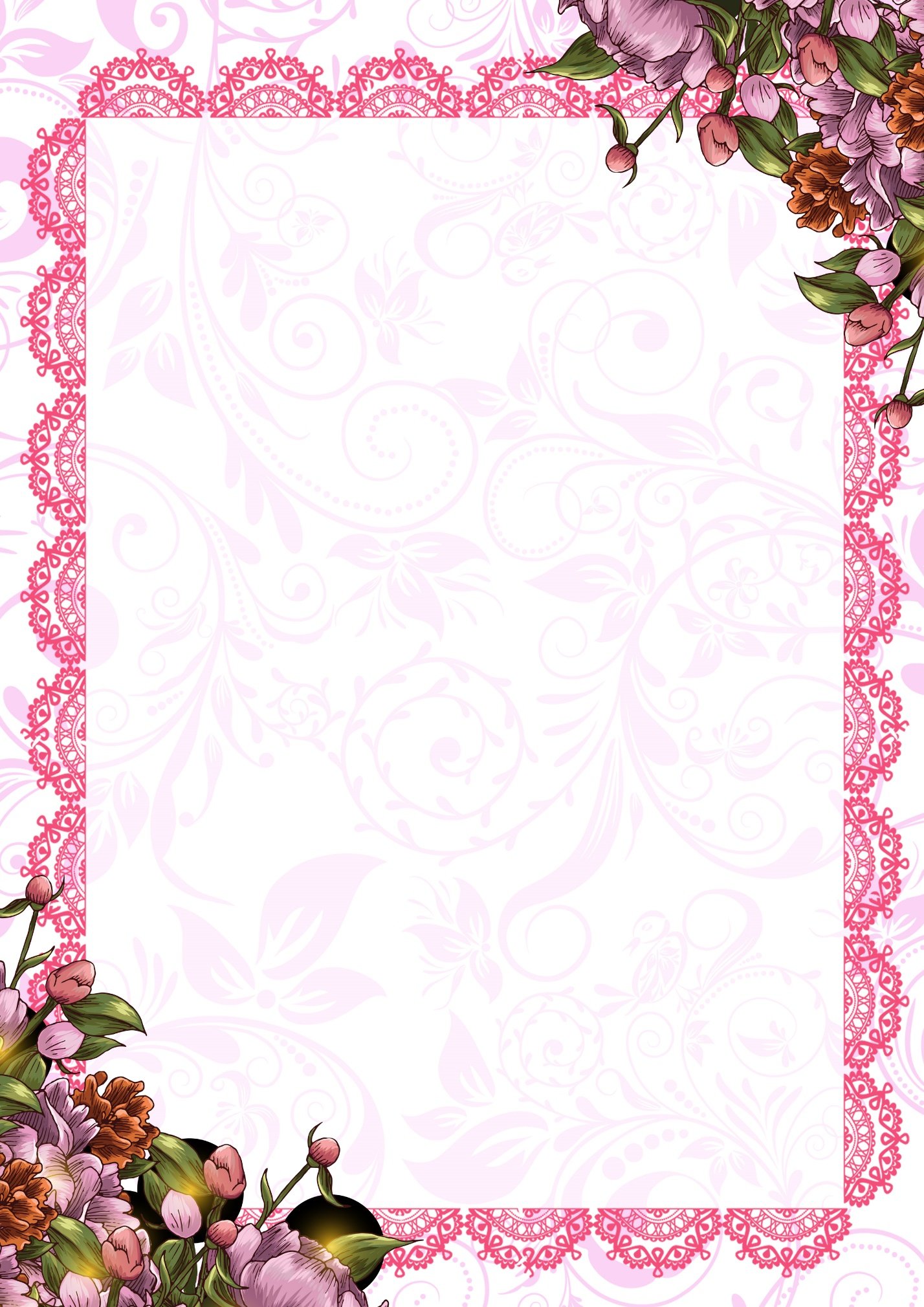 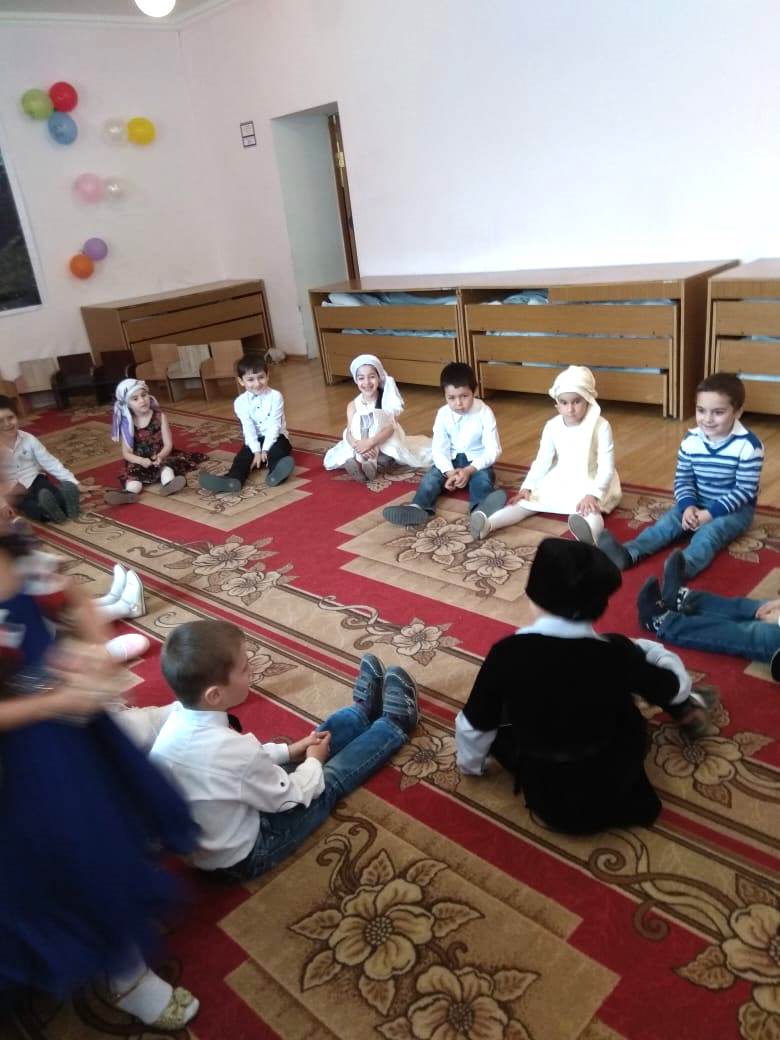 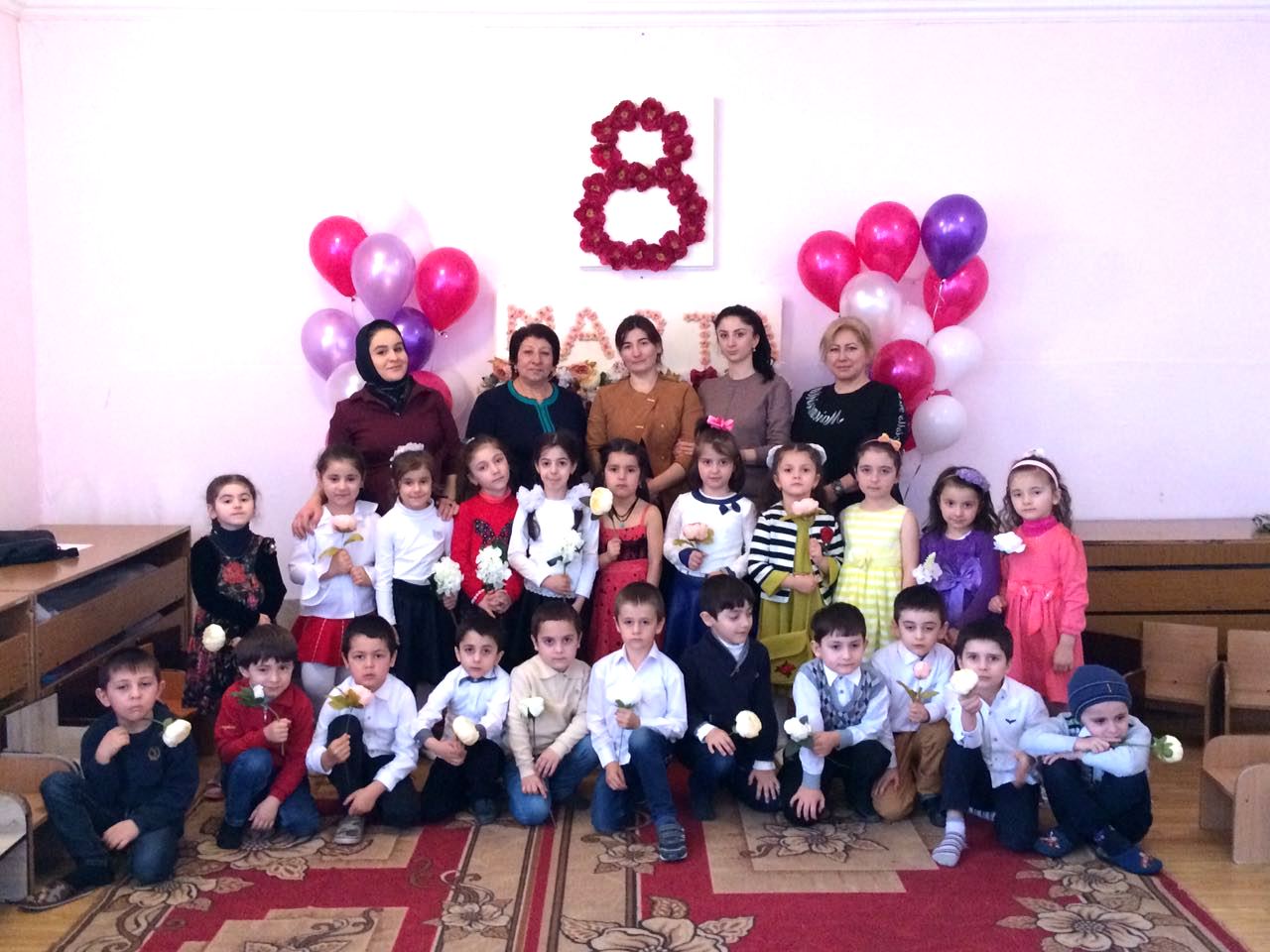 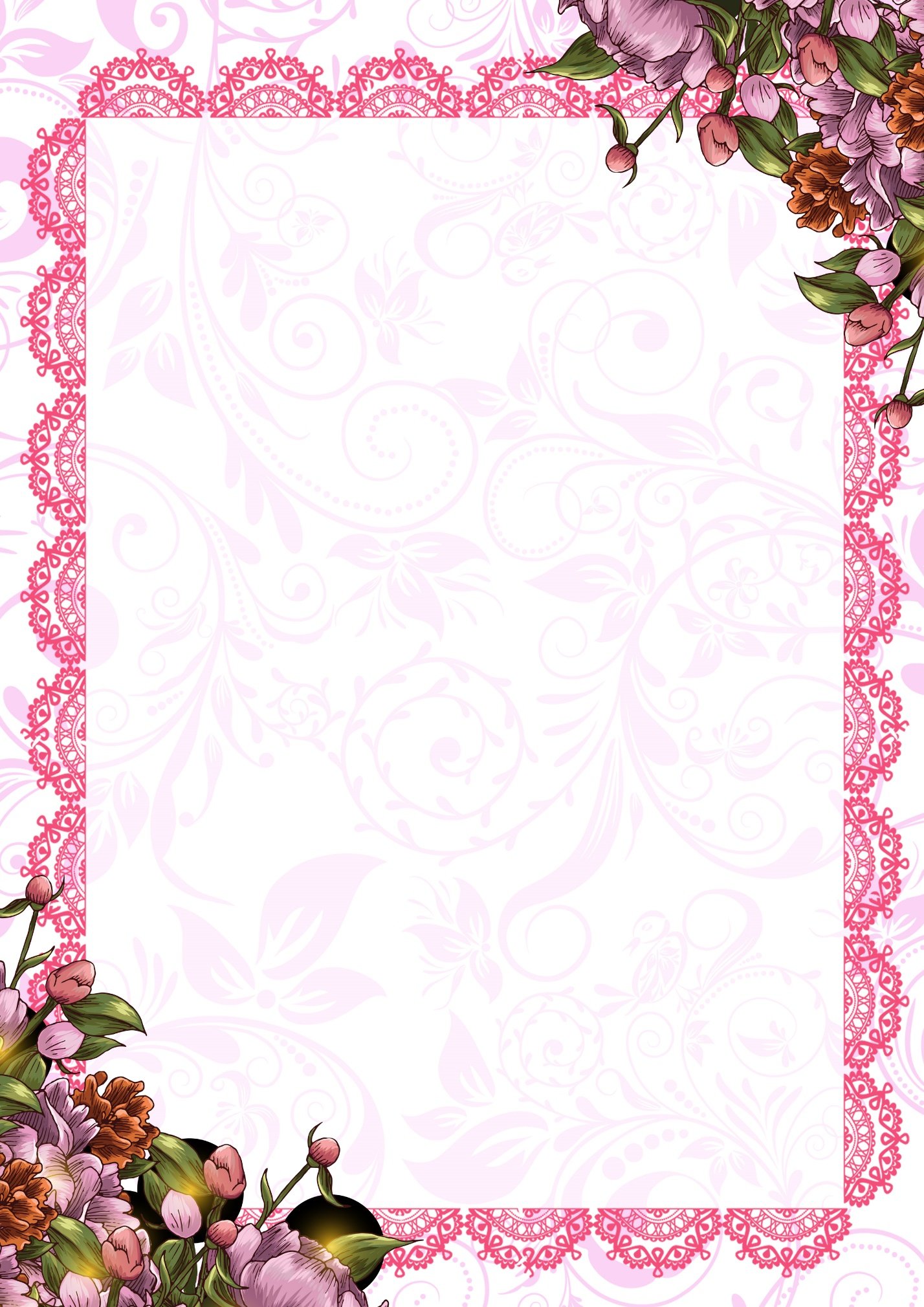 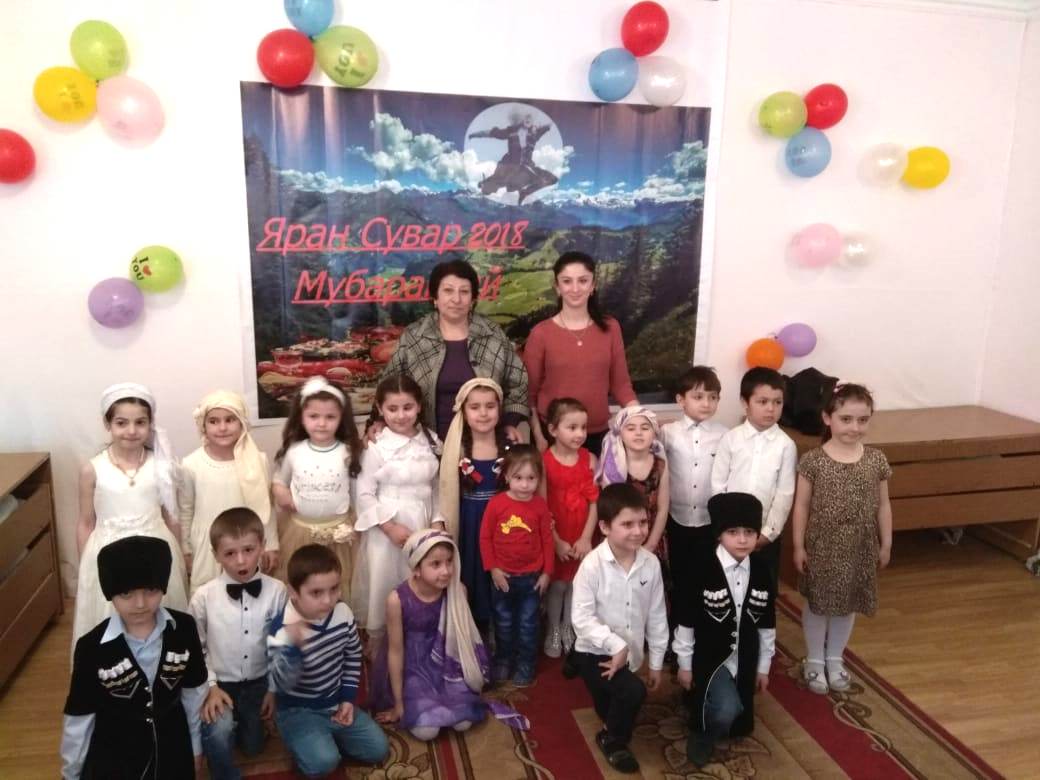 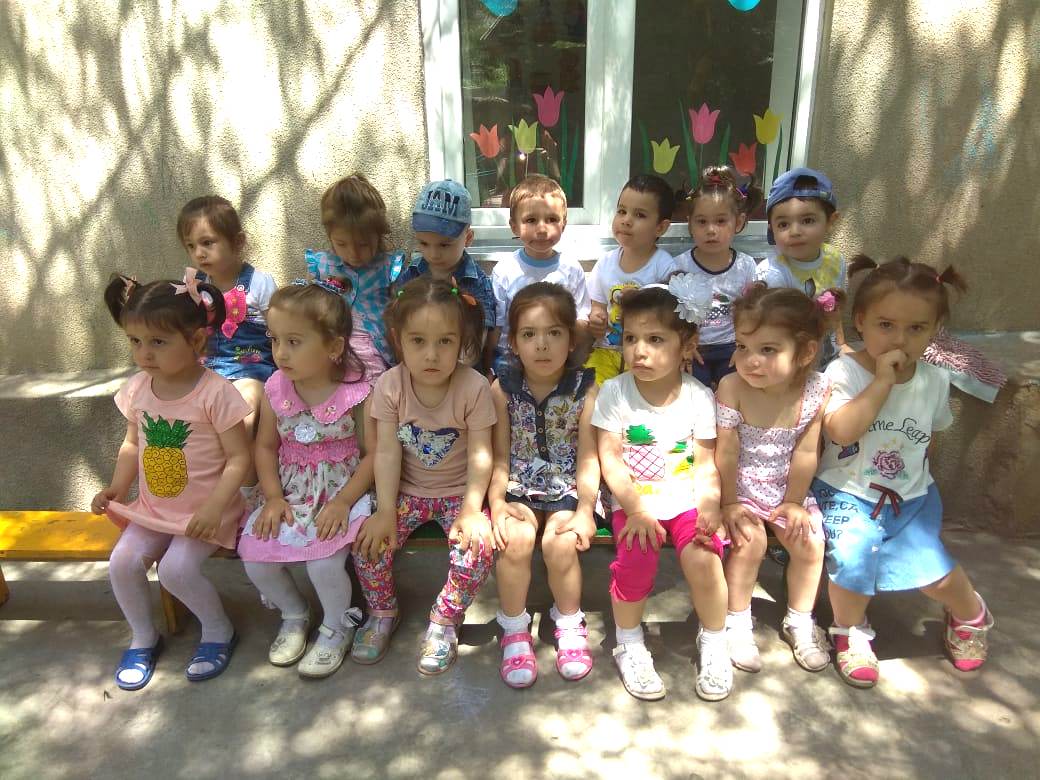 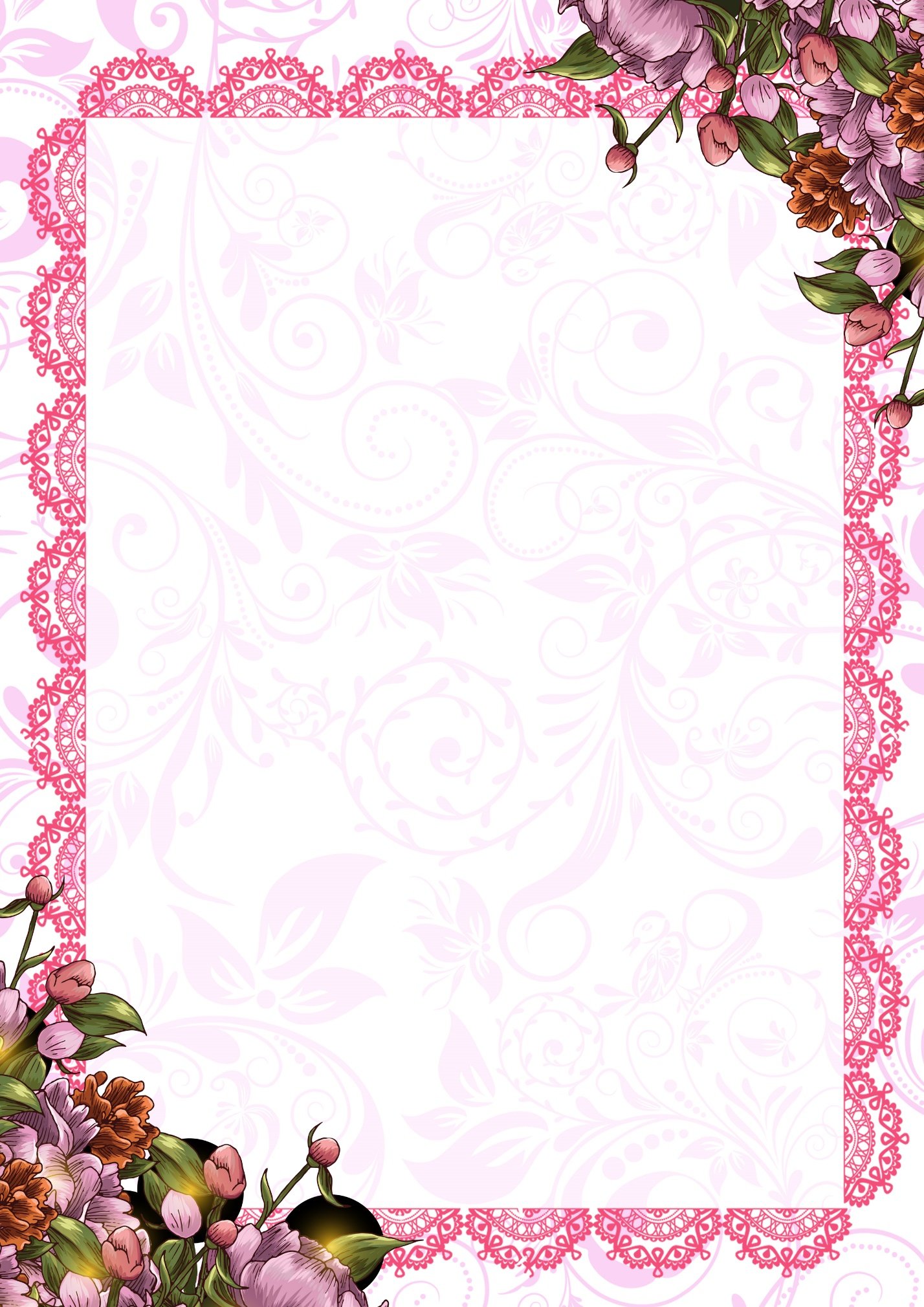 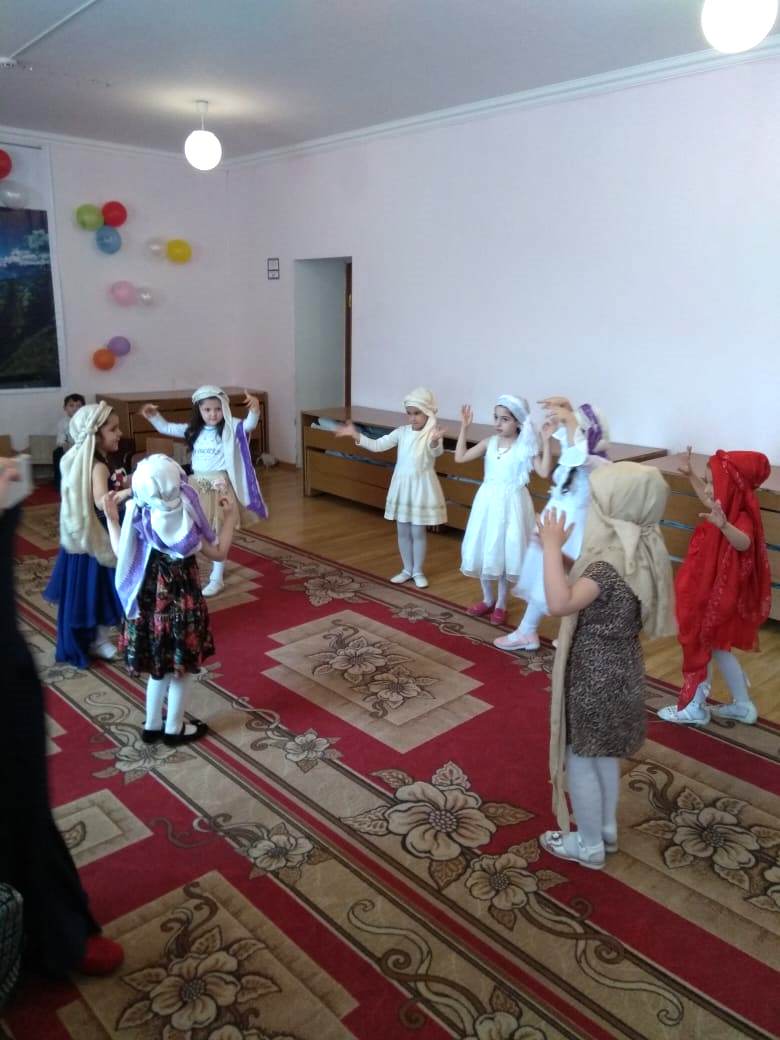 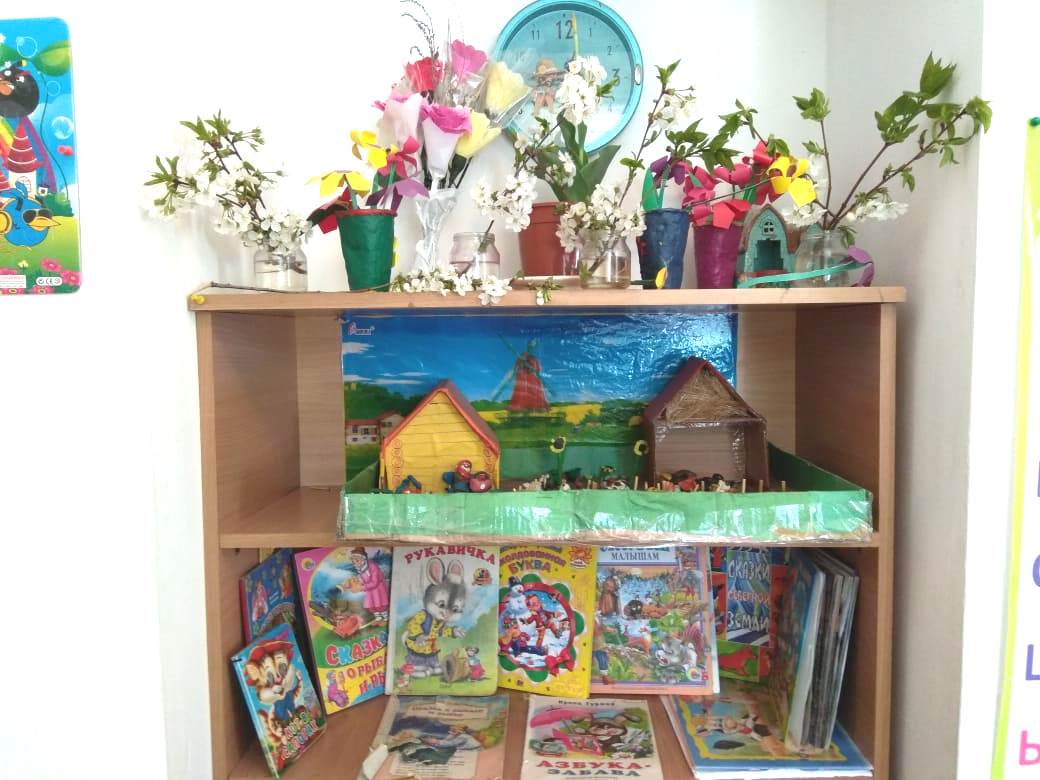 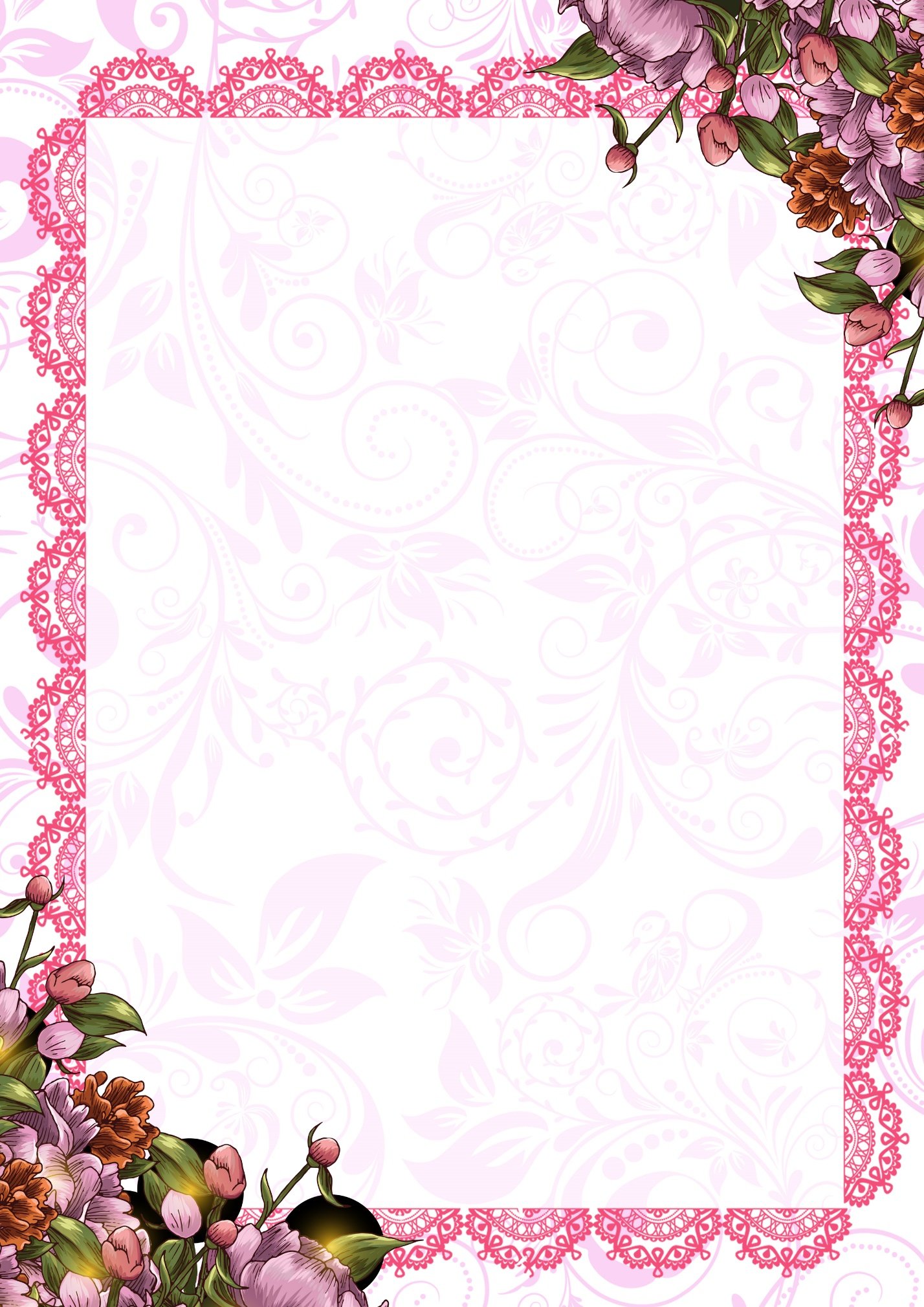 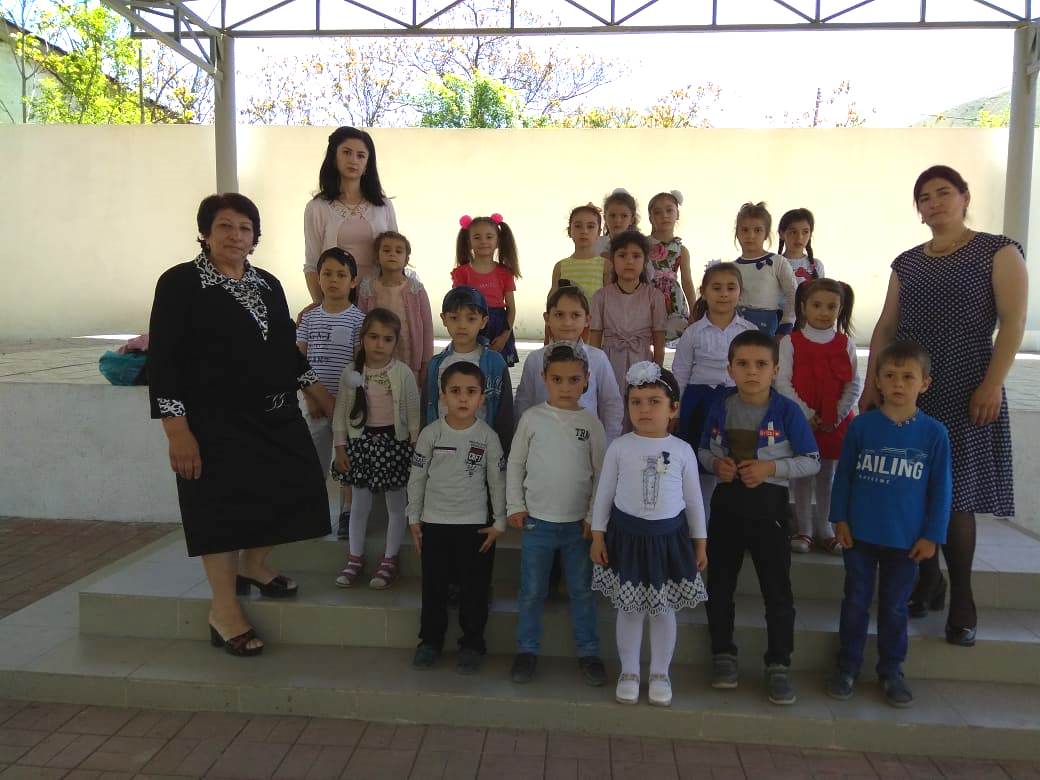 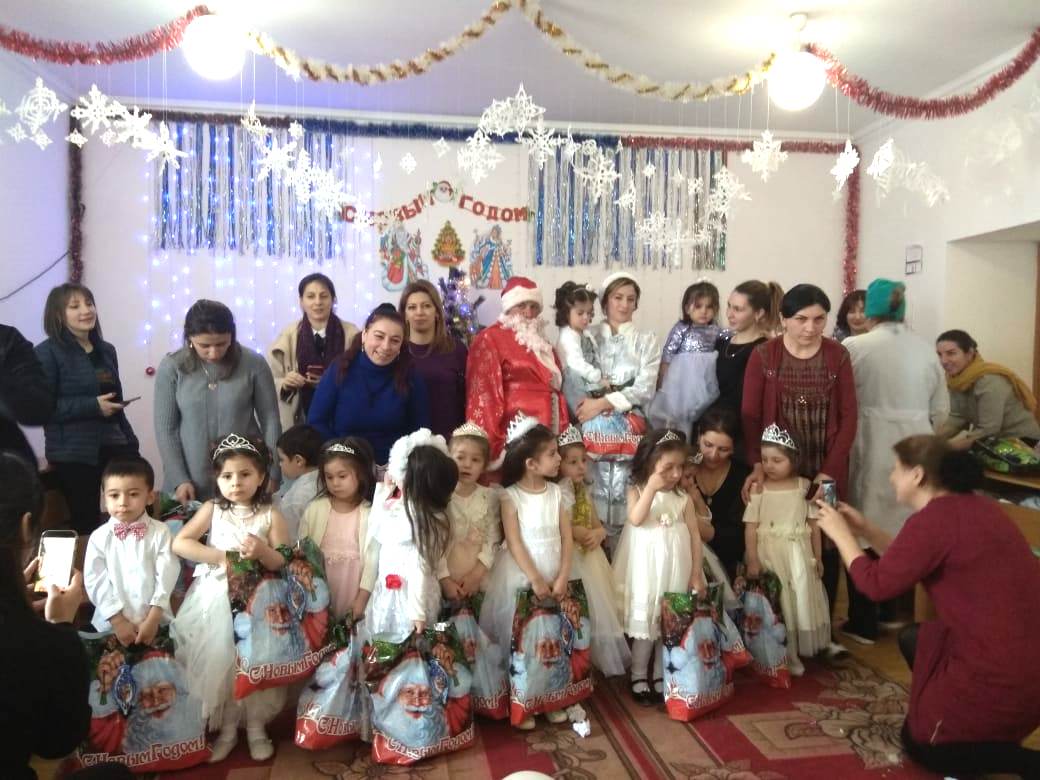 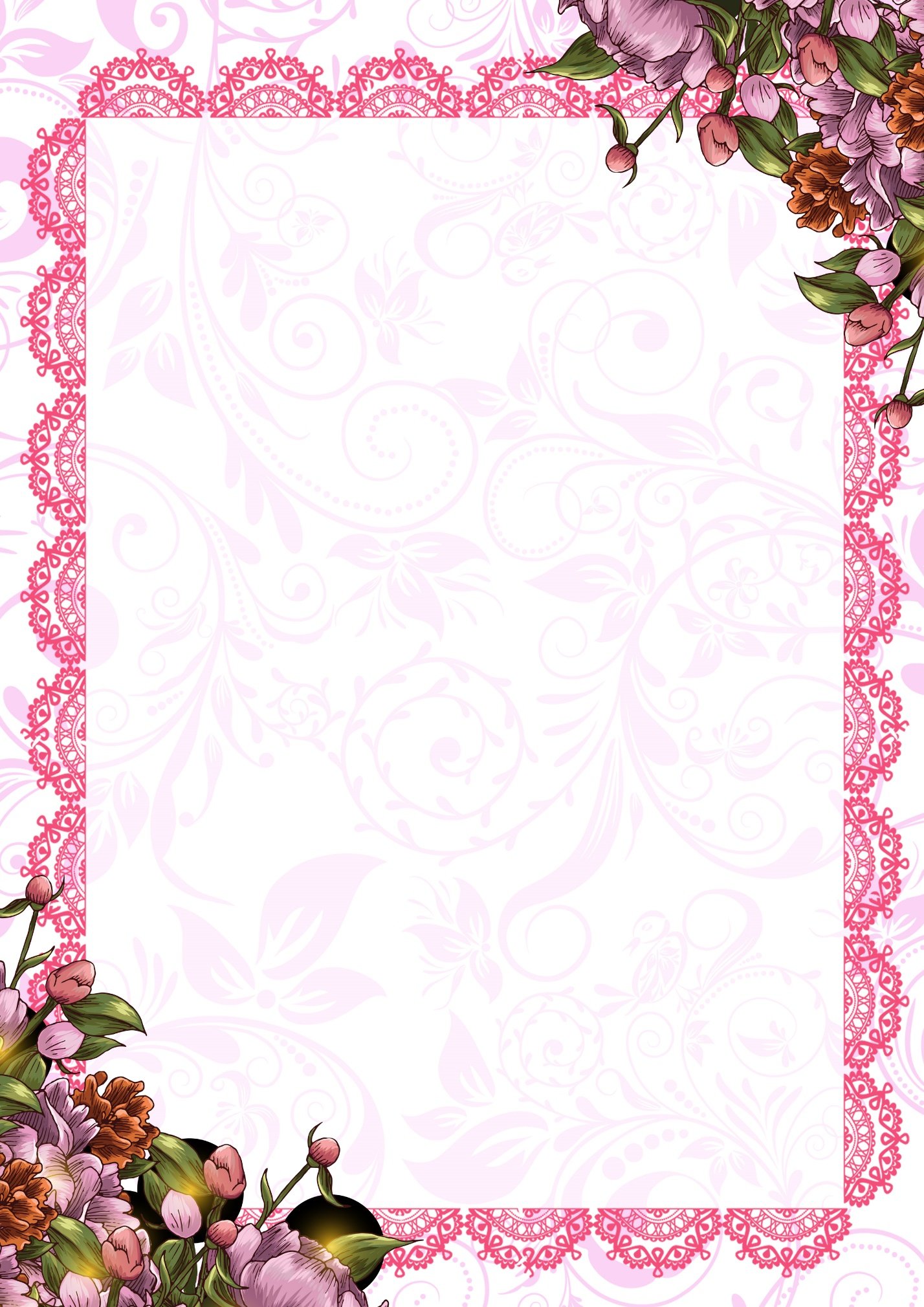 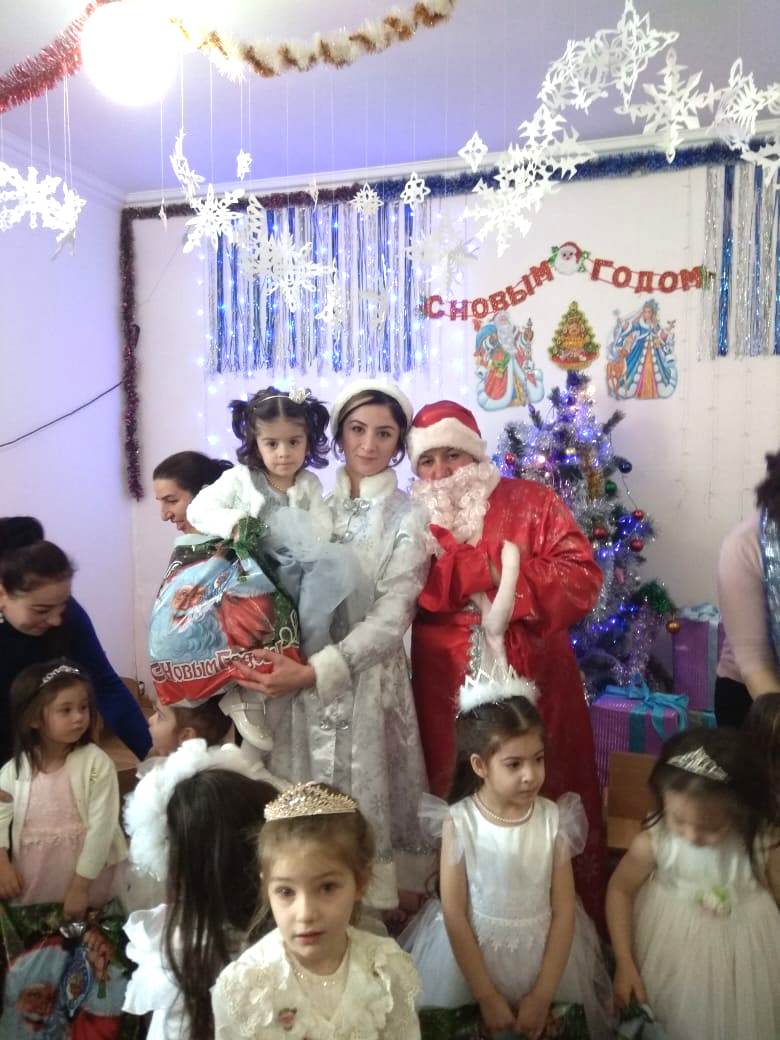 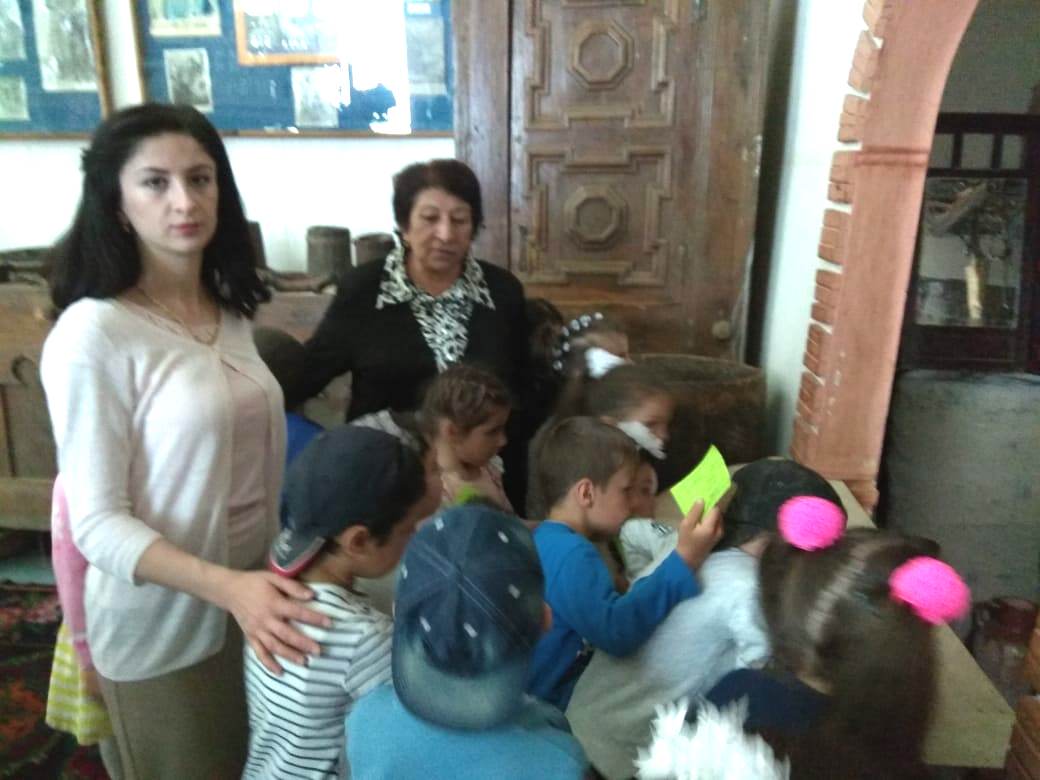 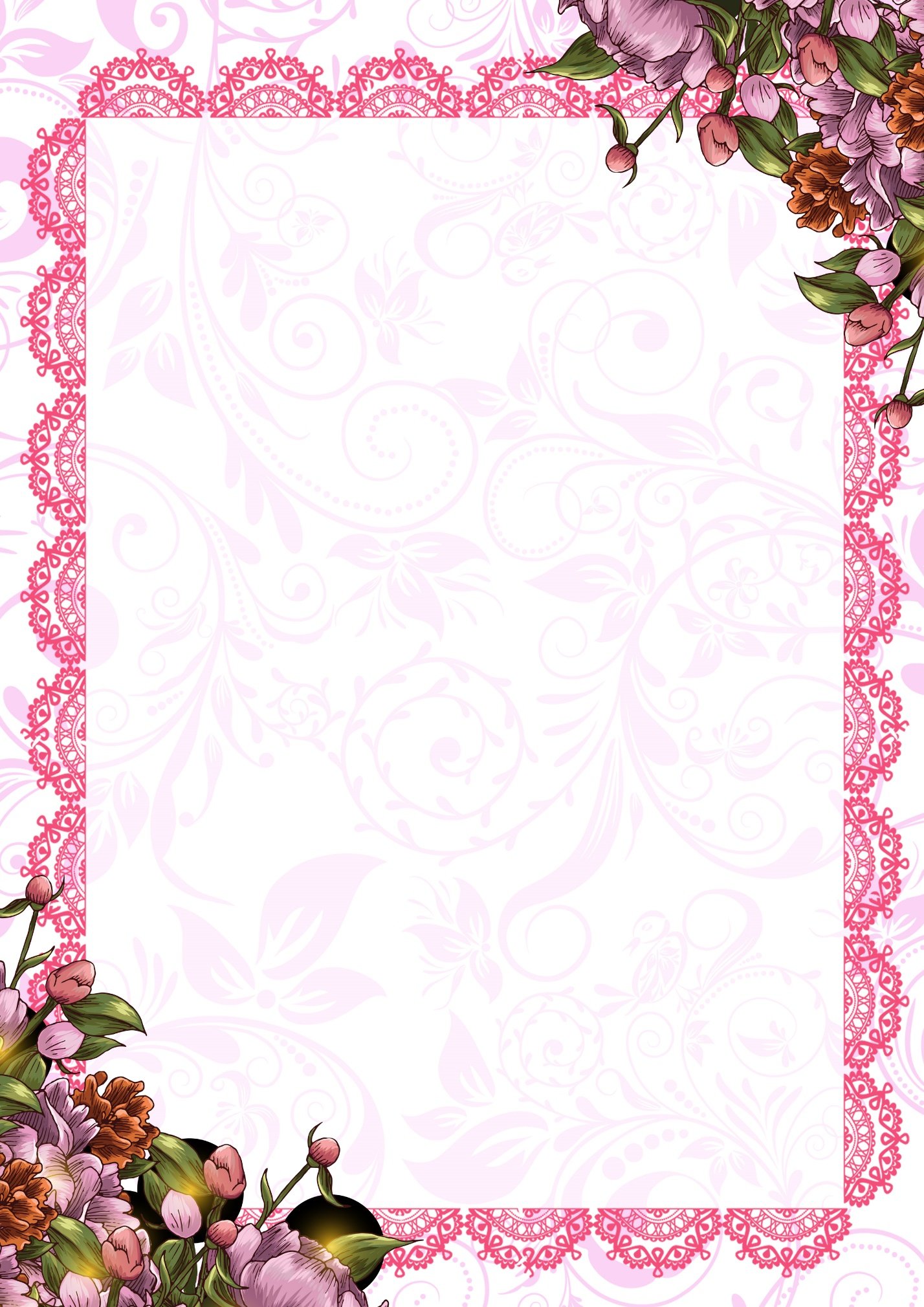 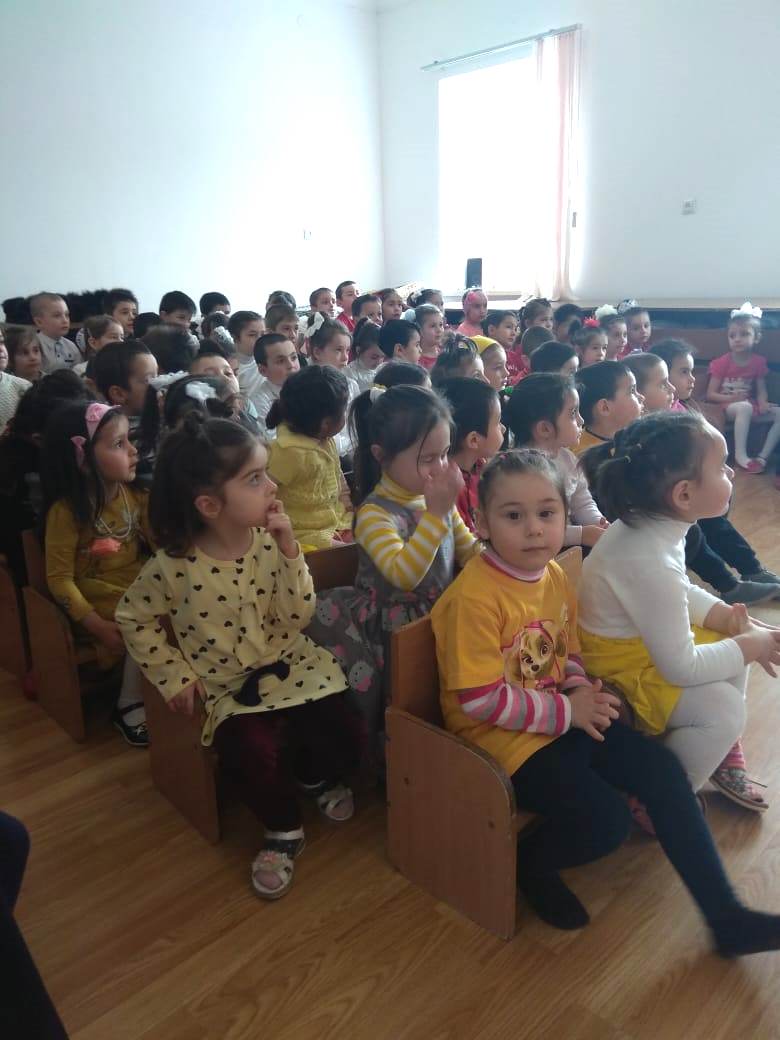 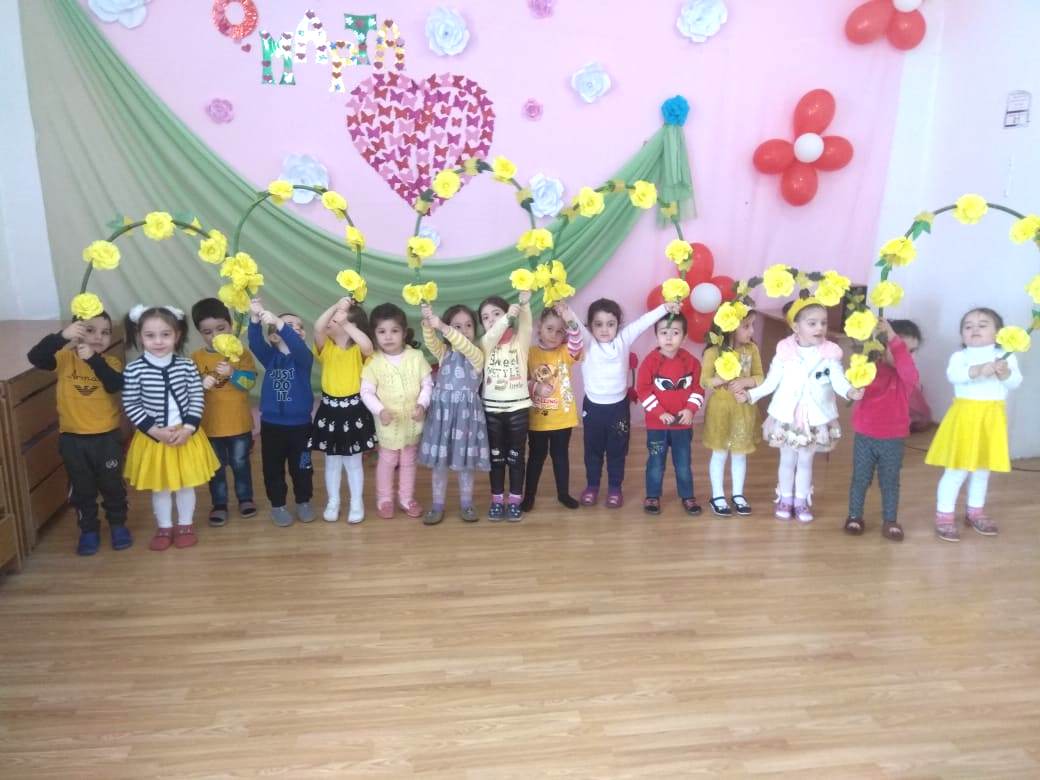 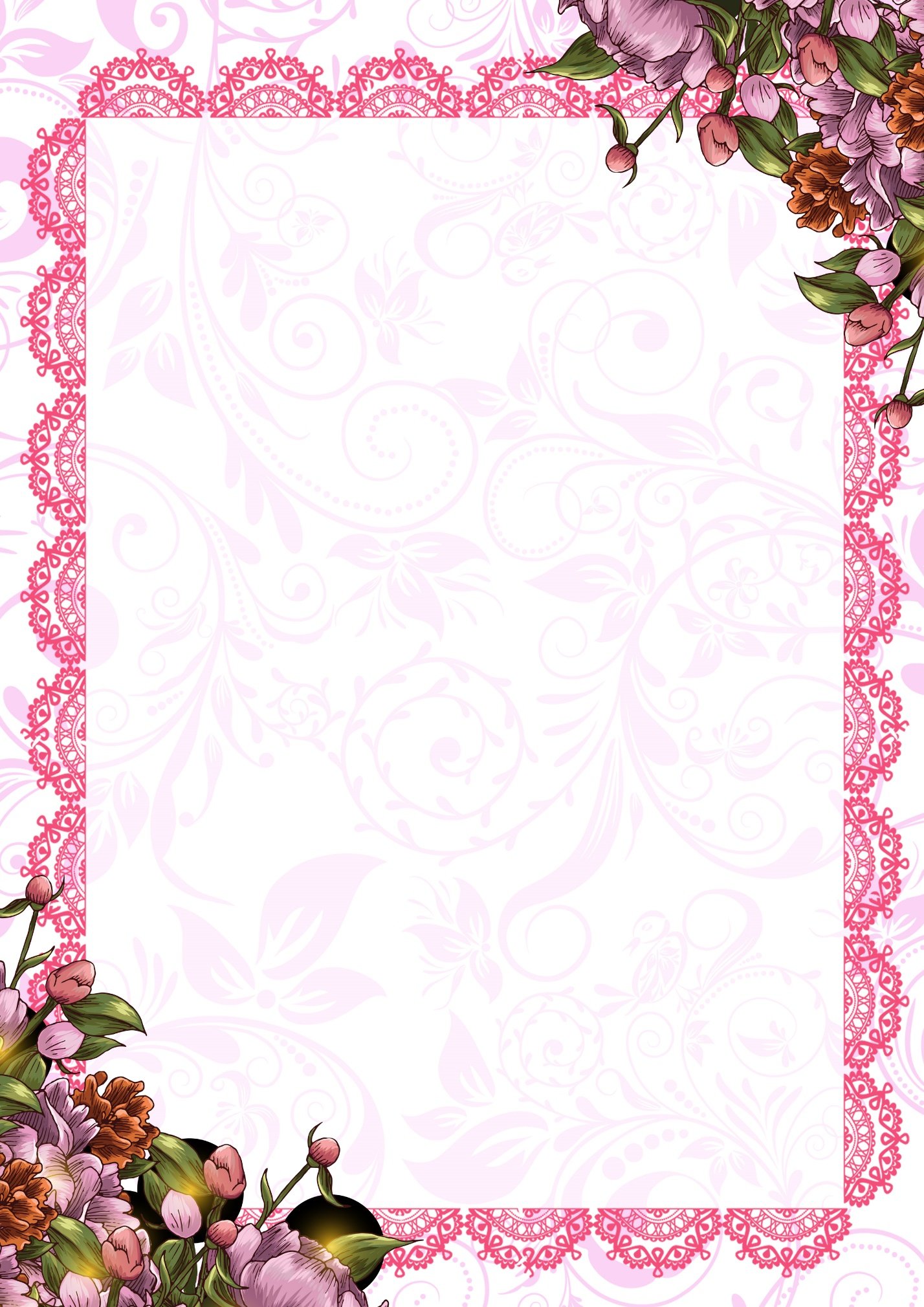 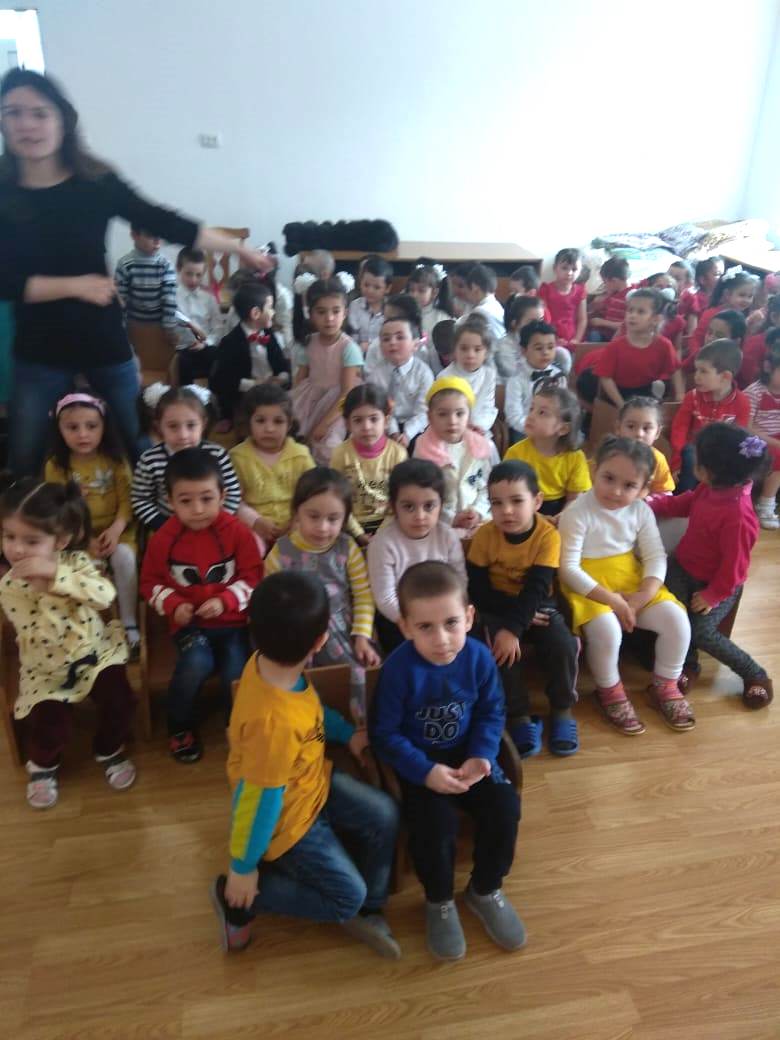 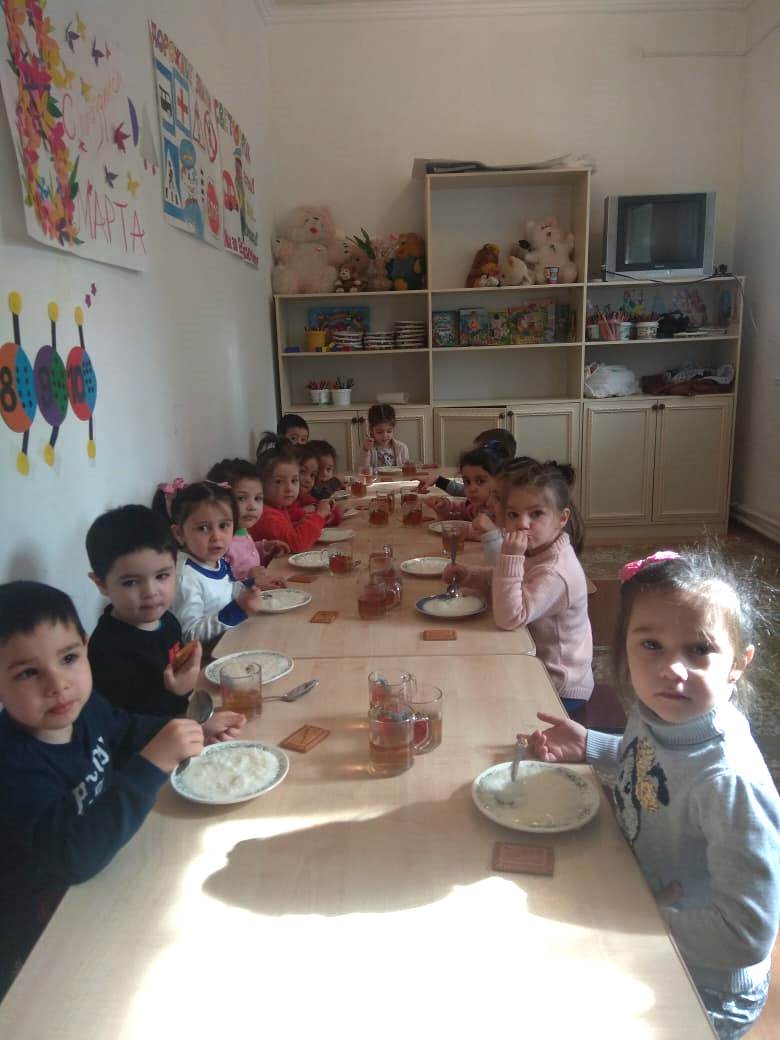 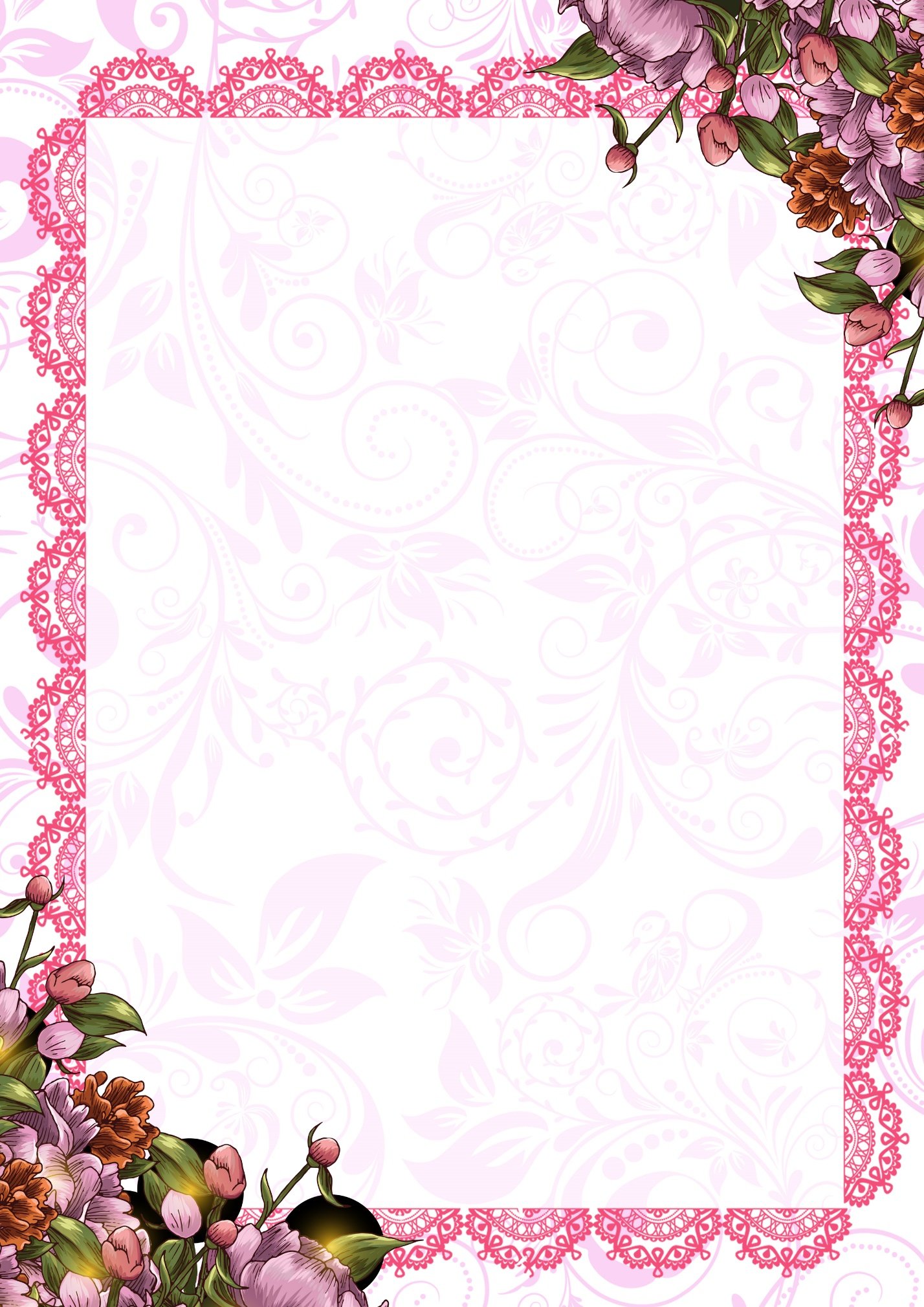 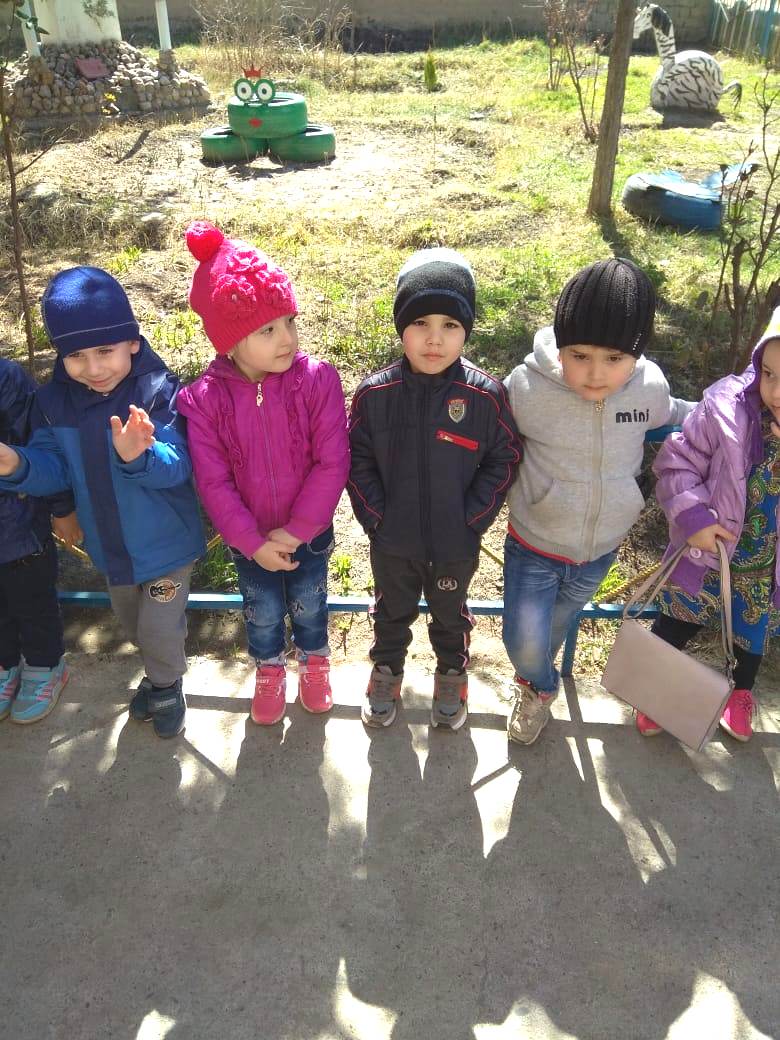 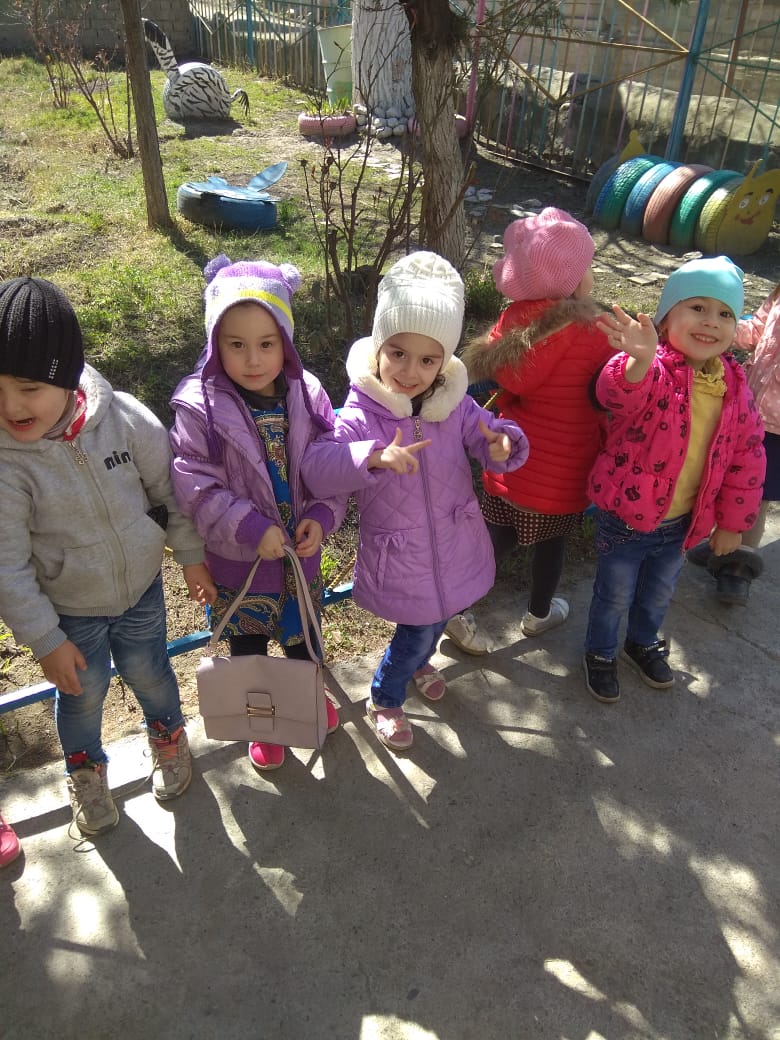 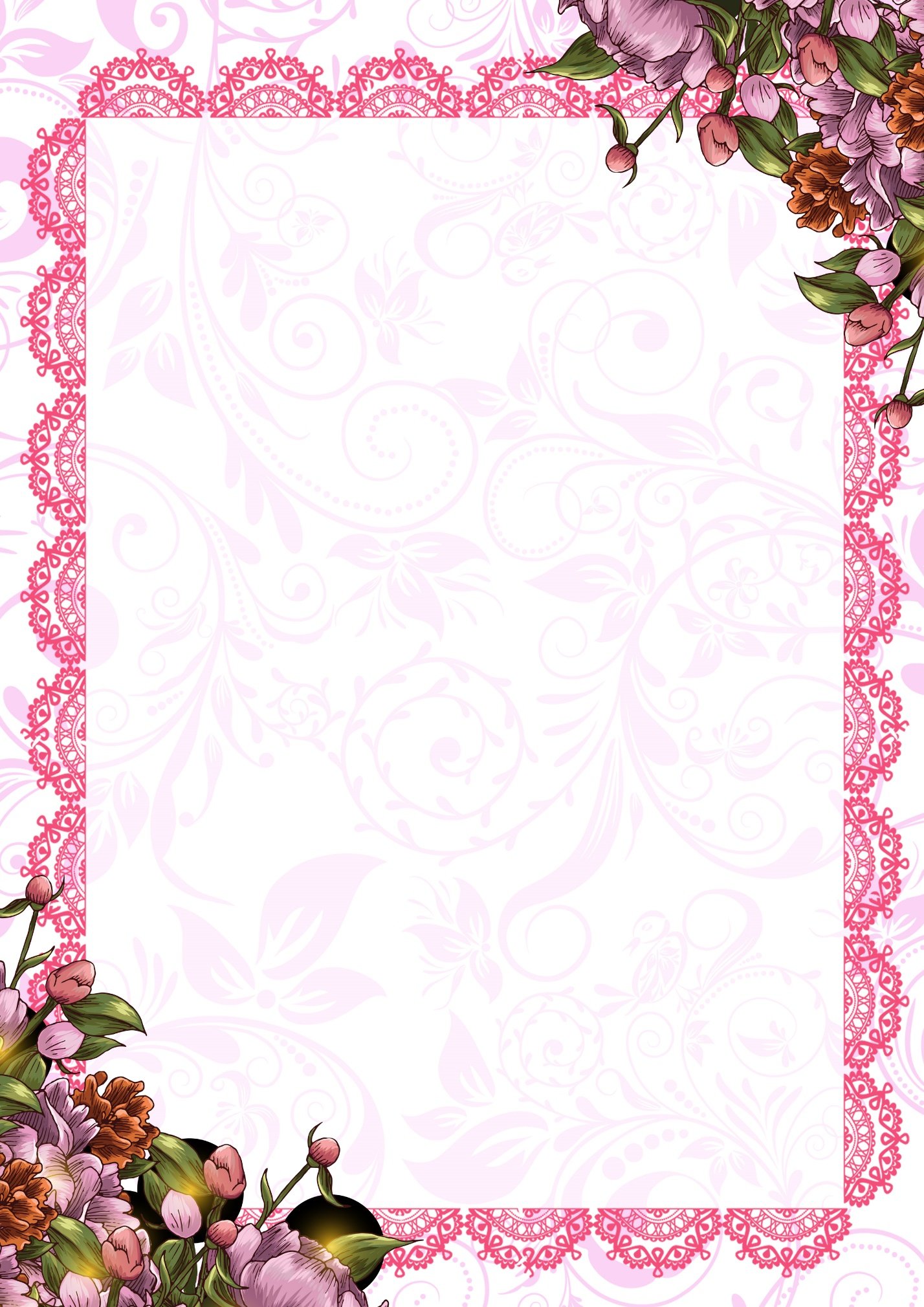 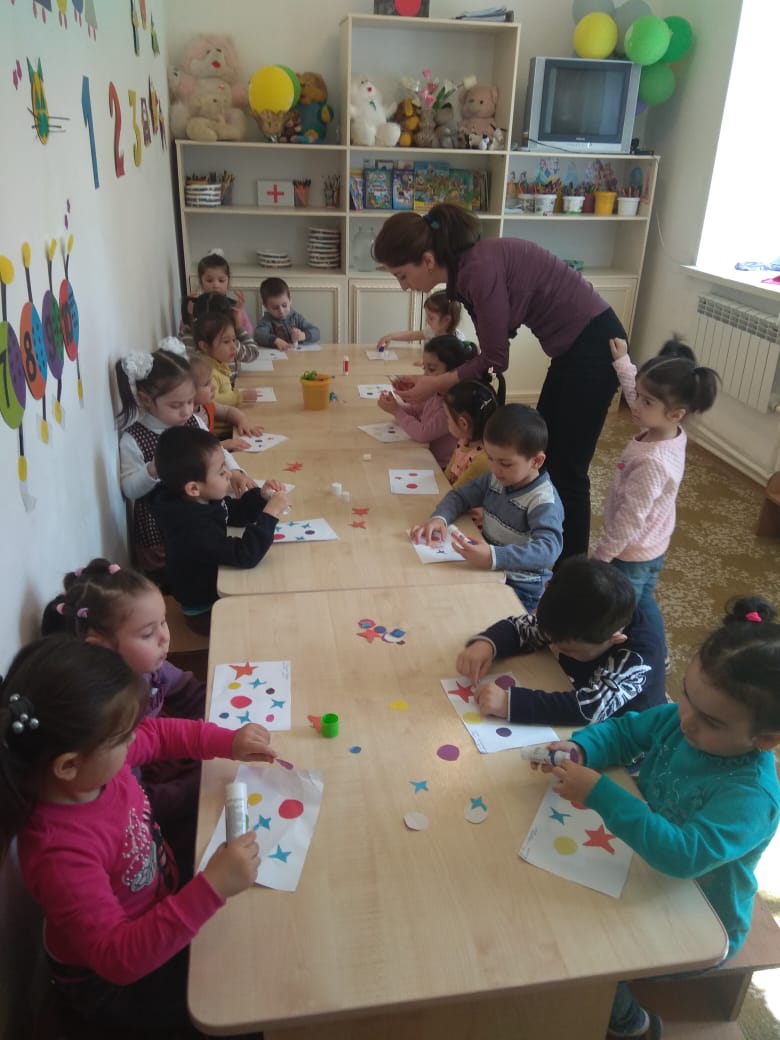 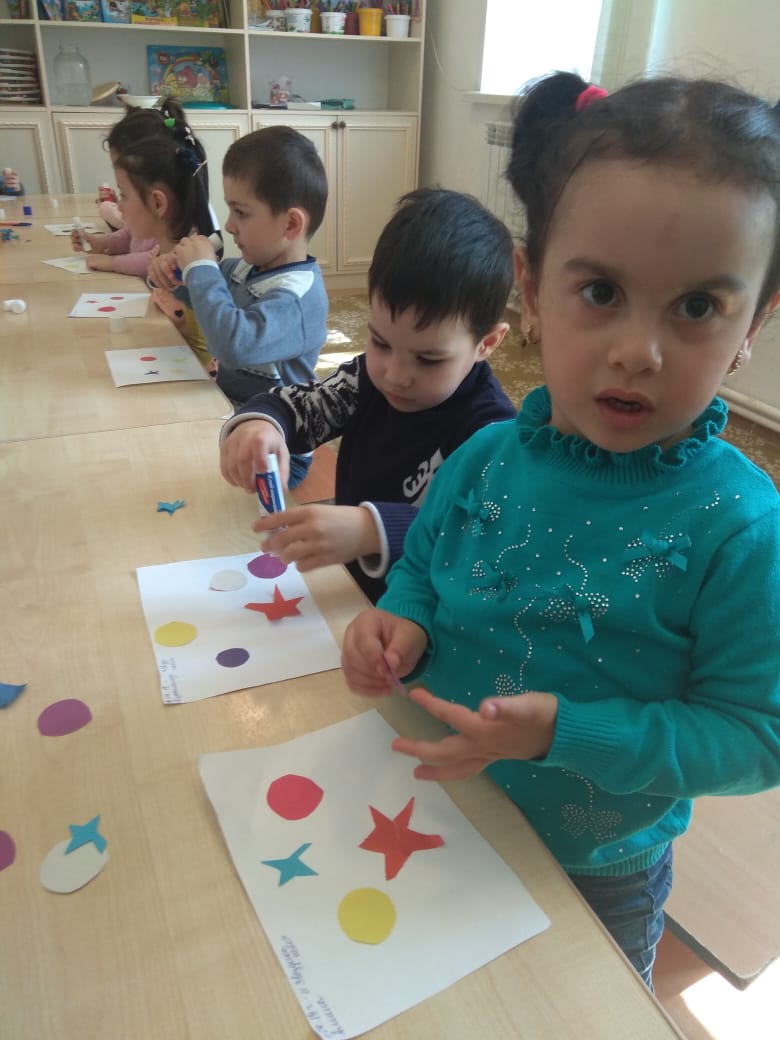 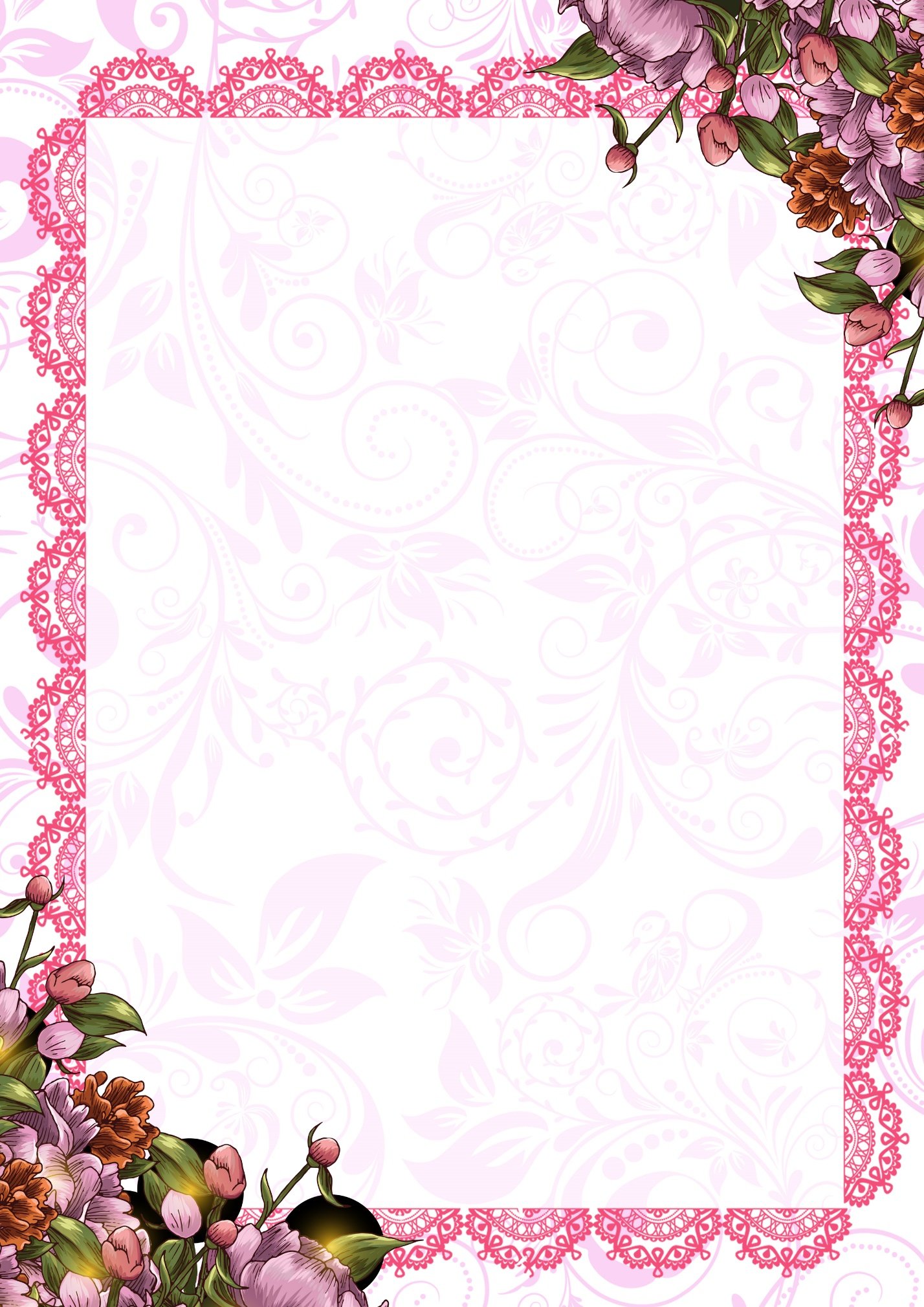 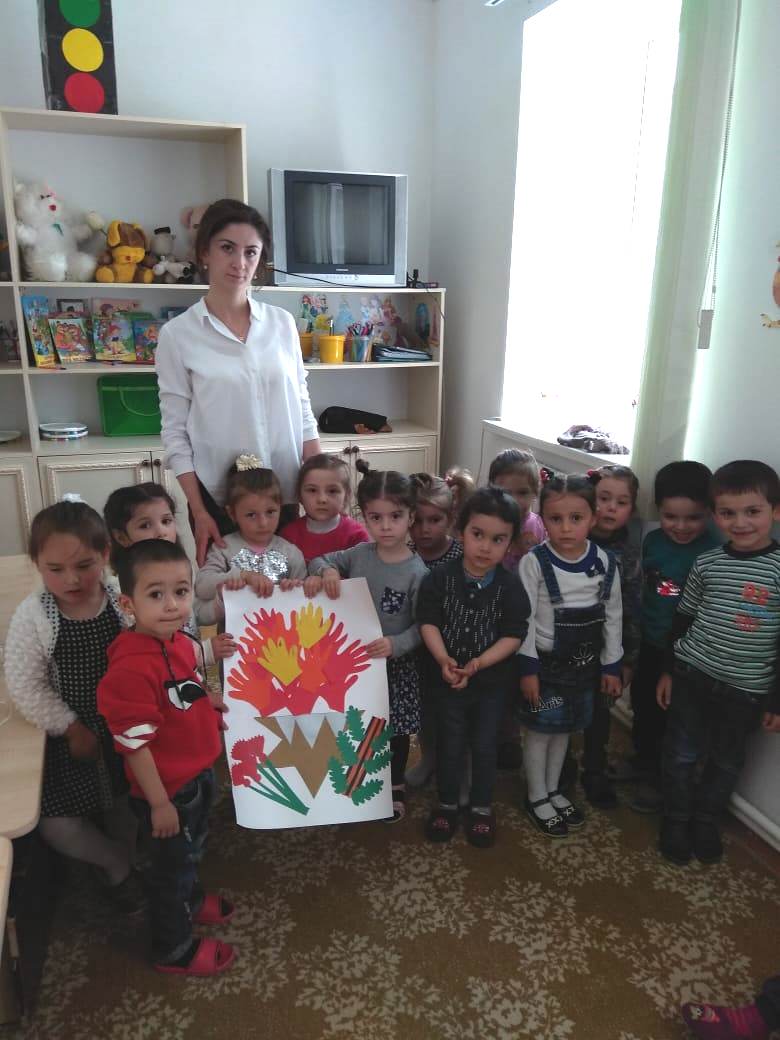 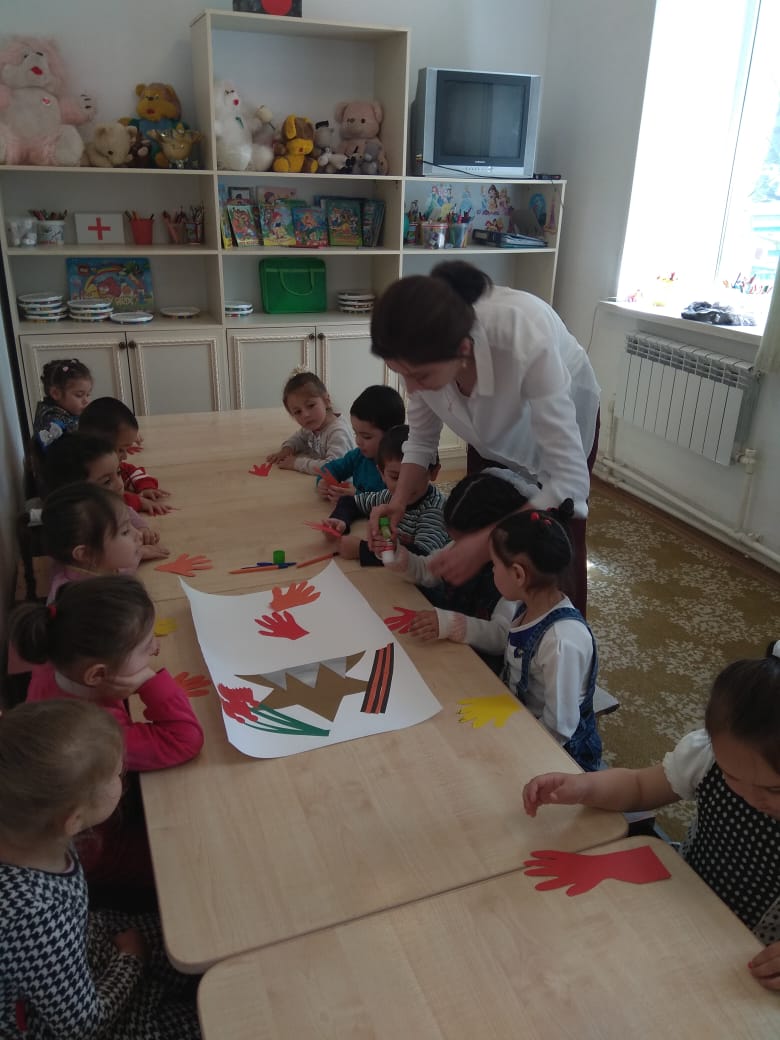 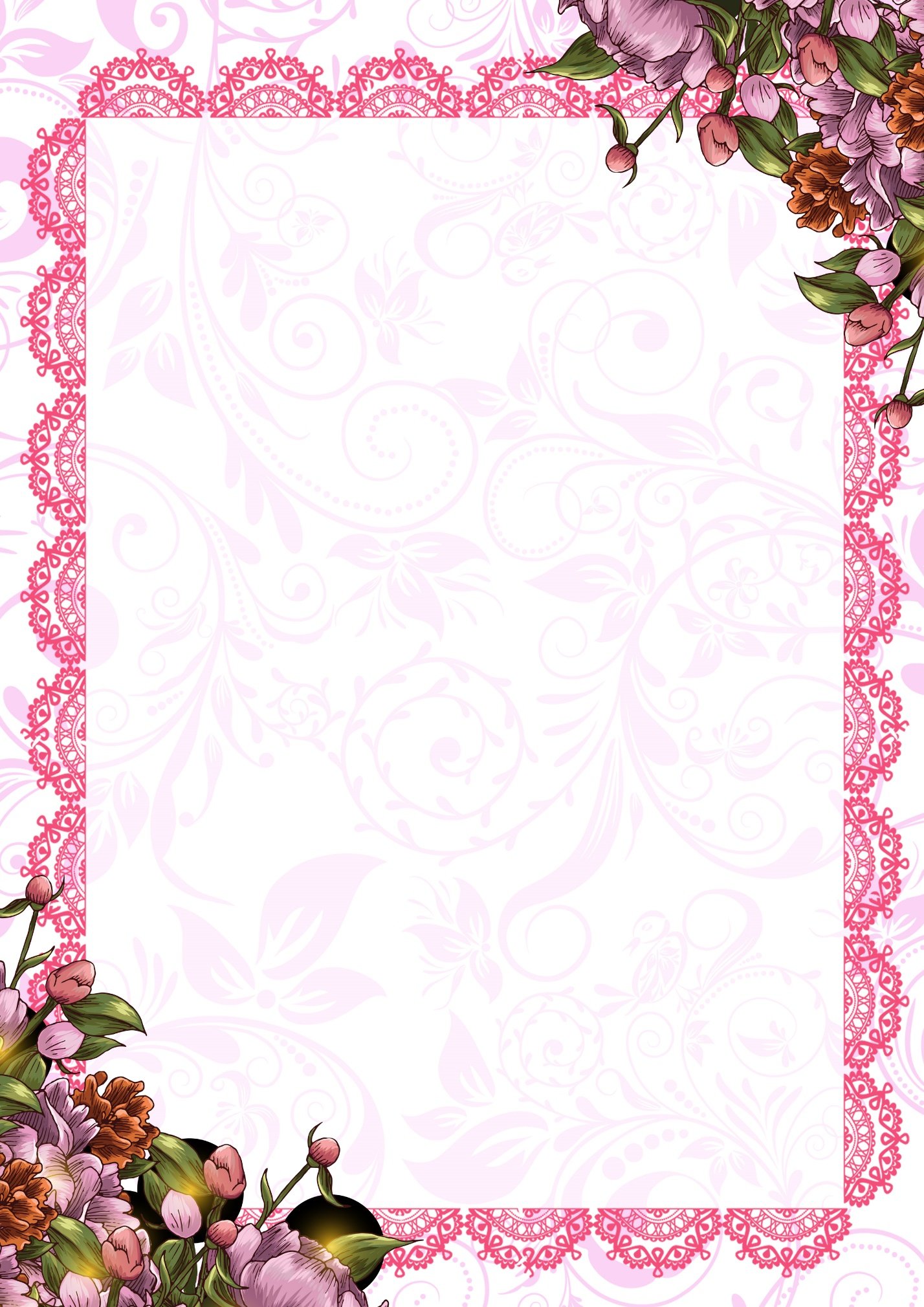 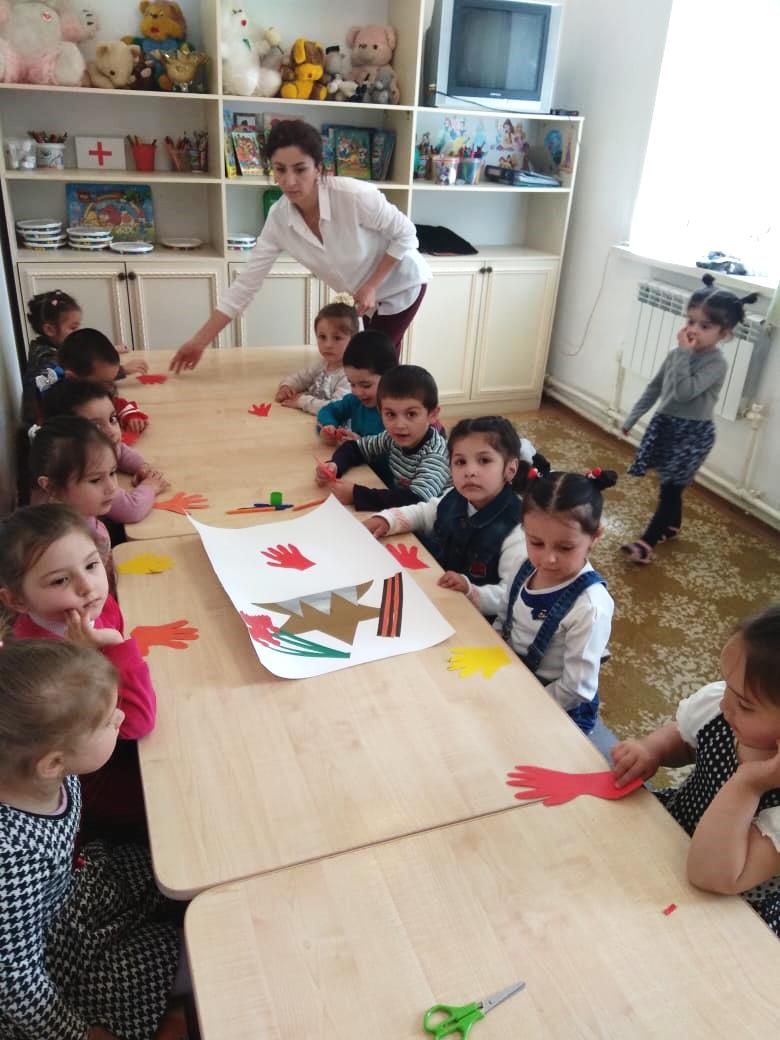 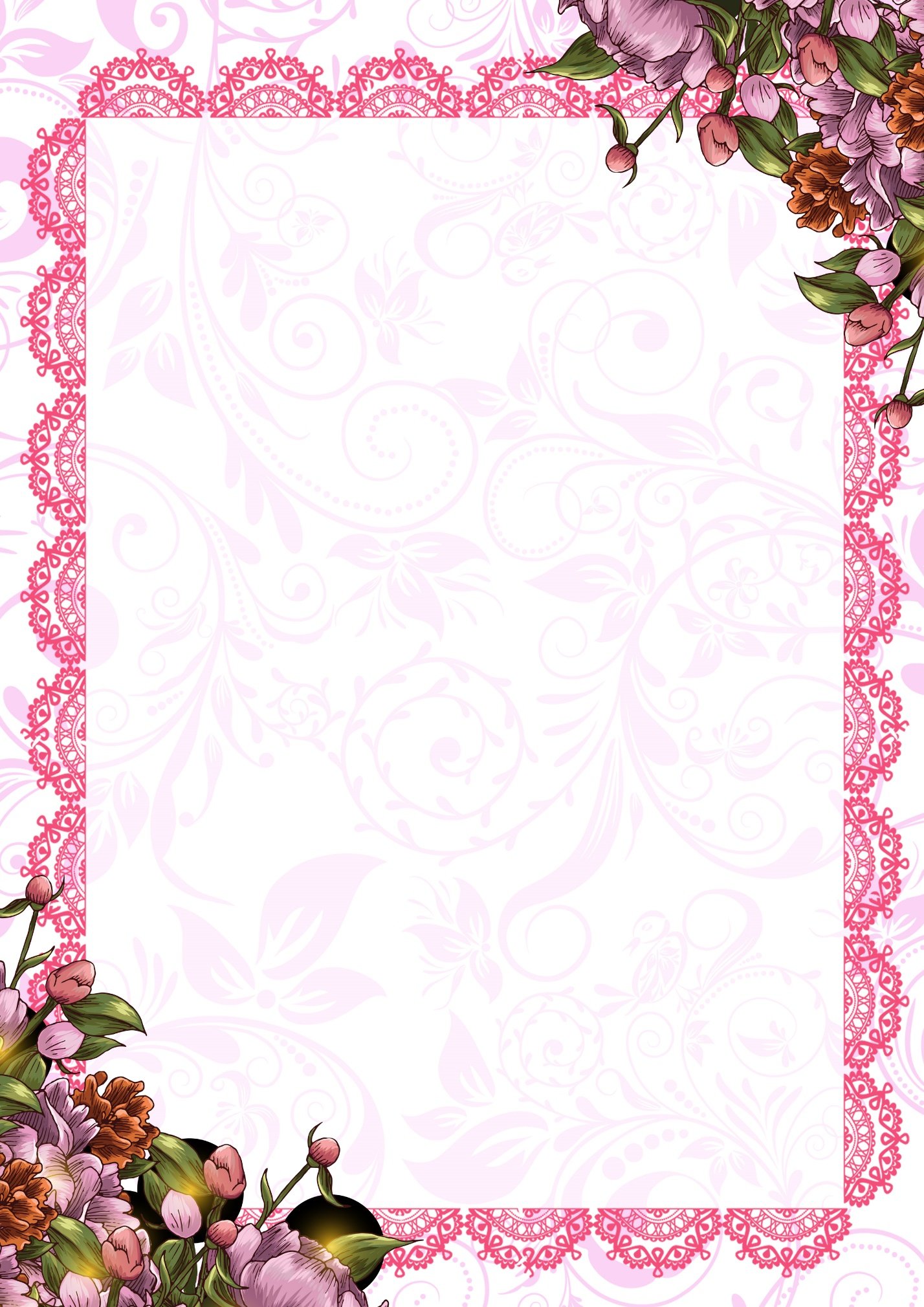 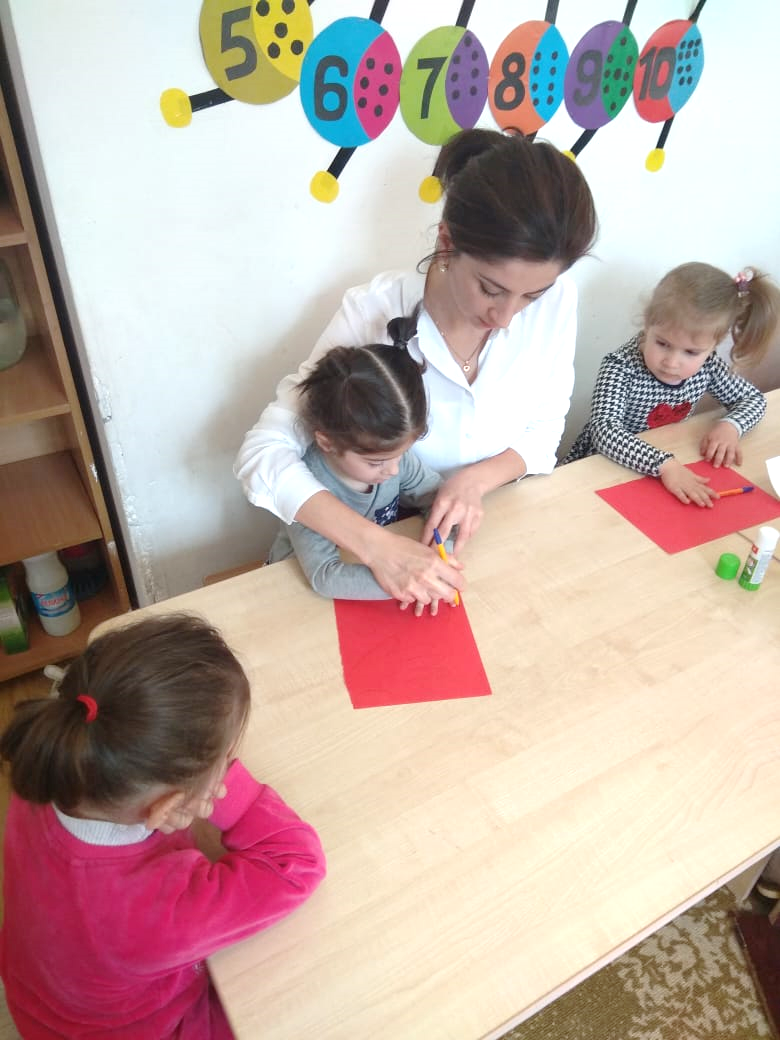 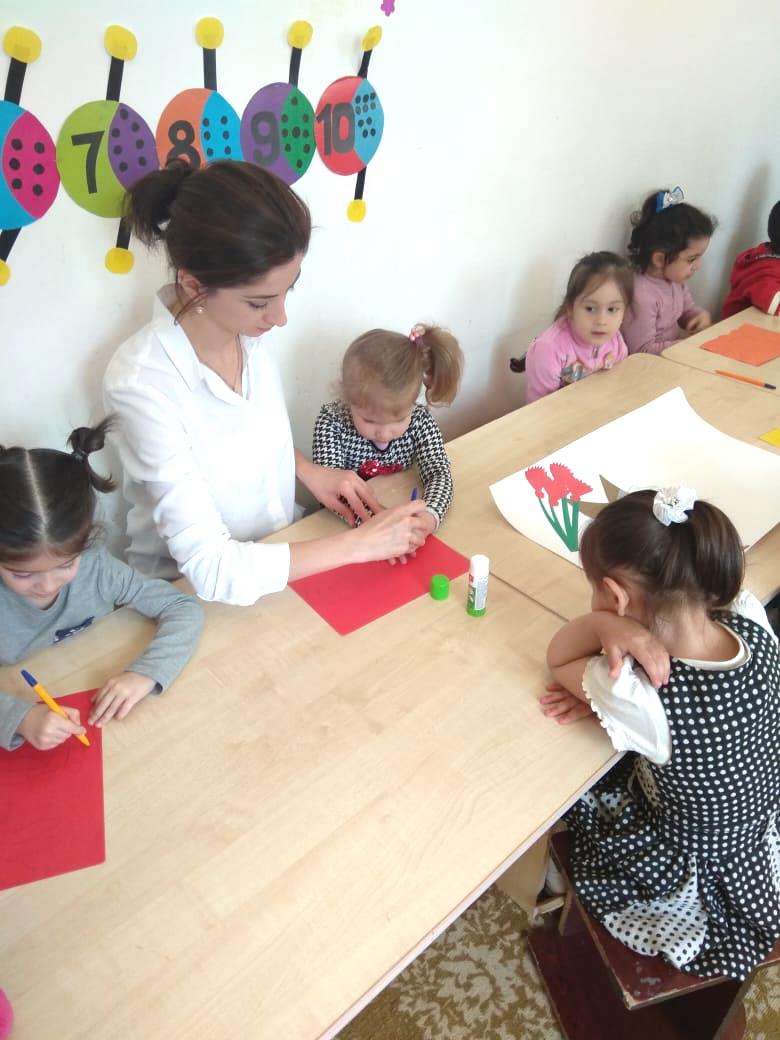 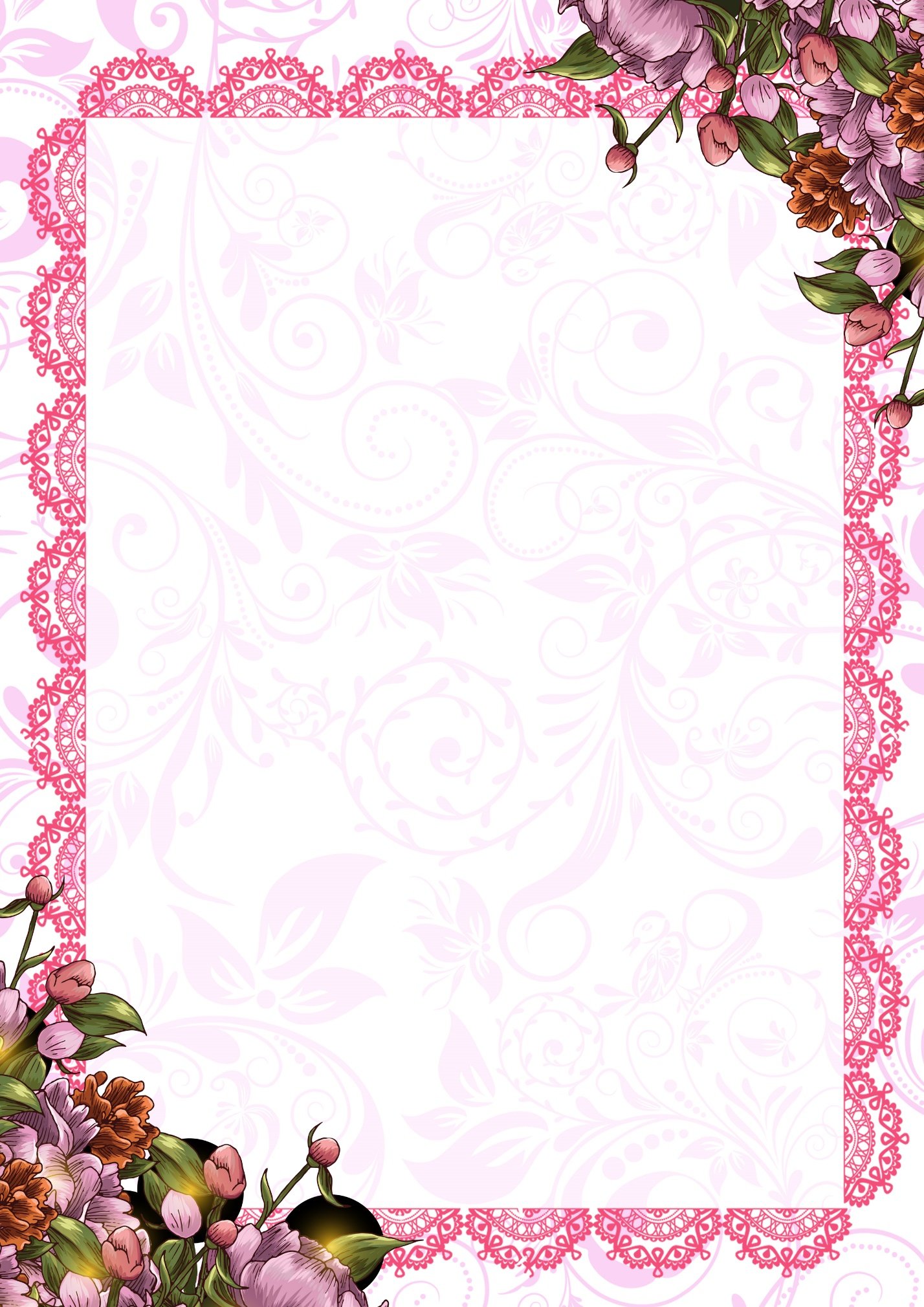 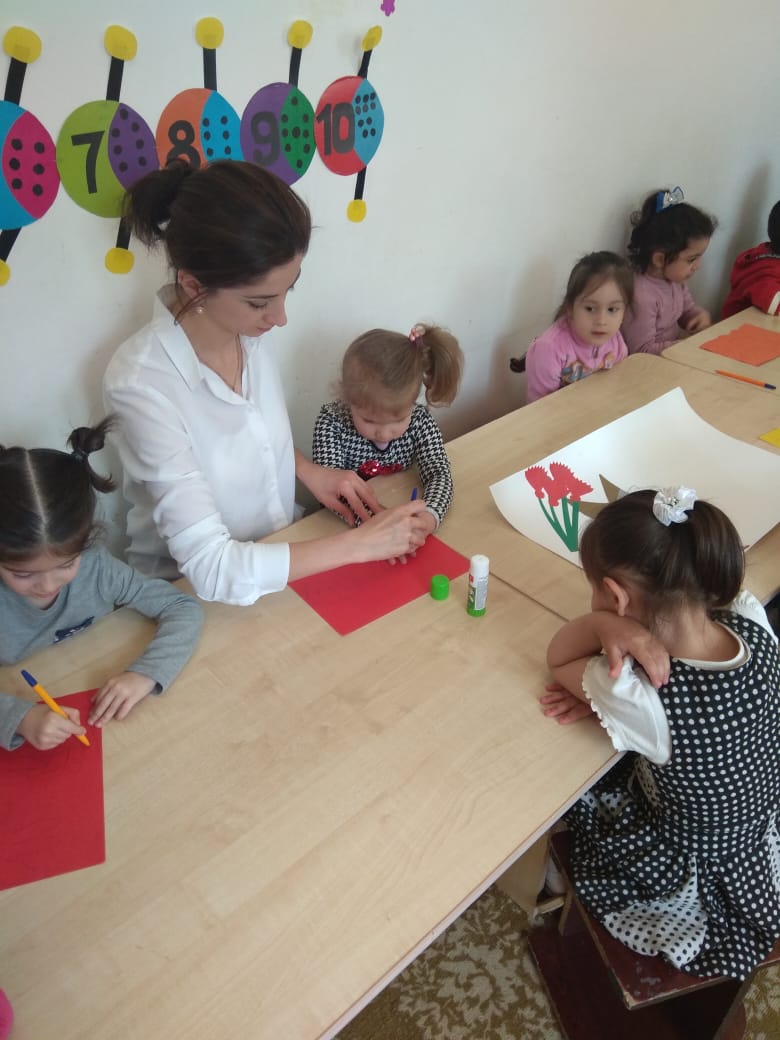 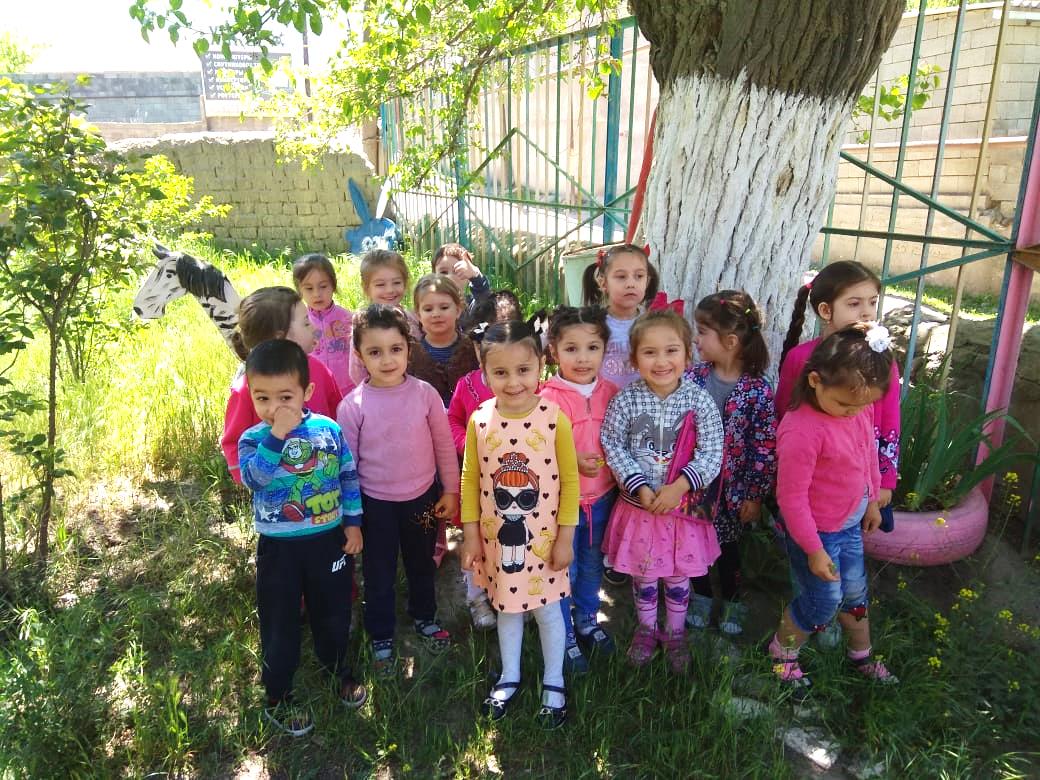 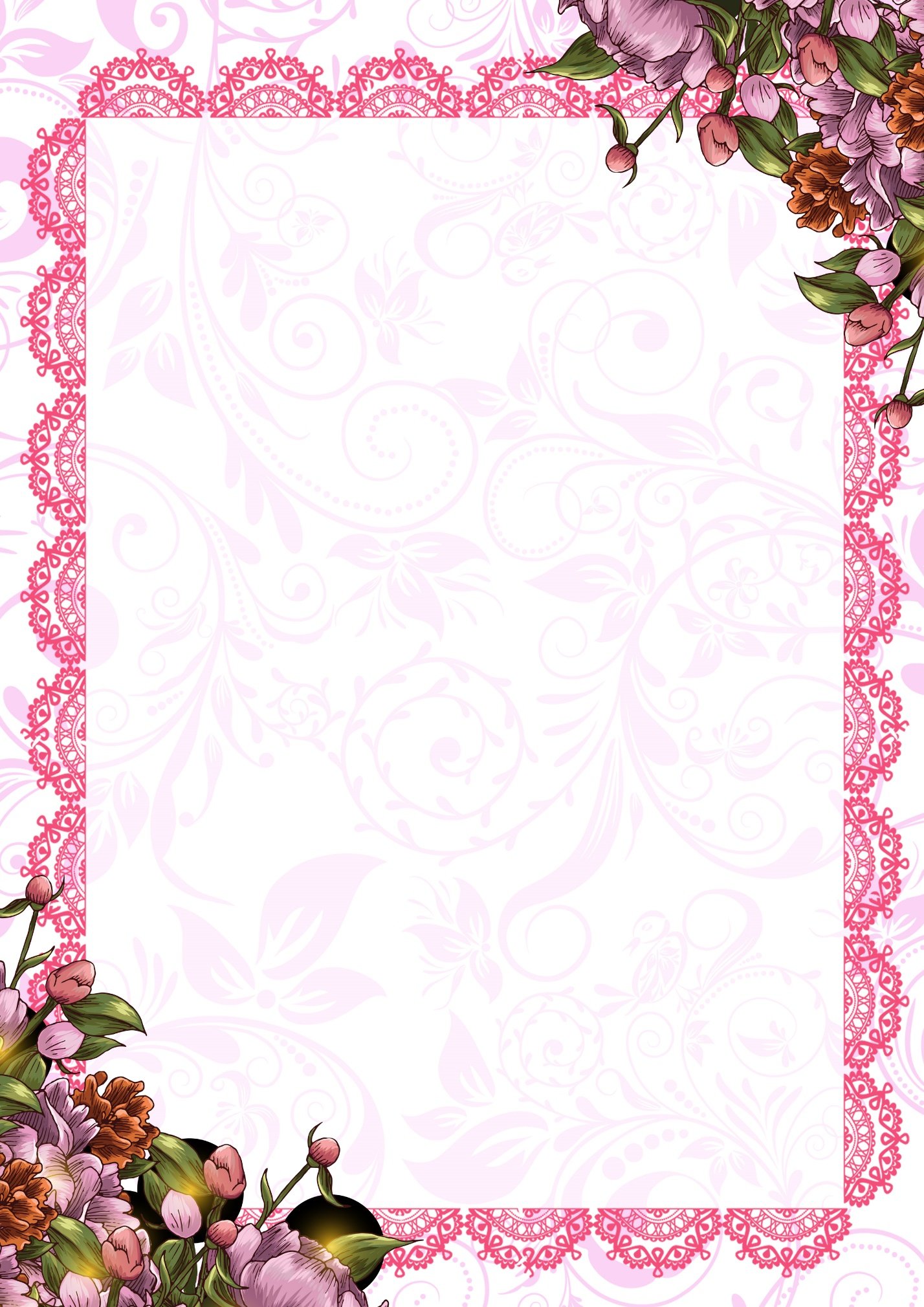 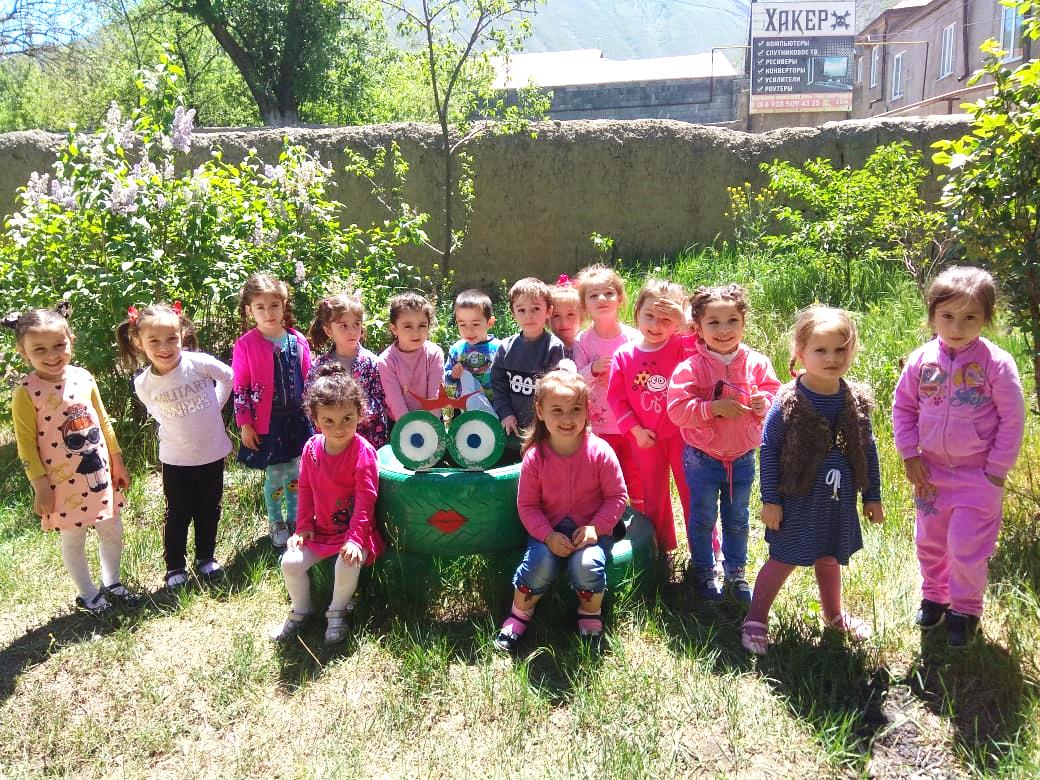 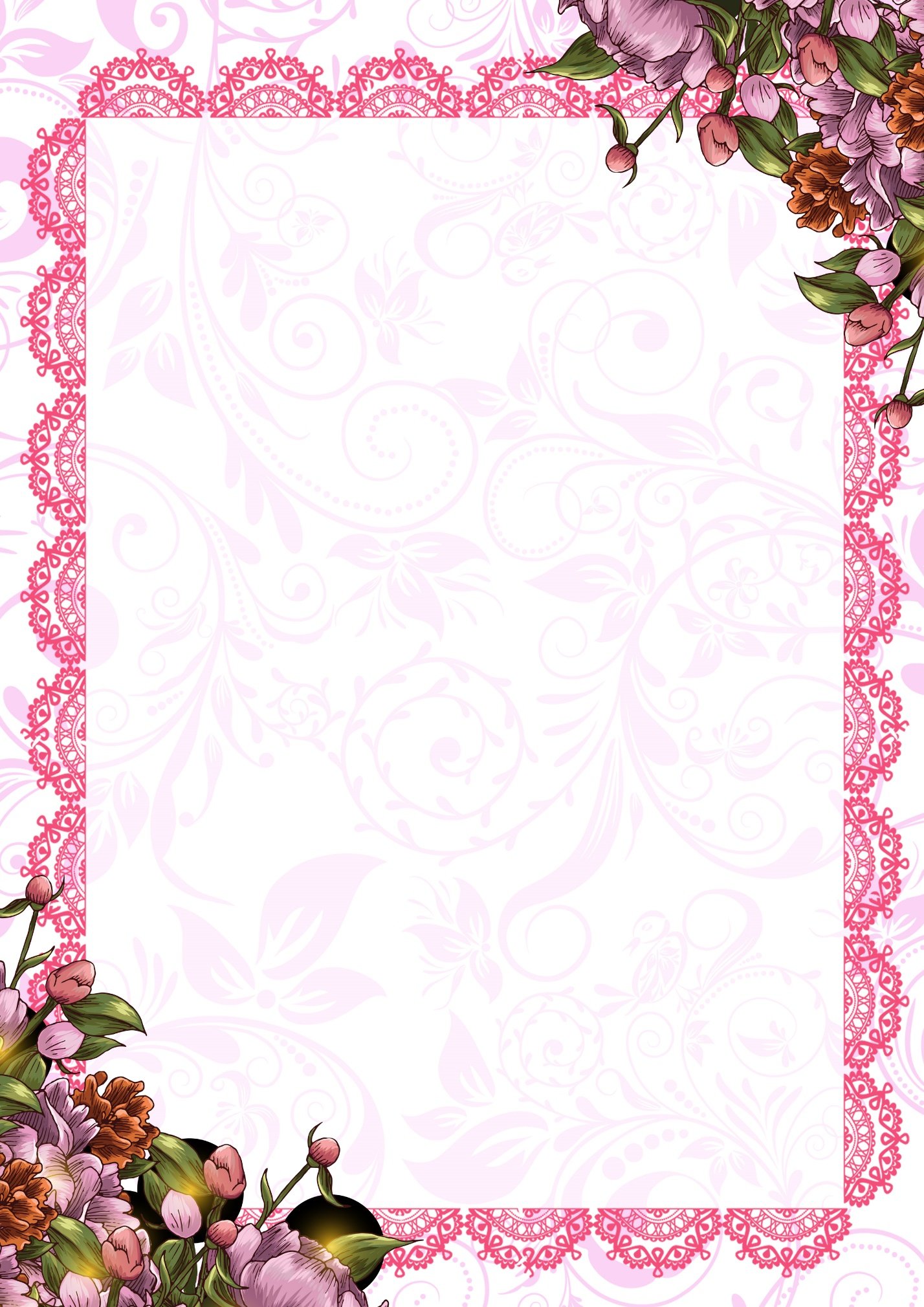 МОЯ ПЕДАГОГИЧЕСКАЯ КОПИЛКА
Понятие «Педагогическая копилка» довольно известно и широко применяемо педагогами, но, не смотря на популярность, не имеет точного определения. Обратимся к толковому словарю С. И. Ожегова. Слово «копилка» означает «собрание чего-нибудь … ценного». Следовательно, педагогическая копилка – это сбор, накопление ценного опыта отдельного педагога с целью совершенствования педагогического мастерства, повышения уровня квалификации педагога. Творчески-работающий педагог постоянно пополняет, умножает свои знания, умения и навыки, чтобы всегда шагать в ногу со временем, что особенно актуально и востребовано в меняющейся социальной среде.
В связи с вышесказанным я задалась целью:
- выявить основные формы повышения квалификации педагога, в частности – воспитателя.
Для этого были рассмотрены следующие вопросы:
- самообразование;
- обмен опытом.
Педагогика как наука не стоит на месте, изменяясь вместе с обществом, выполняя его заказ на образование. Поэтому воспитатель должен постоянно пополнять свой теоретический багаж, совершенствуя имеющиеся знания, овладевая прогрессивными педагогическими технологиями воспитания и обучения. Система непрерывного повышения квалификации педагогов дошкольных образовательных учреждений предполагает разные формы. Из них я выделила следующие (название форм условное):
-теория (самообразование);
-практика (обмен опытом);
-интеграция.
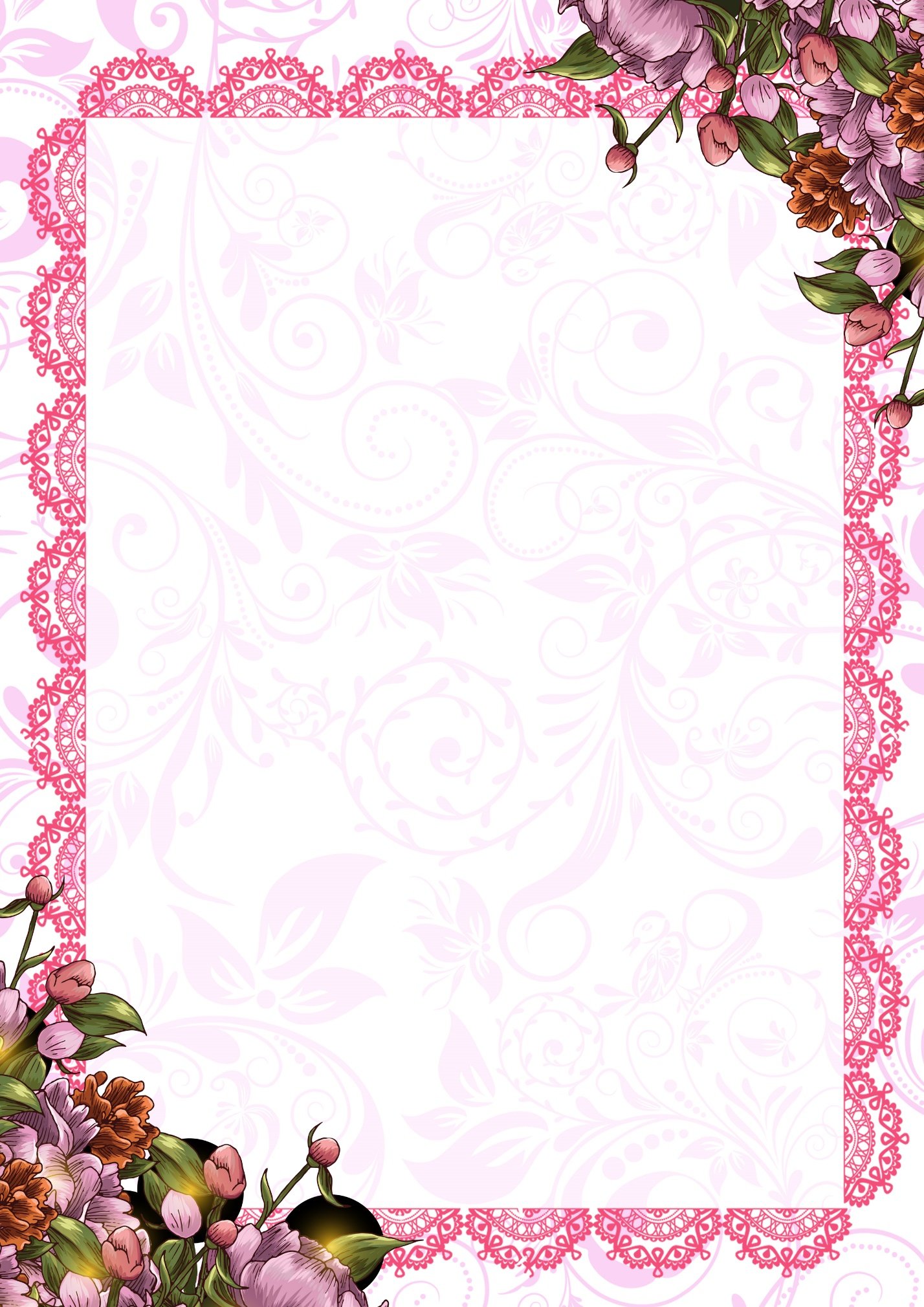 МОЯ ПЕДАГОГИЧЕСКАЯ КОПИЛКА
Рассмотрим каждую форму в отдельности.
1) Теория
Здесь подразумевается самостоятельное приобретение теоретических знаний из различных источников, будь то методическая, специальная, художественная литература или интернет-ресурсы. Подбор осуществляется не спонтанно, а по определённой тематике. Например, по проблеме, вызывающей затруднение у воспитателя. Подбирается вся имеющаяся по данной теме информация. Затем она изучается, анализируется и отбирается только наиболее востребованная. Такой процесс овладения знаниями носит название самообразование и тесно связан с самовоспитанием (его составная часть). Самообразование помогает адаптироваться в меняющейся социальной действительности и вписаться в контекст происходящего.
2) Практика
Кроме теоретических основ по данной теме так же изучается опыт коллег - сотрудников или педагогических коллективов ДОУ. Обмен опытом работы по интересующему вопросу осуществляется на семинарах, методических объединениях, посещении открытых занятий и т. д. Копилка педагога пополняется методическими разработками коллег, конспектами занятий, сценариями праздников и т. д., апробированных ранее.
3) Интеграция
Творчески-работающий воспитатель никогда не ограничится вышеперечисленными формами повышения квалификации. Интегрируя теорию и практику, педагог разрабатывает собственную систему подачи материала. Эта последняя форма повышения квалификации является творческой и наиболее ценной и сродни инновации.
Итак, подведём итог
Педагогическая копилка воспитателя выступает в роли своеобразного показателя уровня профессионального мастерства и имеет взаимообратную связь с самообразованием. Способствует осмыслению опыта на более высоком теоретическом уровне. Правильно организованная работа по самообразованию должна стать стимулом как для повышения профессионального мастерства педагога, так и для развития его личности.
Благодарю за внимание
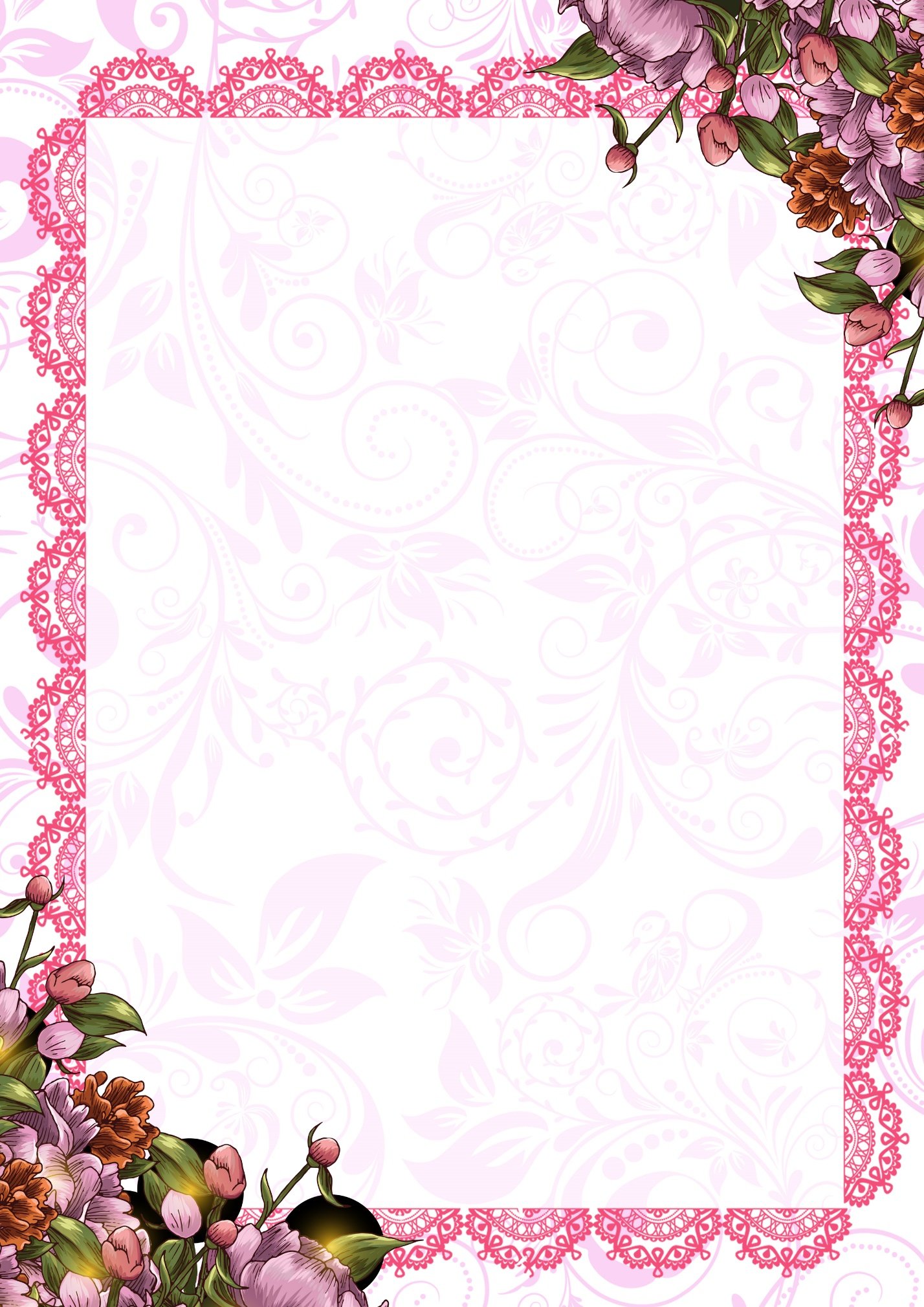 МОЯ ПЕДАГОГИЧЕСКАЯ КОПИЛКА
Методическая разработка: «Зимние прогулки в детском саду»
Автор: Кардашова Мадина Низамовна 
Организация: МКУ ДОД детский сад «Солнышко» 
Населенный пункт: РД, Ахтынский район, с. Ахты
 
Прогулка повышает выносливость и устойчивость к неблагоприятным условиям внешней среды. Способствует закаливанию детского организма, повышение устойчивости к простудным заболеваниям.
На прогулке дети много двигаются, играют. Движения усиливают обмен веществ, кровообращение, улучшают аппетит. Дети становятся: более подвижными, ловкими, смелыми, выносливыми. У них вырабатываются двигательные умения и навыки, укрепляется мышечная система, повышается жизненный тонус.
На проглке дети получают много новых впечатлений и знаний об окружающей их действительности: о труде взрослых, о транспорте, о сезонных изменениях в природе и т. д. Наблюдения вызывают у детей интерес, вопросы, на которые они стремятся найти ответ. Поэтому прогулка способствует умственному воспитанию, развивает наблюдательность, воображение детей, расширяет представления об окружающем.
Прогулки в детском саду зимой – не только прекрасное время для развлечений на открытом воздухе, но и замечательный способ оздоровления. Зимние прогулки чрезвычайно полезны для детского организма, так как зимний воздух гораздо более насыщен кислородом, чем летний, а при морозе не выживают болезнетворные бактерии, поэтому воздух становится практически стерильным. К тому же зимние прогулки благотворно влияют на здоровье ребенка, его иммунитет, так как происходит закаливание организма.
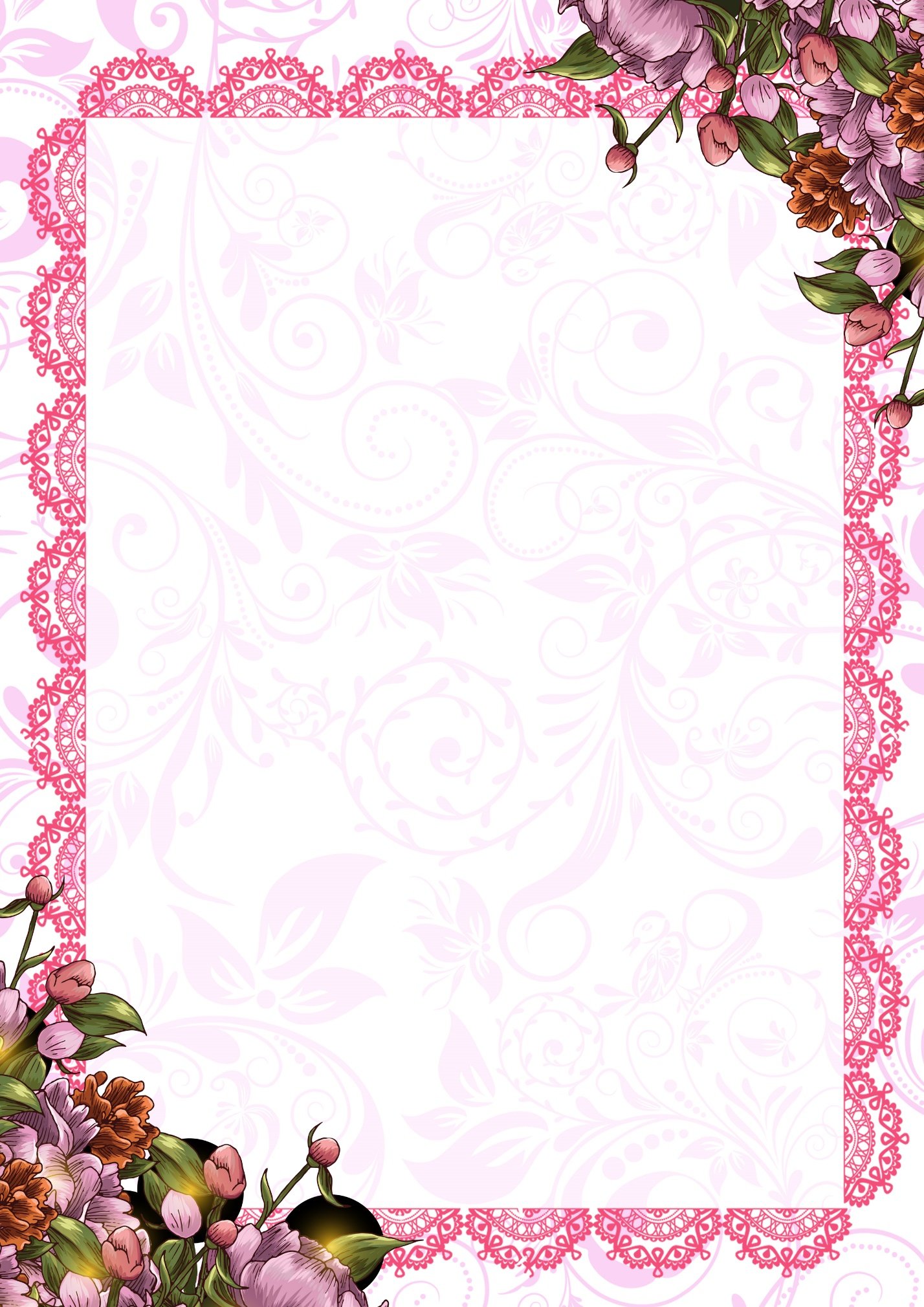 МОЯ ПЕДАГОГИЧЕСКАЯ КОПИЛКА
Методическая разработка: «Зимние прогулки в детском саду»
Автор: Кардашова Мадина Низамовна 
Организация: МКУ ДОД детский сад «Солнышко» 
Населенный пункт: РД, Ахтынский район, с. Ахты
 
Прогулка повышает выносливость и устойчивость к неблагоприятным условиям внешней среды. Способствует закаливанию детского организма, повышение устойчивости к простудным заболеваниям.
На прогулке дети много двигаются, играют. Движения усиливают обмен веществ, кровообращение, улучшают аппетит. Дети становятся: более подвижными, ловкими, смелыми, выносливыми. У них вырабатываются двигательные умения и навыки, укрепляется мышечная система, повышается жизненный тонус.
На прогулке дети получают много новых впечатлений и знаний об окружающей их действительности: о труде взрослых, о транспорте, о сезонных изменениях в природе и т. д. Наблюдения вызывают у детей интерес, вопросы, на которые они стремятся найти ответ. Поэтому прогулка способствует умственному воспитанию, развивает наблюдательность, воображение детей, расширяет представления об окружающем.
Прогулки в детском саду зимой – не только прекрасное время для развлечений на открытом воздухе, но и замечательный способ оздоровления. Зимние прогулки чрезвычайно полезны для детского организма, так как зимний воздух гораздо более насыщен кислородом, чем летний, а при морозе не выживают болезнетворные бактерии, поэтому воздух становится практически стерильным. К тому же зимние прогулки благотворно влияют на здоровье ребенка, его иммунитет, так как происходит закаливание организма.
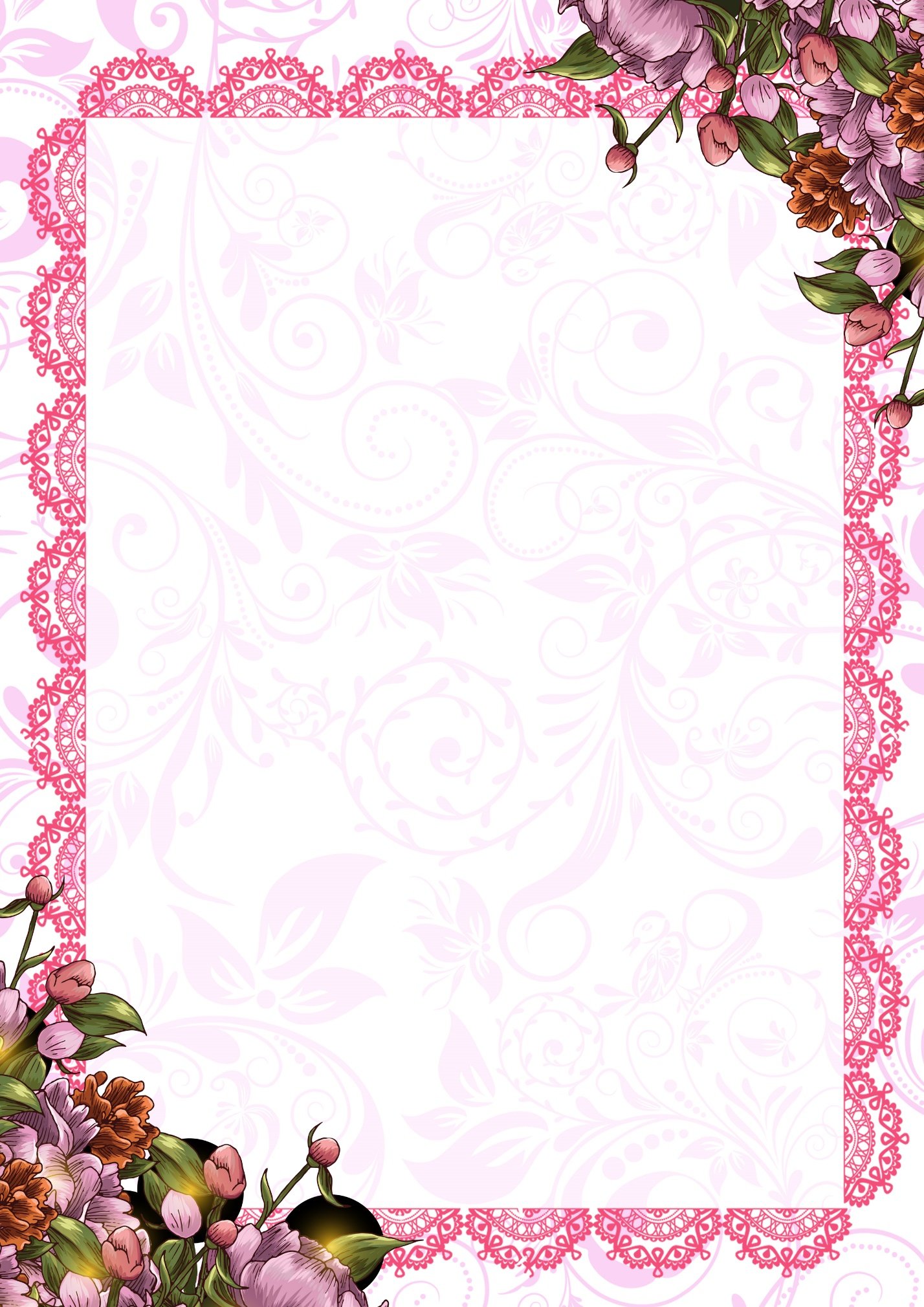 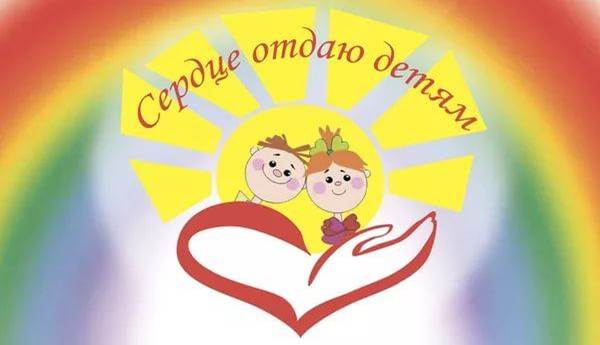 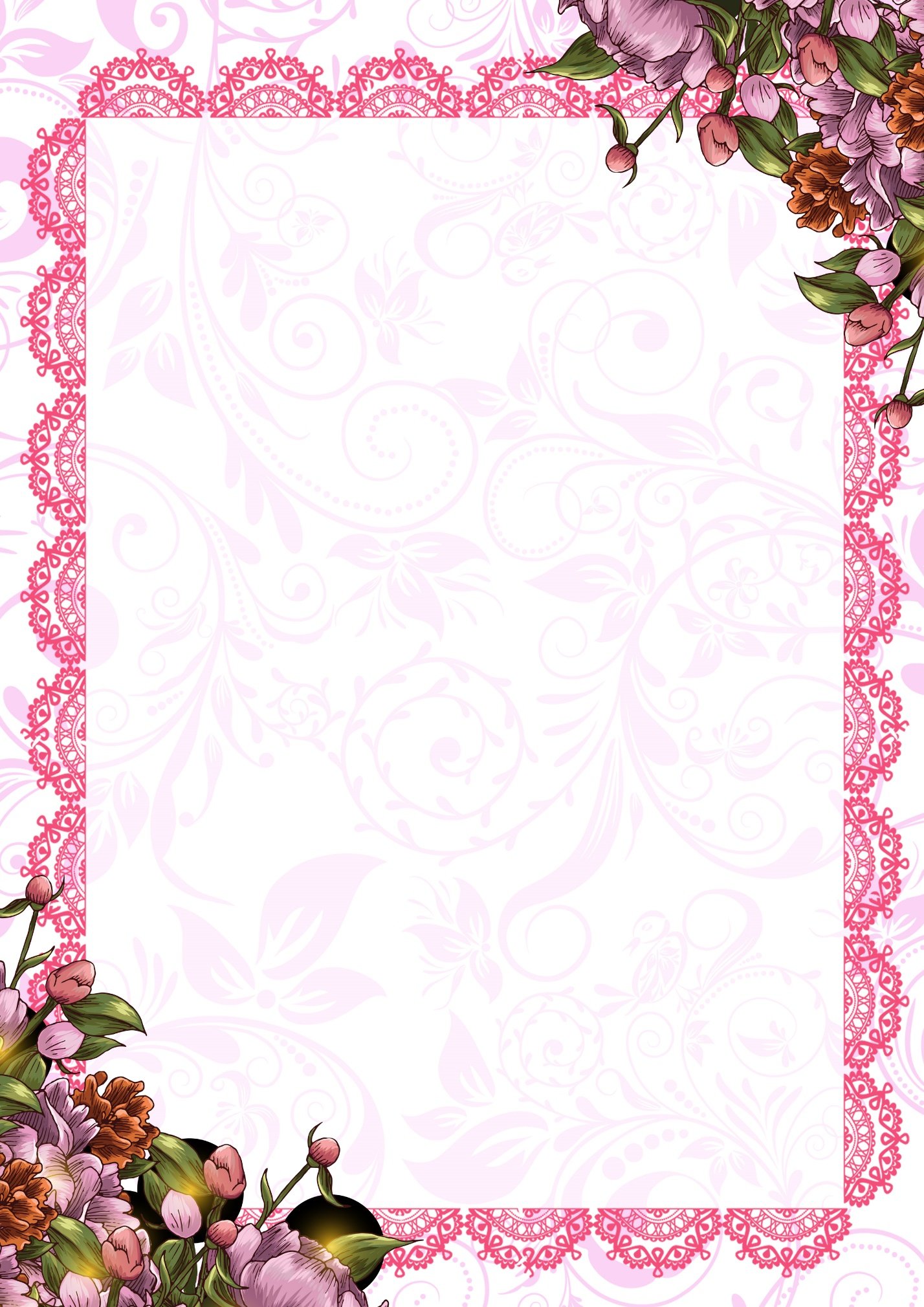 СПАСИБО ЗА ВНИМАНИЕ!